تحلیل تکنیکال فراتر از کاربردی در بورس ایران
برگزار کننده خانه سرمایه
مدرس : مهندس علی صابریان
www.alisaberian.ir
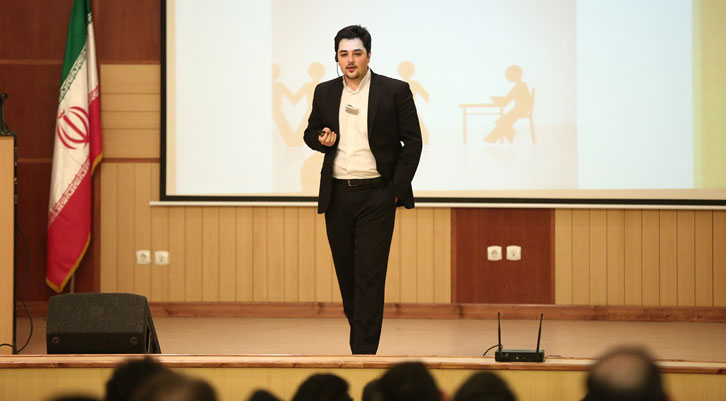 علی صابریان
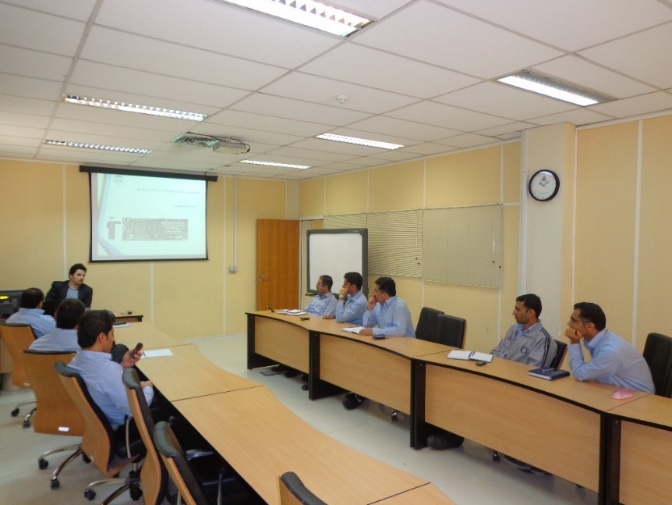 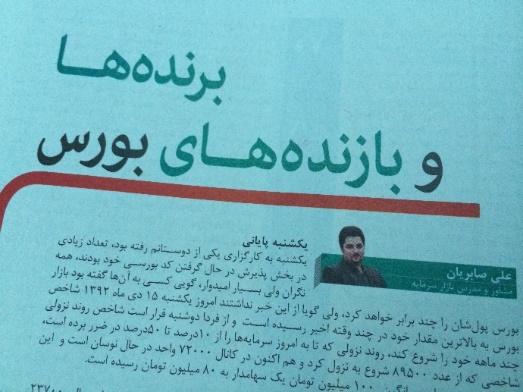 مدیر عامل و بنیان گذار  خانه سرمایه
مولف کتاب 10 شاه کلید بزرگان بورس
کارشناس ارشد MBA بازار سرمایه
کارشناس ارشد مدیریت ساخت دانشگاه صنعتی امیر کبیر
تحلیلگری بازار بورس ایران
تدریس بیش از 50 مدرس دوره های پیشرفته تحلیلی دانشگاه علم و صنعت  و فردوسی مشهد و خانه سرمایه
مدرس دوره های آشنایی با تحلیل بازار های مالی پتروشیمی جم ، عسلویه
مدرس و پدید آورنده دوره پرطرفدار 10 شاه کلید بزرگان بورس
مدرس دوره های روانشناسی بازار بورس خانه سرمایه
نویسنده سری مقاله های برنده ها و بازنده های بورس مجله خلاقیت
نویسنده و پژوهشگر بازار سرمایه
گوینده روانشناسی بازار بورس رادیو سهام
مدرس علم روانشناسی موفقیت در بازار بورس ایران
مدیر و سبدگردان در شرکت های سبدگردانی
کارشناس صدا و سیما رادیو اقتصاد
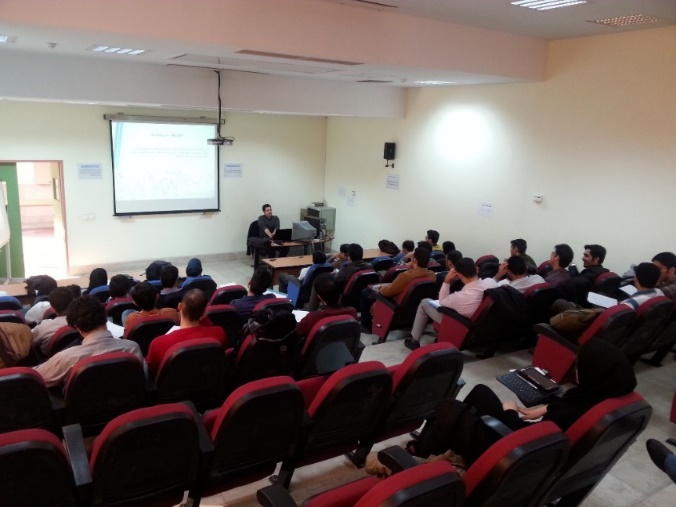 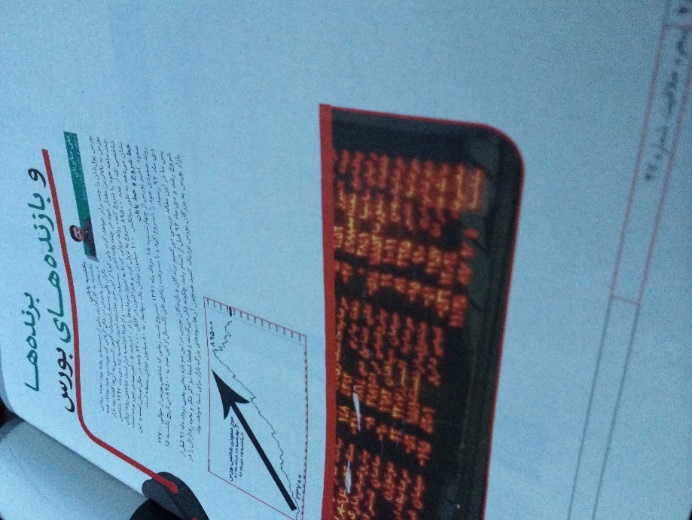 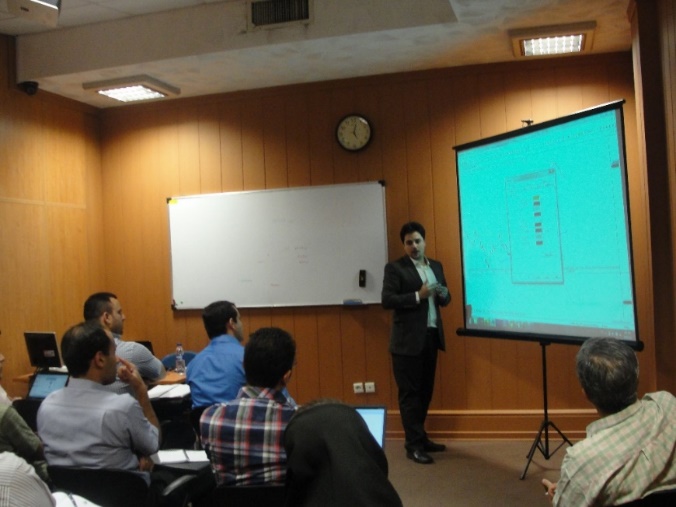 در این دوره چه خواهید آموخت ؟
فیبوناچی
انواع نمودار
الگو ها
اصلا چرا تکنیکال ؟
حمایت و مقاومت
انواع سیگنال
انواع روند
اندیکاتور ها
در پایان این بخش چه توانایی هایی داریم؟
به تحلیل تکنیکال و توانایی های آن ایمان می آورید !
با مفهموم زبان نمودار ( انواع سیگنال های نمودار )
با فضای تحلیل تکنیکال ( کندل ها ، روند ها ، ابزار ها و نمودار لگاریتمی و ... ) کاملا آشنایی دارید.
اساسی ترین ابزار تحلیل تکنیکال که خط روند می باشد را به خوبی می شناسید و به درجه استادی در استفاده از خط روند ( استراتژی های خرید و فروش با خط روند ، ویژگی های خط روند خوب ، ابزار های کمکی ، مثل خط روند طلایی سهم،چنگال اندروز، گن و فن برای روند و ...) می رسید.
 با علم و ابزار فیبوناچی و نحوه صحیح استفاده از آن در کنار ابزار های دیگر آشنا می شوید.
با الگو های کلاسیک قیمتی و استراتژی های خرید و فروش صحیح با آنها آشنا می شوید.
با 3 اندیکاتور های پر کاربرد بازار ( نحوه استفاده غلط و درست ) آن آشنا می شوید.
متا تریدر 5 را می آموزیم
تمرین ، تمرین ، تمرین
فلسفه و یا منطق تحلیل تکنیکال(3 اصل مهم)
1
همه عوامل اقتصادی مربوط به سهام،در قیمت های بازار آنها مستتر بوده و در این قیمت ها منعکس شده اند
market action discounts everything
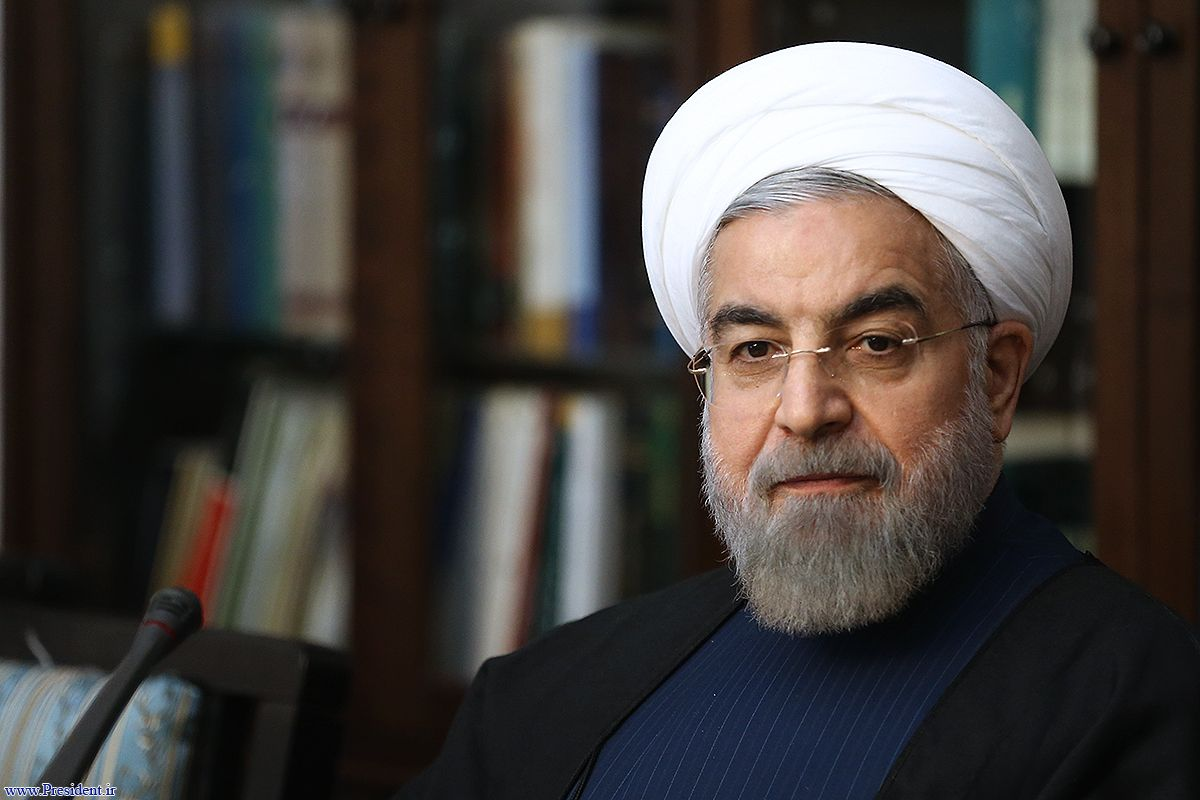 سیاست های داخلی
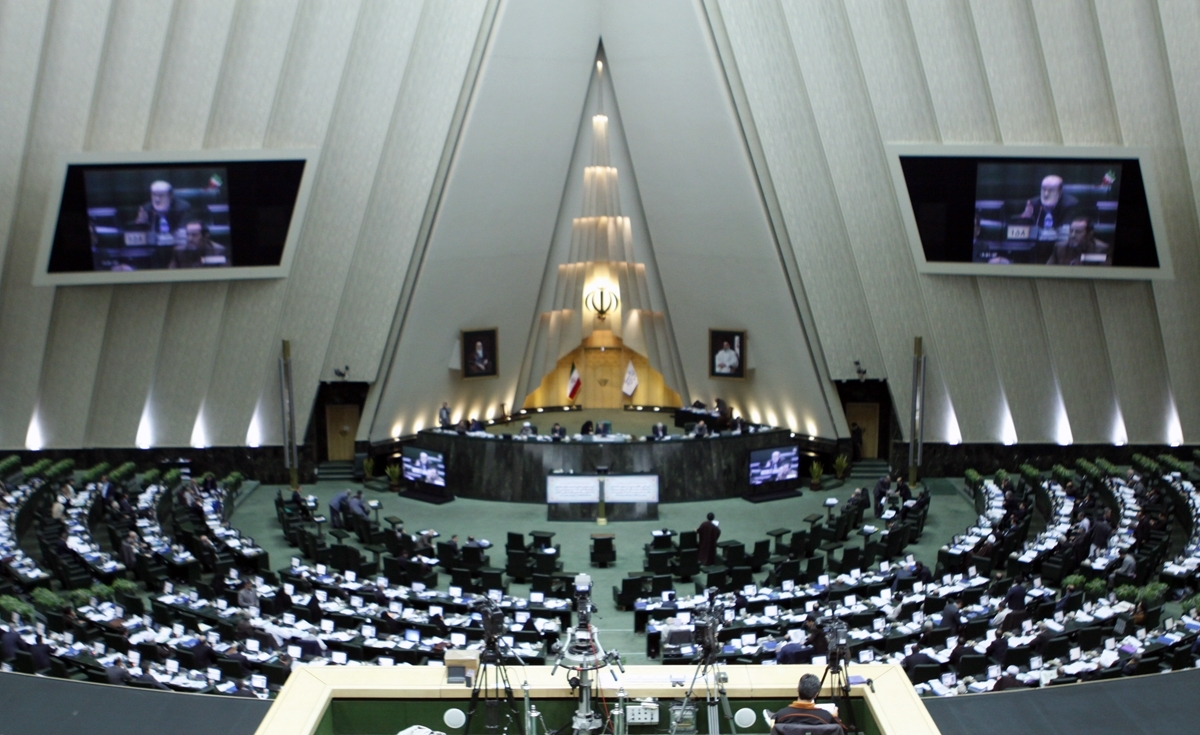 سیاست های داخلی
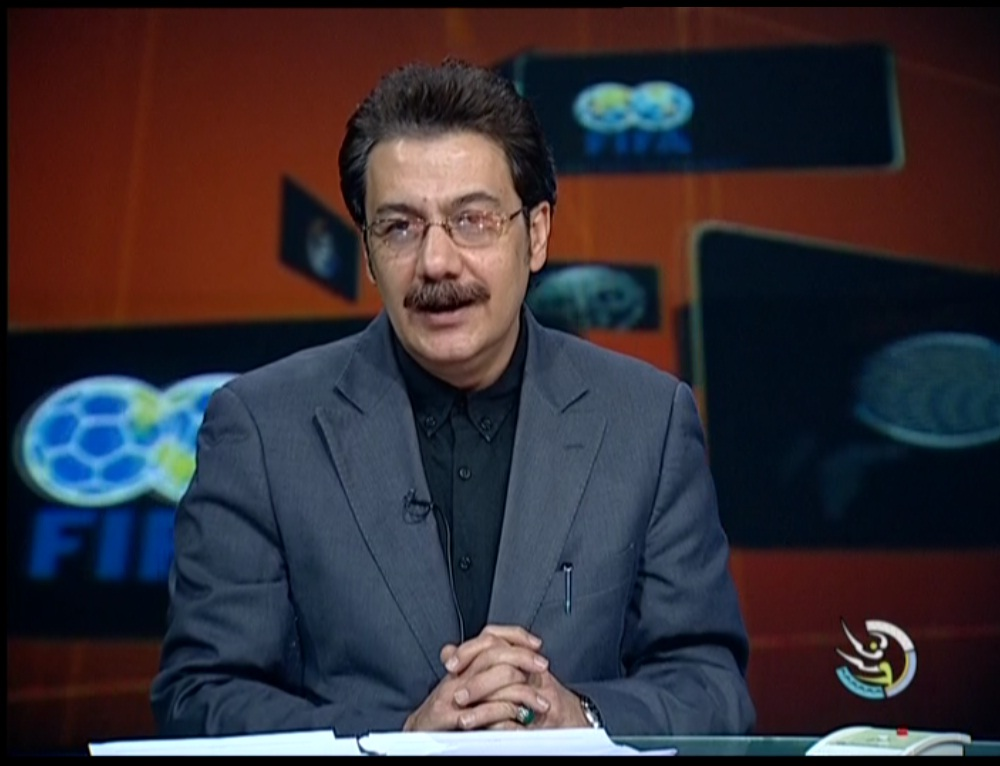 اخبار
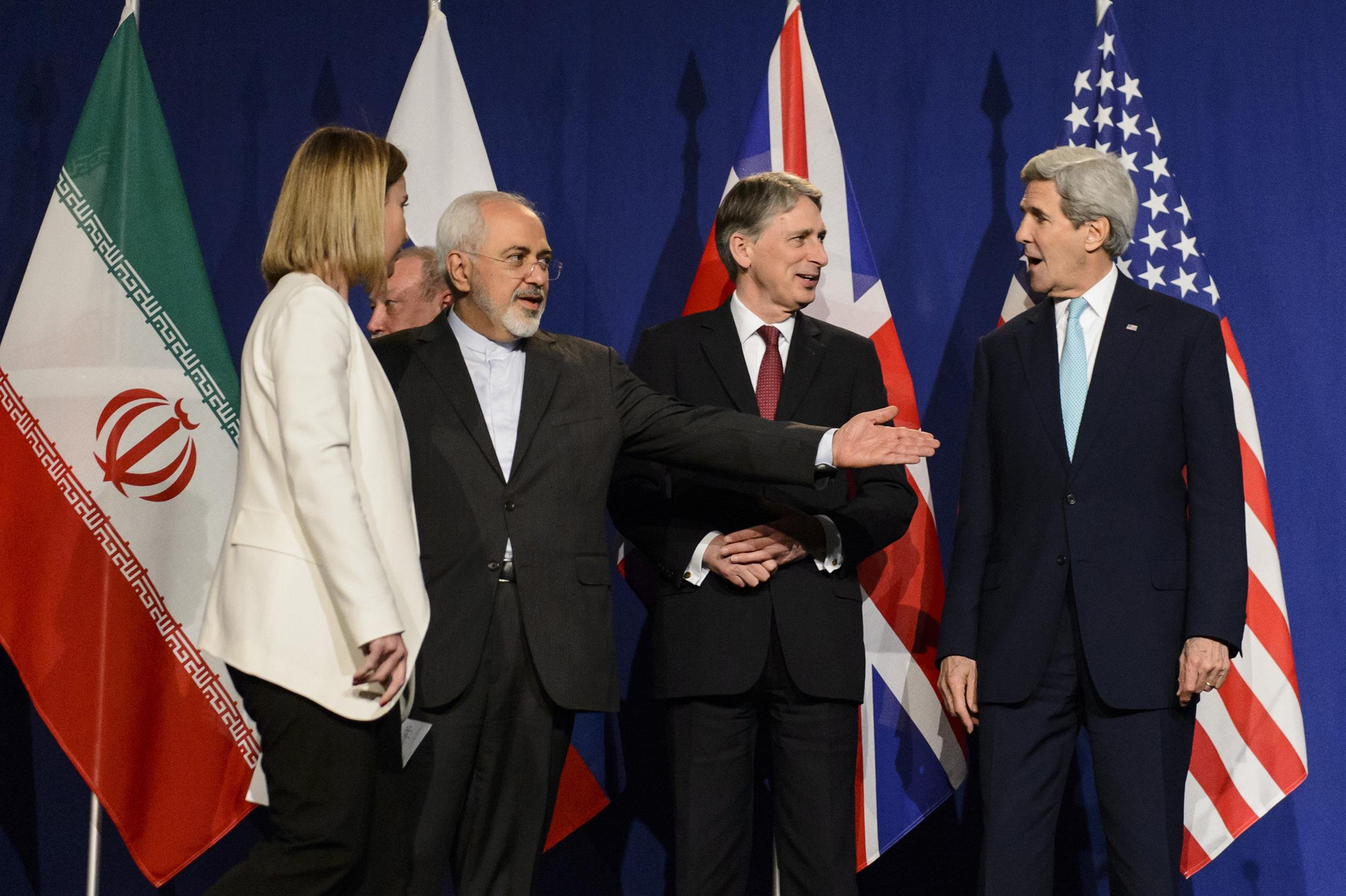 روابط بین الملل
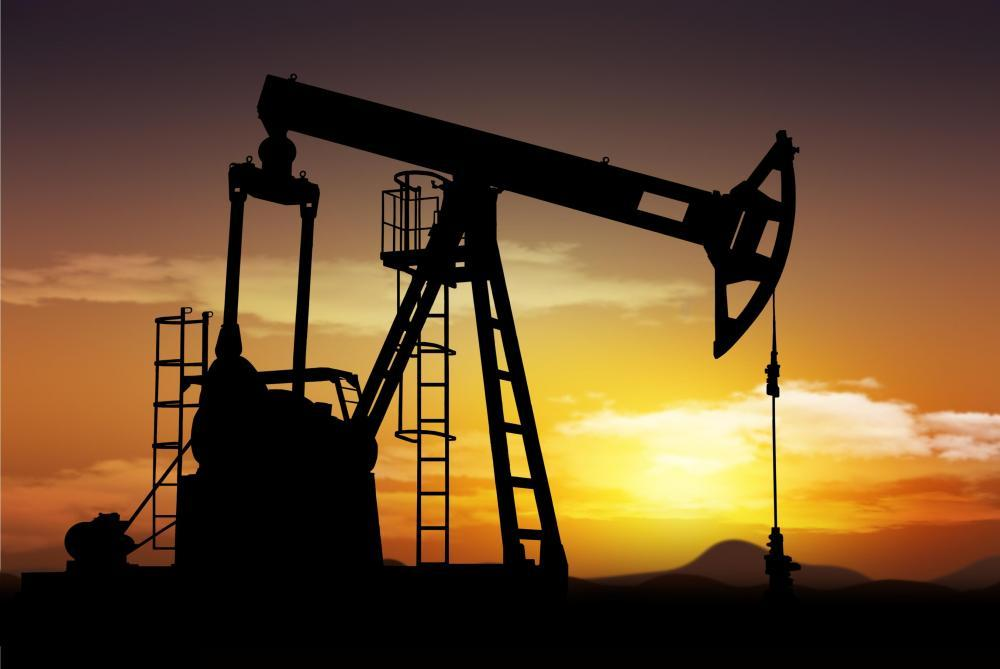 قیمت نفت
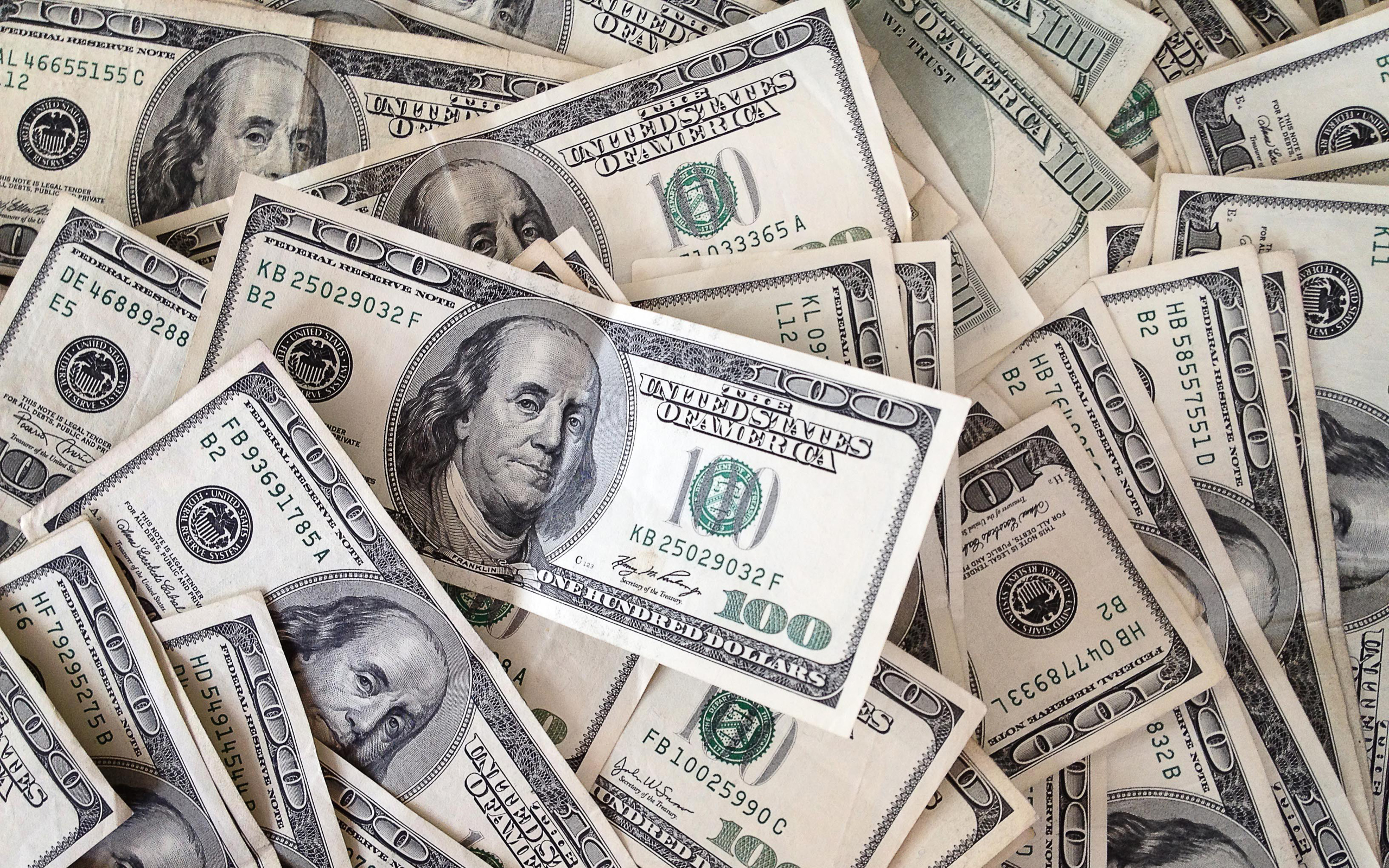 قیمت ارز
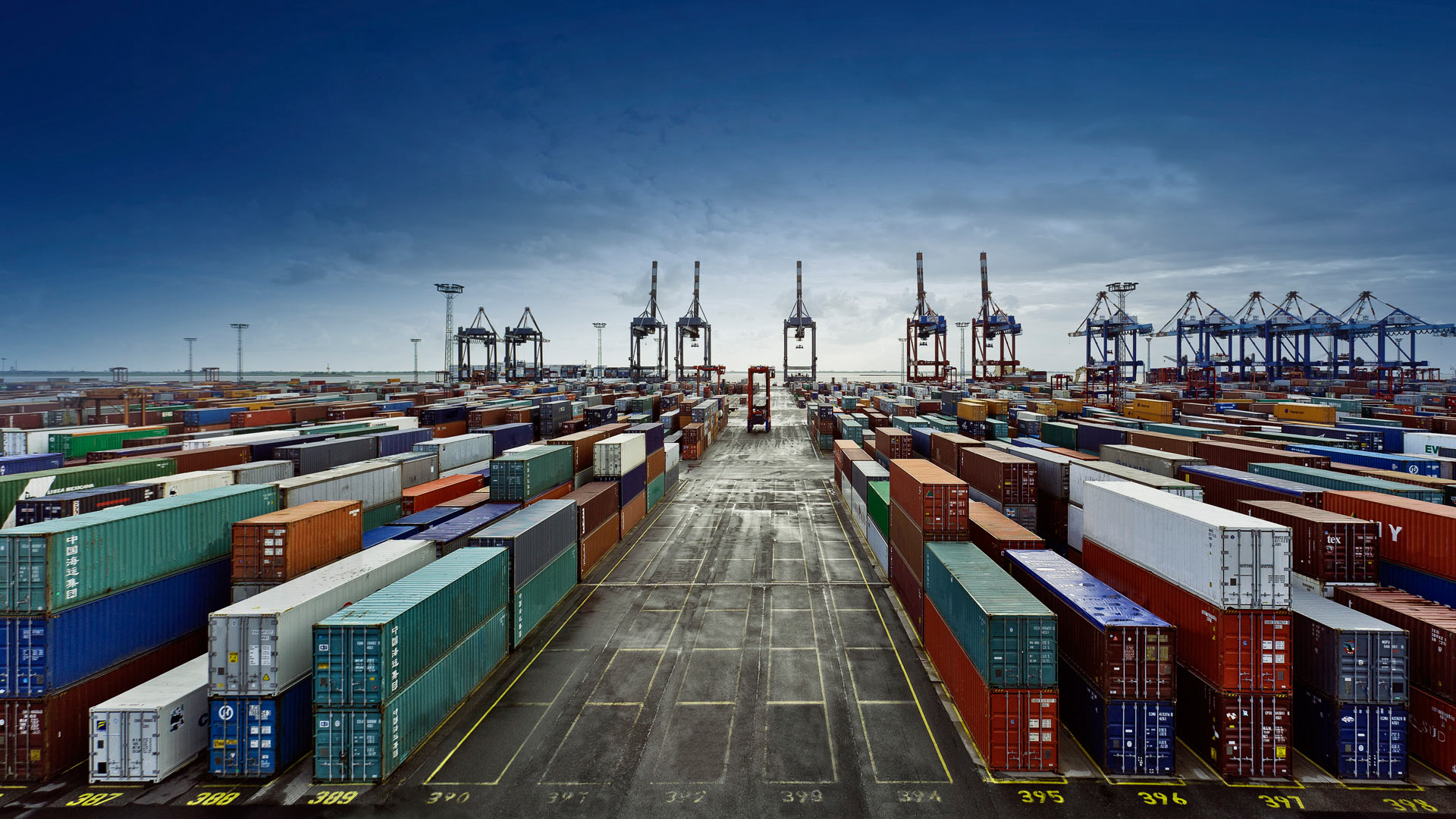 تعرفه و محدودیت های واردات و صادرات
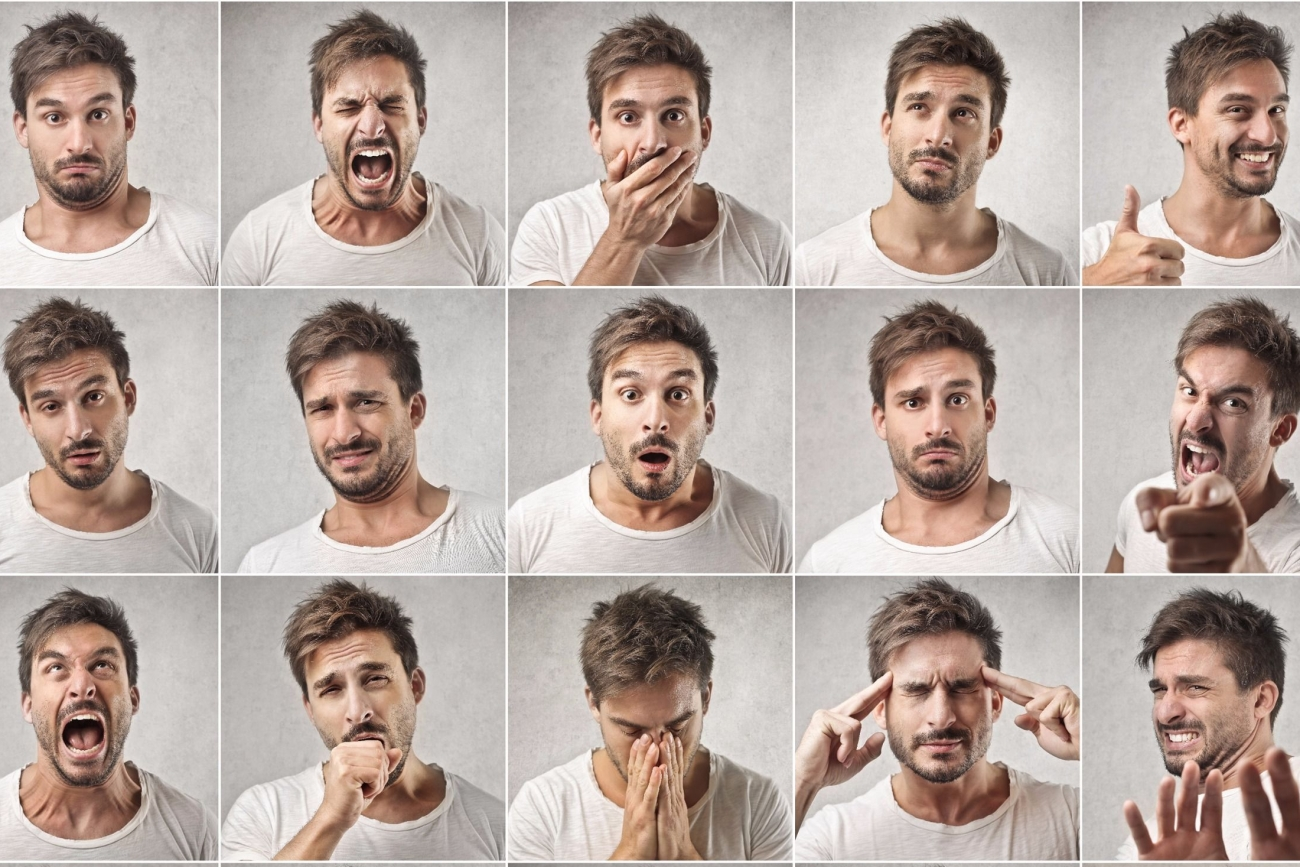 احساسات
همه چیز
عوامل سیاسی
تغییرات قیمت های جهانی
رخداد های مهم داخلی و خارجی تاثیر گذار
خبر های خوب  و بد شرکت
شایعات
هیجانات (روان و فکر افراد)
عوامل پشت پرده و ناشناخته
پیش بینی رتبه یک دانش آموز در کنکور سراسری
راه حل شما چیست ؟
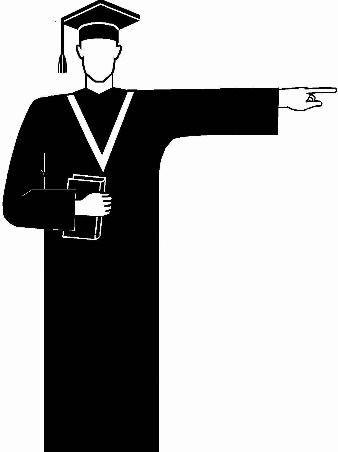 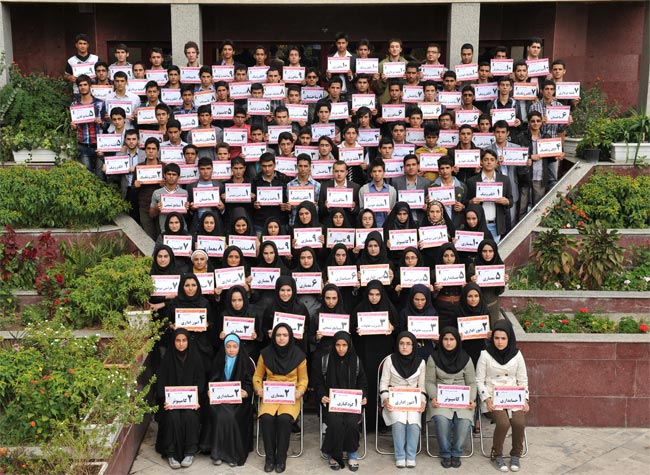 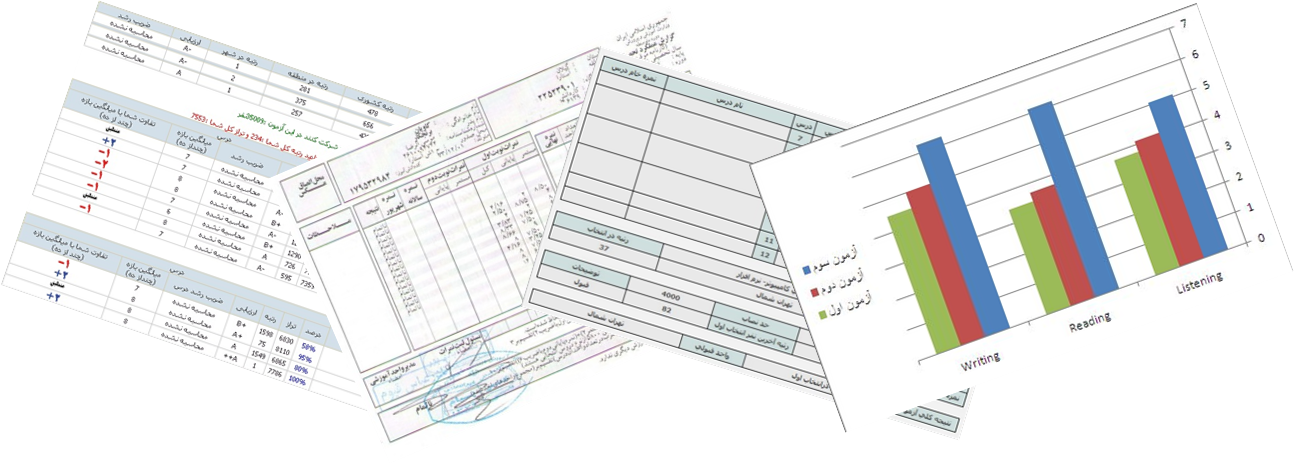 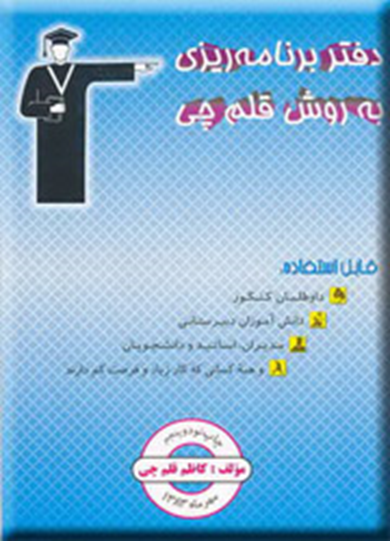 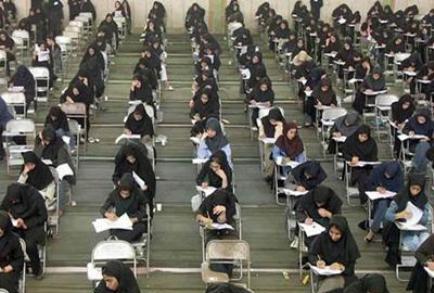 پیش بینی رتبه یک دانش آموز در کنکور سراسری
راه حل تحلیلگر بنیادی !
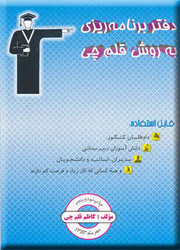 پیش بینی رتبه یک دانش آموز در کنکور سراسری
راه حل تحلیلگر تکنیکال !
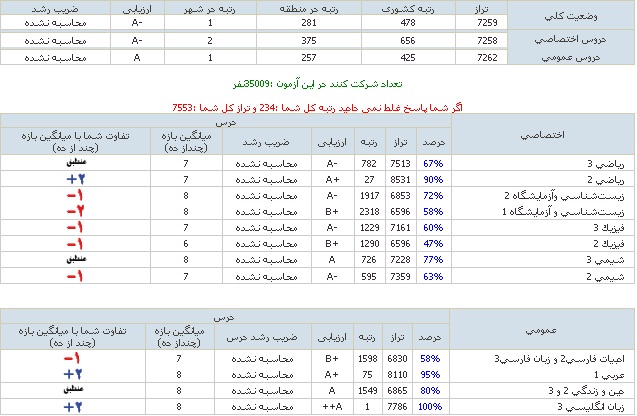 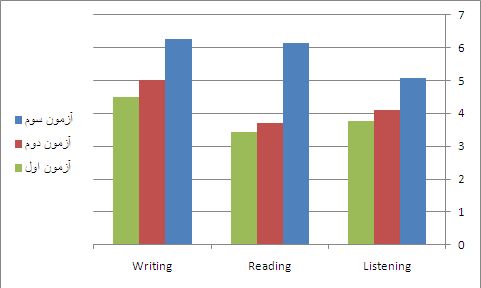 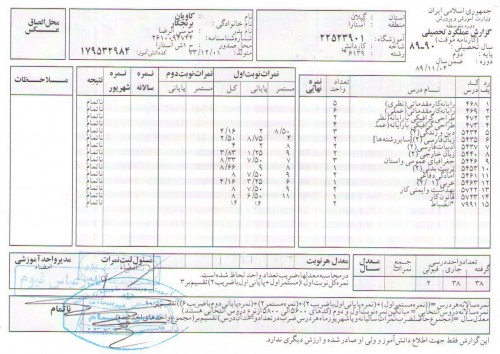 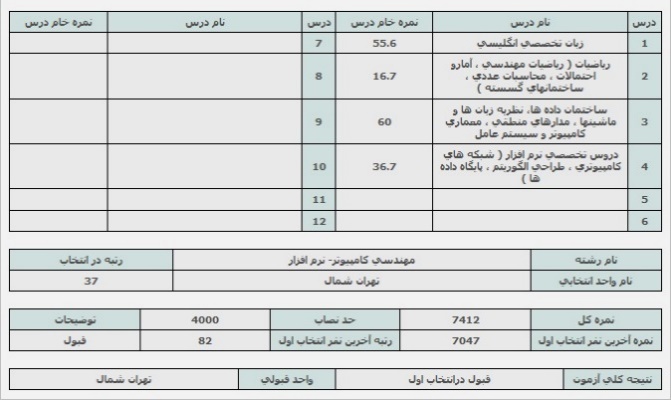 2
قیمت ها بر اساس روند مشخص حرکت می کنند و این روند ها ادامه پیدا می کنند. تا...
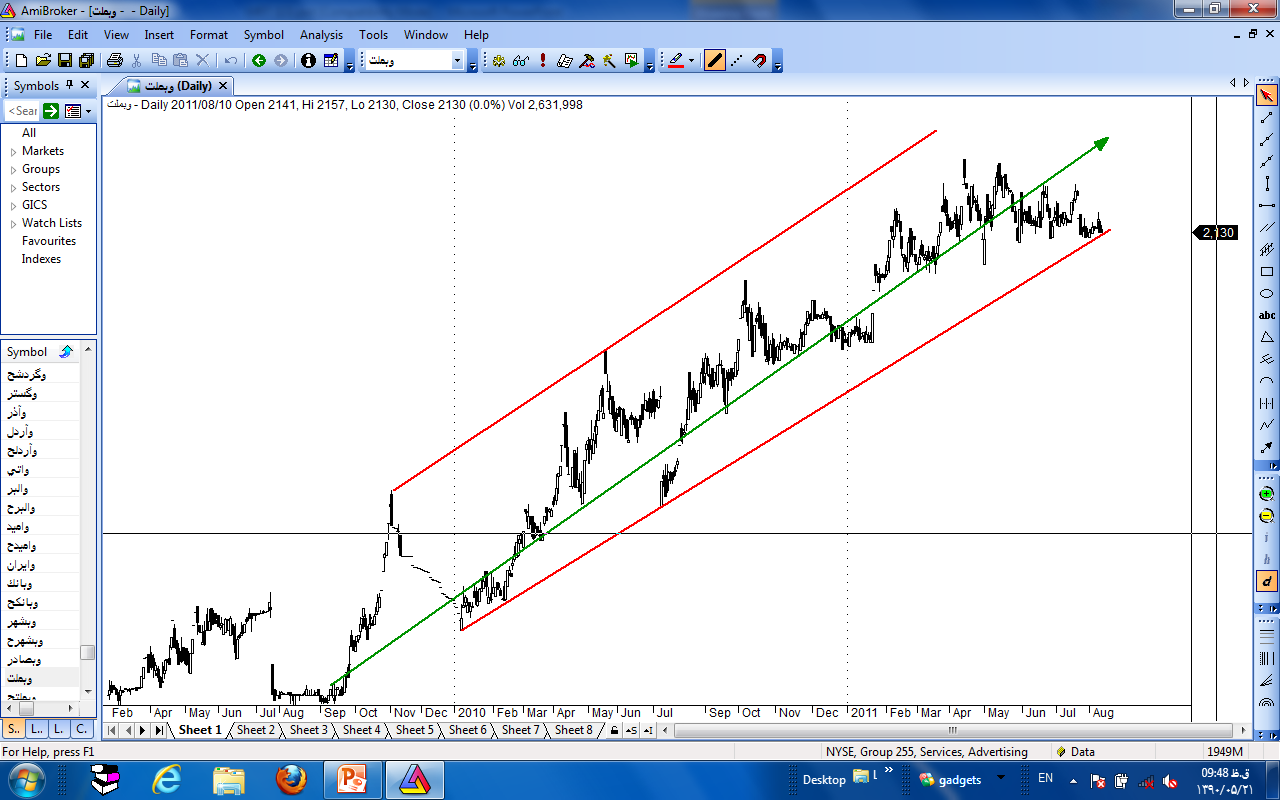 قیمت ها بر اساس روند حرکت می کنند
وبملت
3
بازار معمولا رفتار خود را تکرار می کند
تاریخ تکرار می شود
پیش بینی آینده با استفاده از گذشته
روان شناسی بازار در گذشته و آینده تغییری نکرده است.
هدف از تحلیل تکنیکال چیست ؟
در کف بخریم در سقف بفروشیم
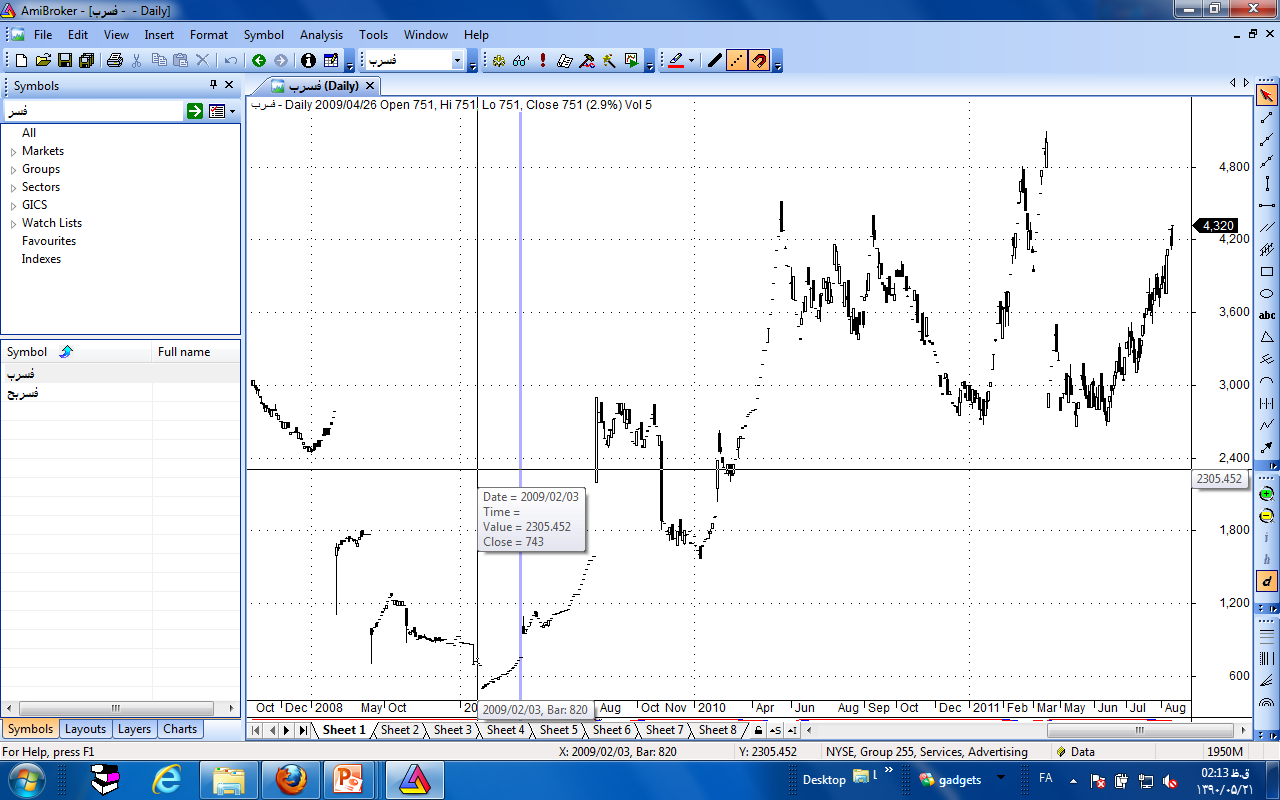 فروش
فروش
فروش
خرید
خرید
خرید
خرید
عامل تغییر قیمت و نوسان در نمودار قبلی چیست؟
عامل تغییرات قیمت در  سهم
عوامل سیاسی
تغییرات قیمت های جهانی
رخداد های مهم داخلی و خارجی تاثیر گذار
خبر های خوب شرکت
شایعات
هیجانات (روان و فکر افراد)
عوامل پشت پرده و ناشناخته
عامل تغییرات قیمت در سهم
خریدار
خریدار
افزایش قیمت
کاهش 
قیمت
فروشنده
فروشنده
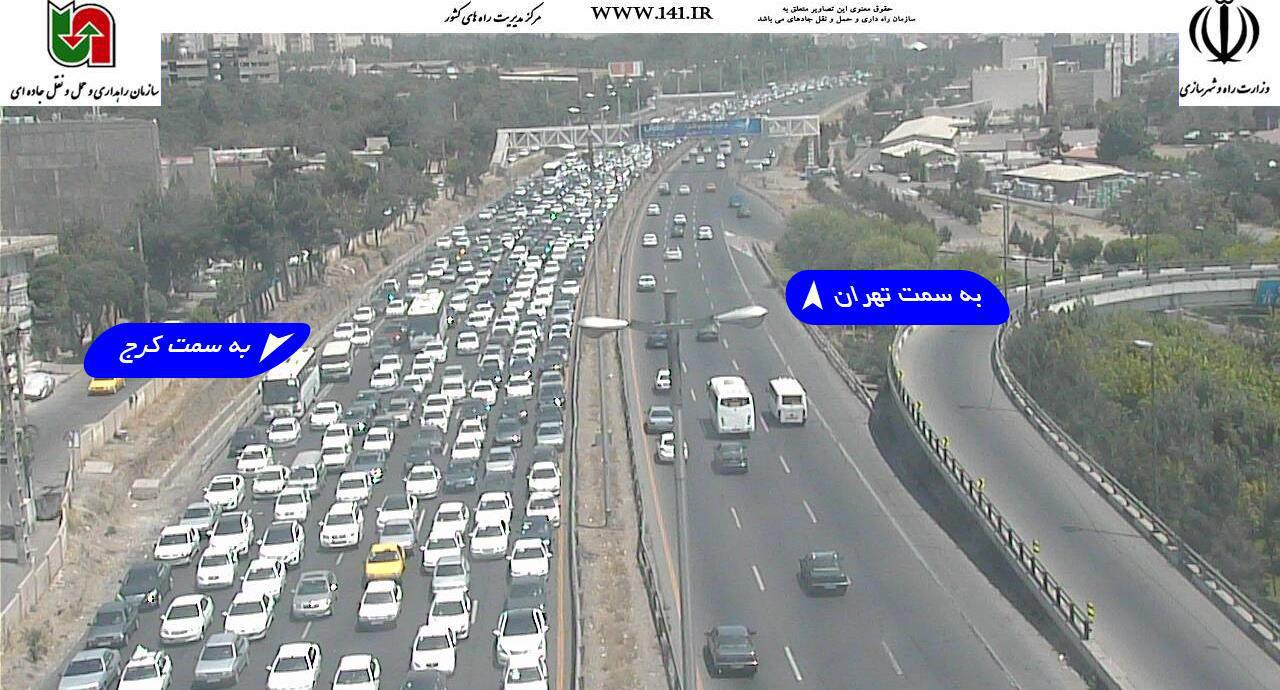 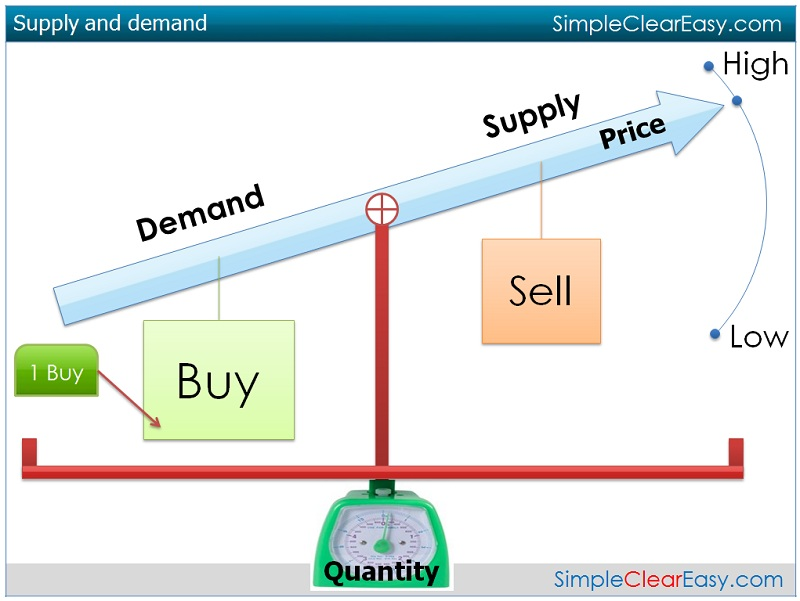 درک علت تغییرات قیمت
در کف بخریم در سقف بفروشیم
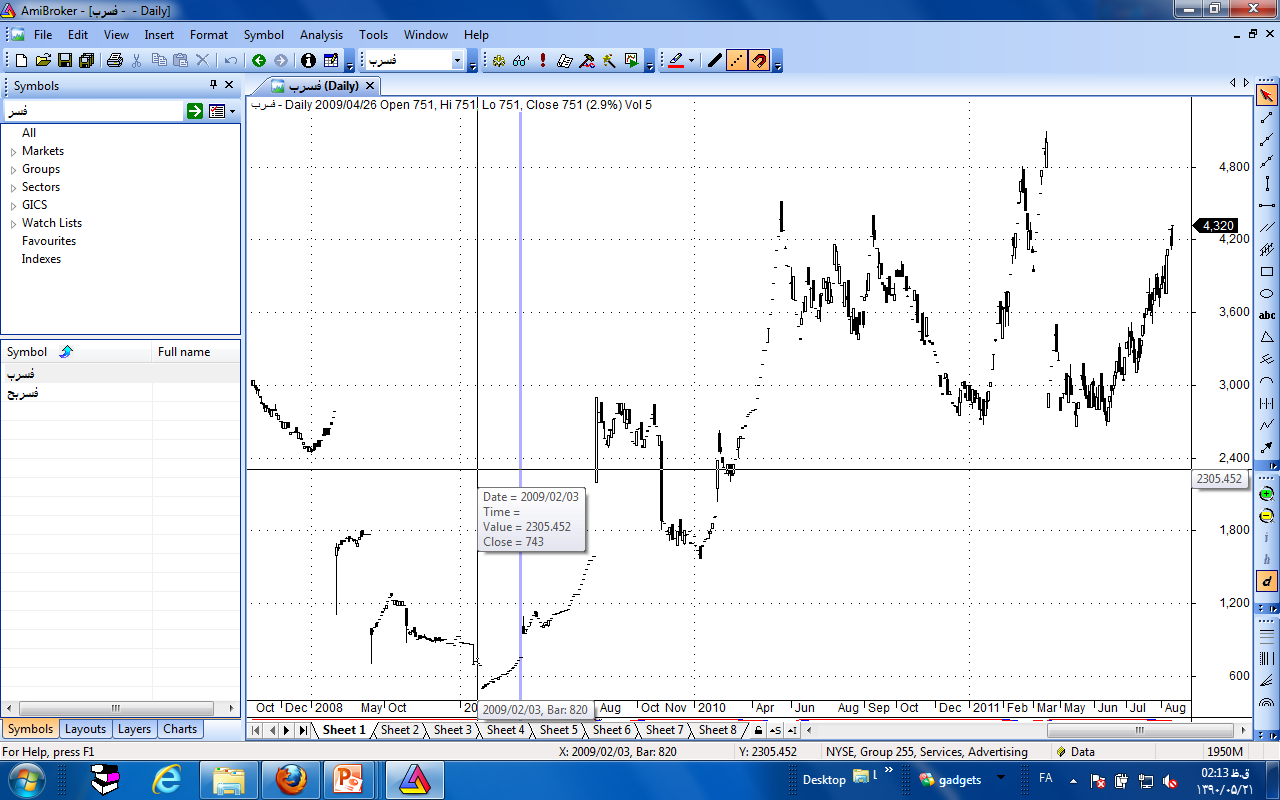 فروش
فروش
فروش
خرید
خرید
خرید
خرید
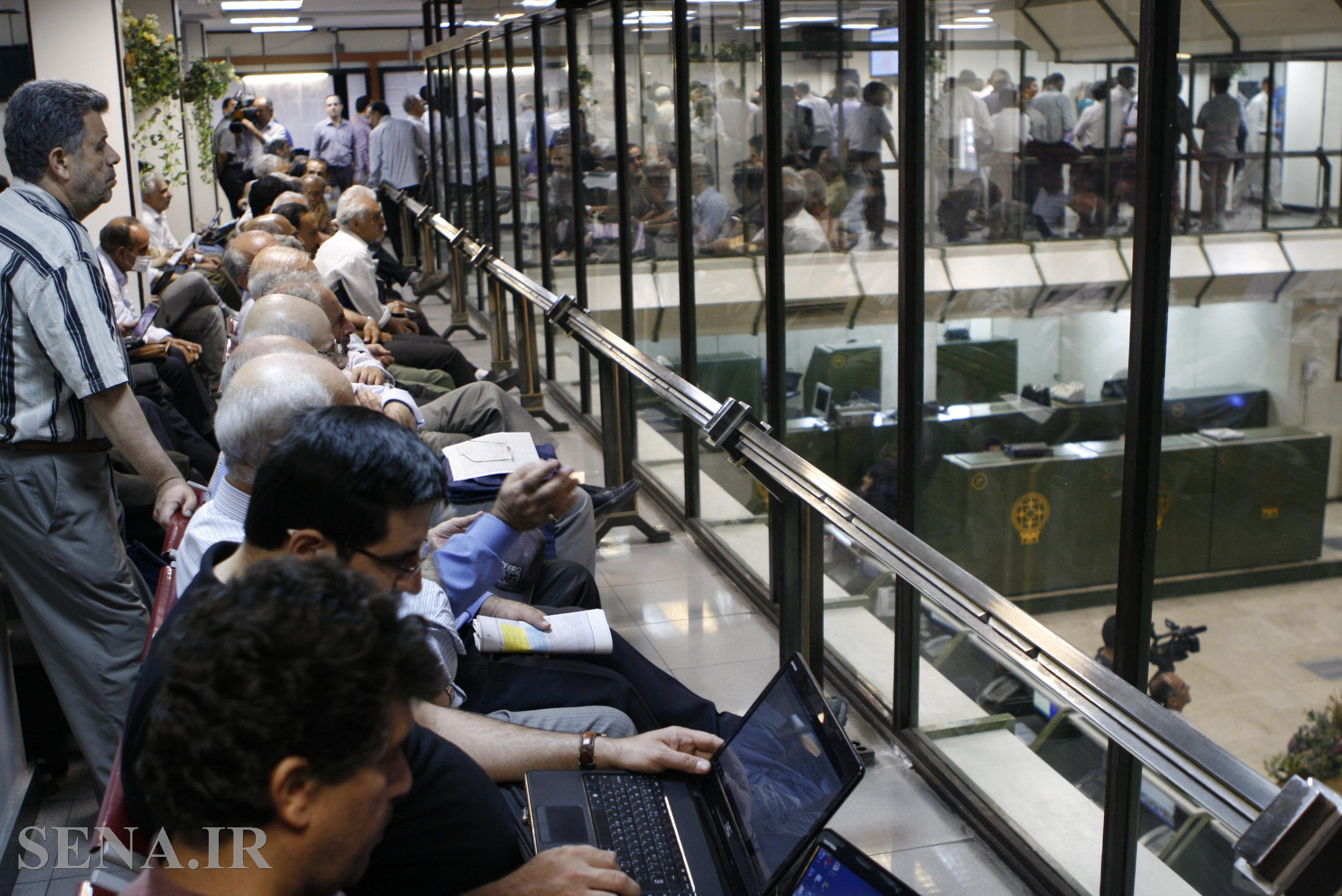 شخصیت های فعال در بورس
شخصیت های فعال در بورس
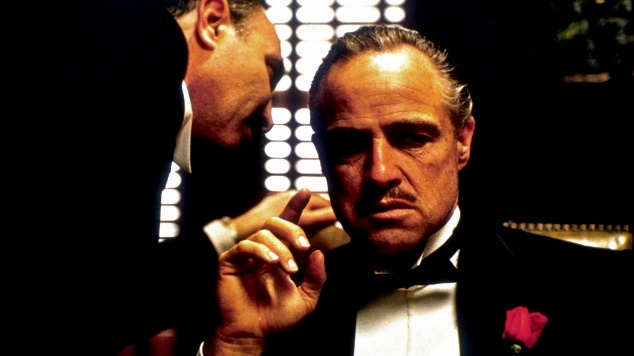 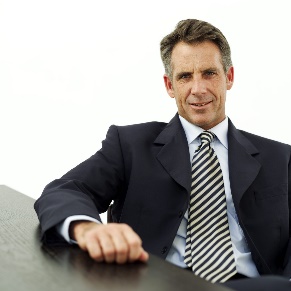 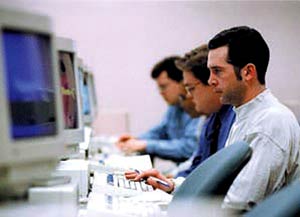 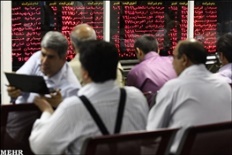 روند ورود شخصیت ها فعال به سهم در نمودار قیمت
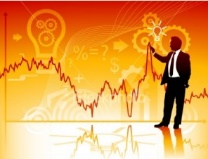 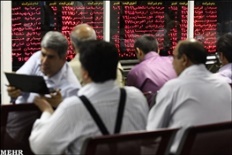 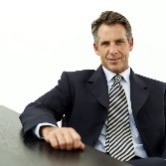 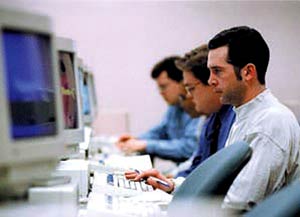 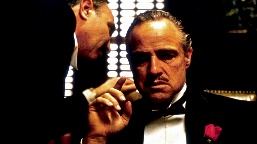 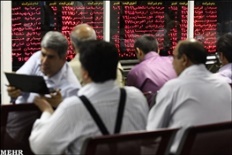 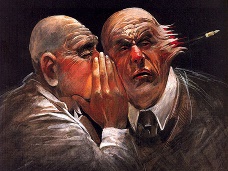 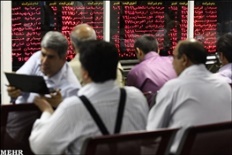 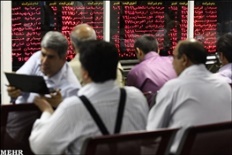 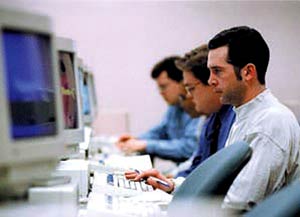 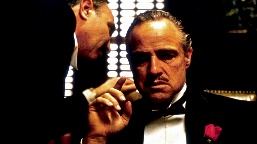 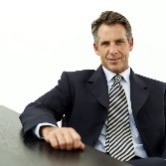 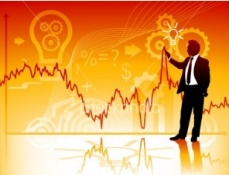 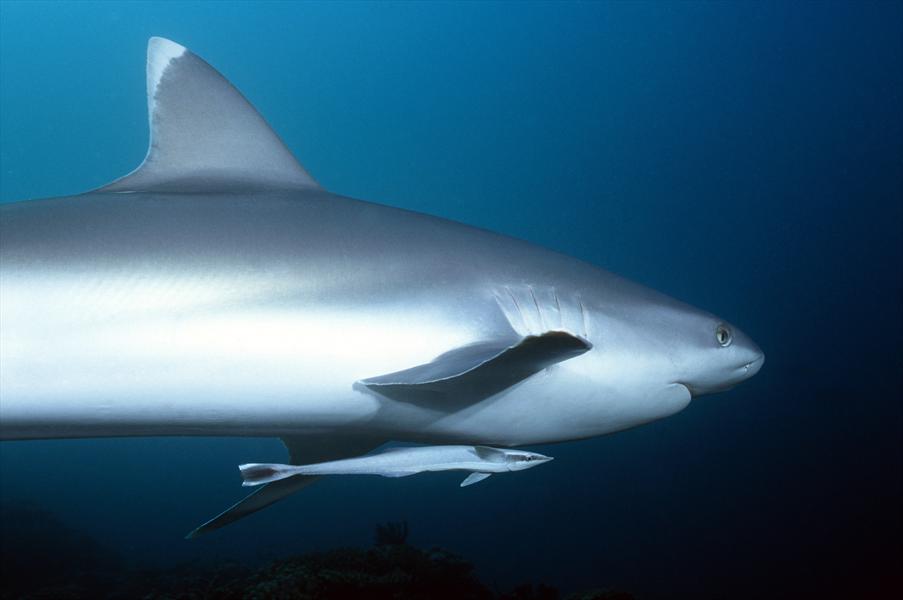 تحلیلگر تکنیکال شخصی است که با توجه یه علم تحلیل تکنیکال و با استفاده از داده های سهام ها و نرم افزار های خاص رفتار سهم را پیش بینی می کند. در واقع تحلیل گر تکنیکال همچون ماهی کوچکی در کنار کوسه بازار زندگی میکند ، خورده نمی شود و از بودن با کوسه سود می برد.
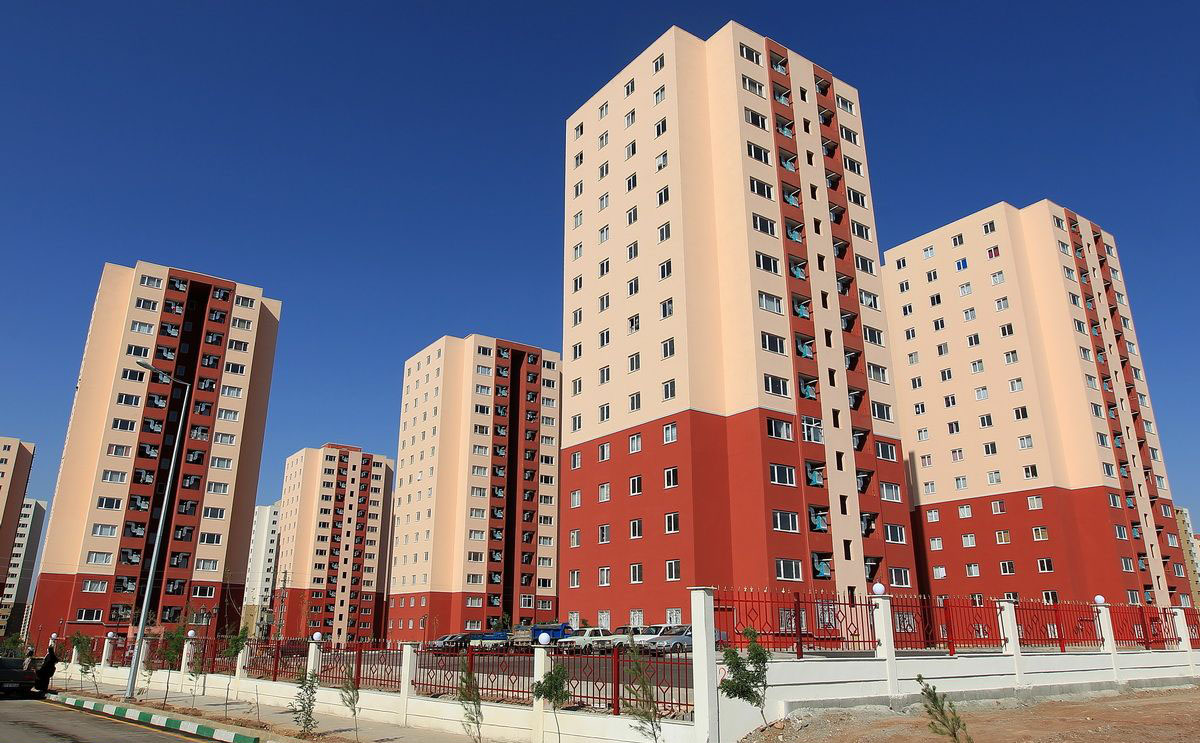 پیش بینی اقتصادی در تمامی بازار ها ( طلا ، ارز ، مسکن و ... )
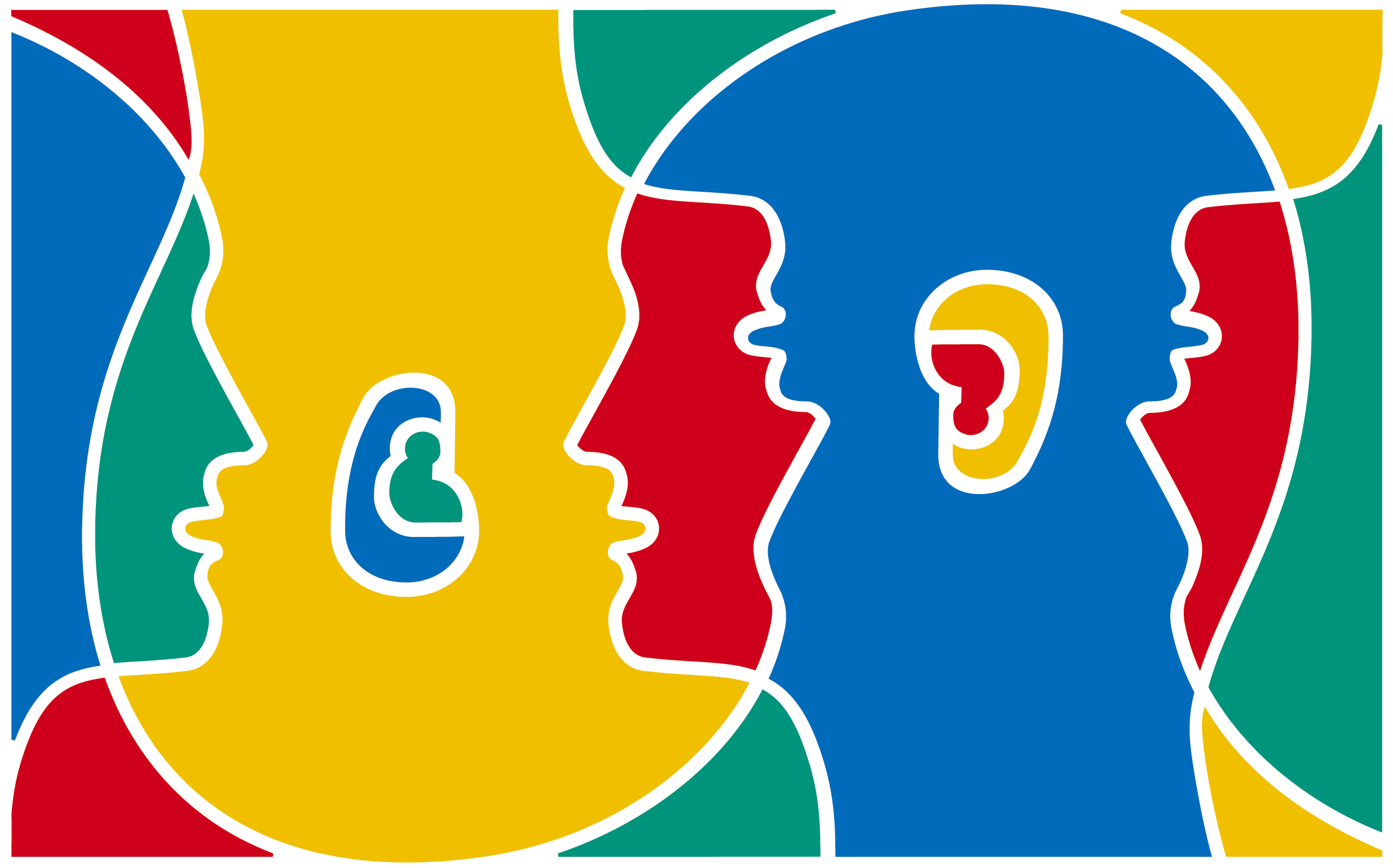 در واقع تحلیل تکنیکال یادگیری زبان نمودار است.
تا اینجا یادگرفتیم که :
1-سه اصل مهم تحلیل تکنیکال
2-تفاوت نگاه تحلیلگر بنیادی و تکنیکال
3-درک علت تغییرات قیمت
4-شخصیت های فعال در بازار بورس
5-درک قدرت تحلیل تکنیکال
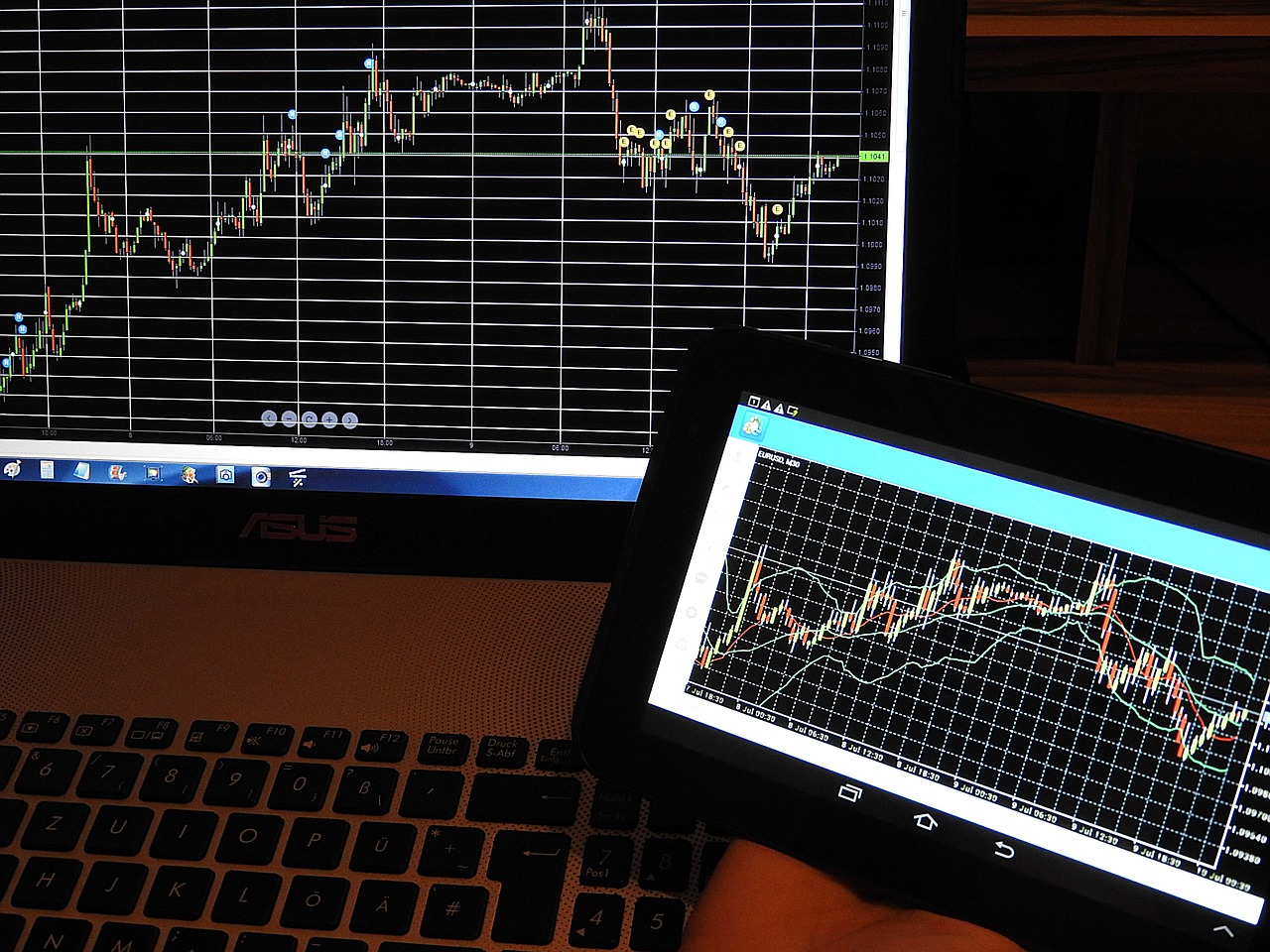 معرفی نرم افزار های کاربردی
معرفی نرم افزار های کاربردی
متا تریدر5 ( مفید تریدر 5)
آمی بروکر
ره آورد نوین
و...
انواع نمودار قیمت
1- خطی
2-میله ای
3- شمعی
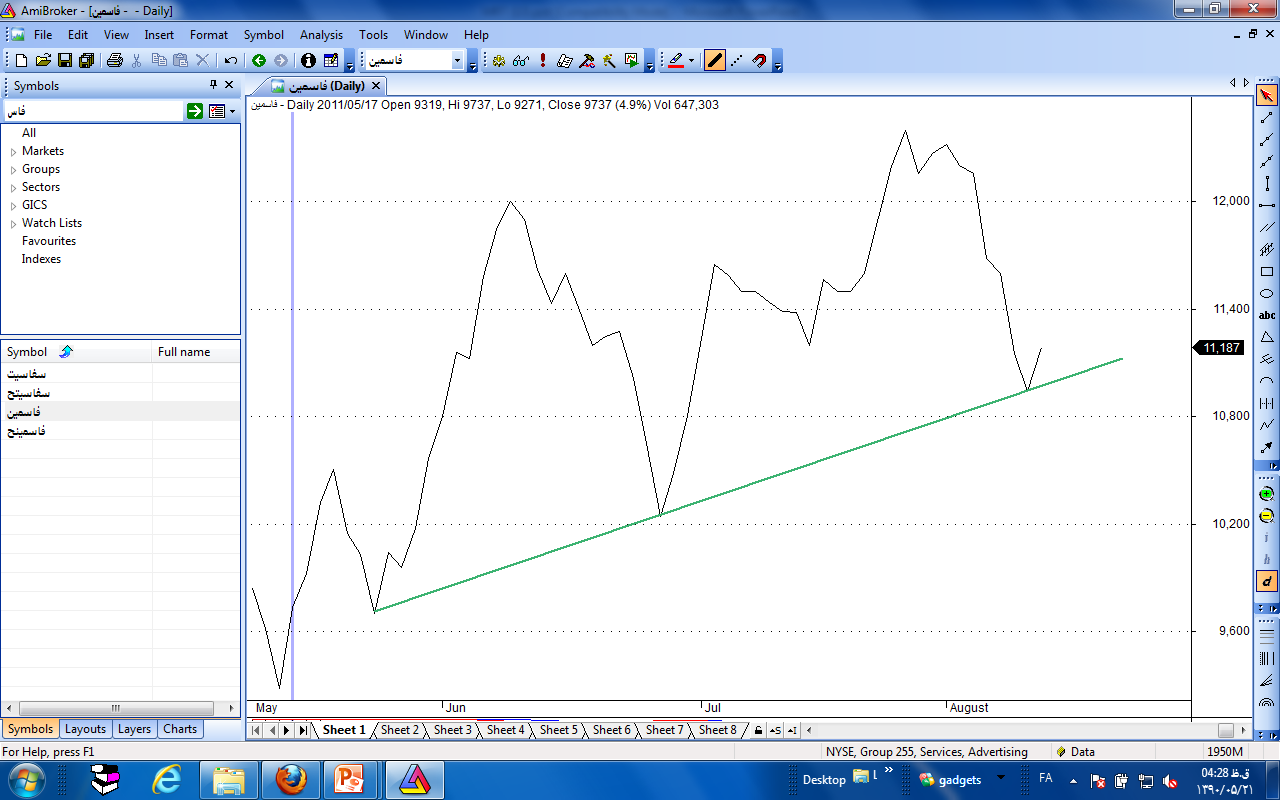 خطی
شمعی
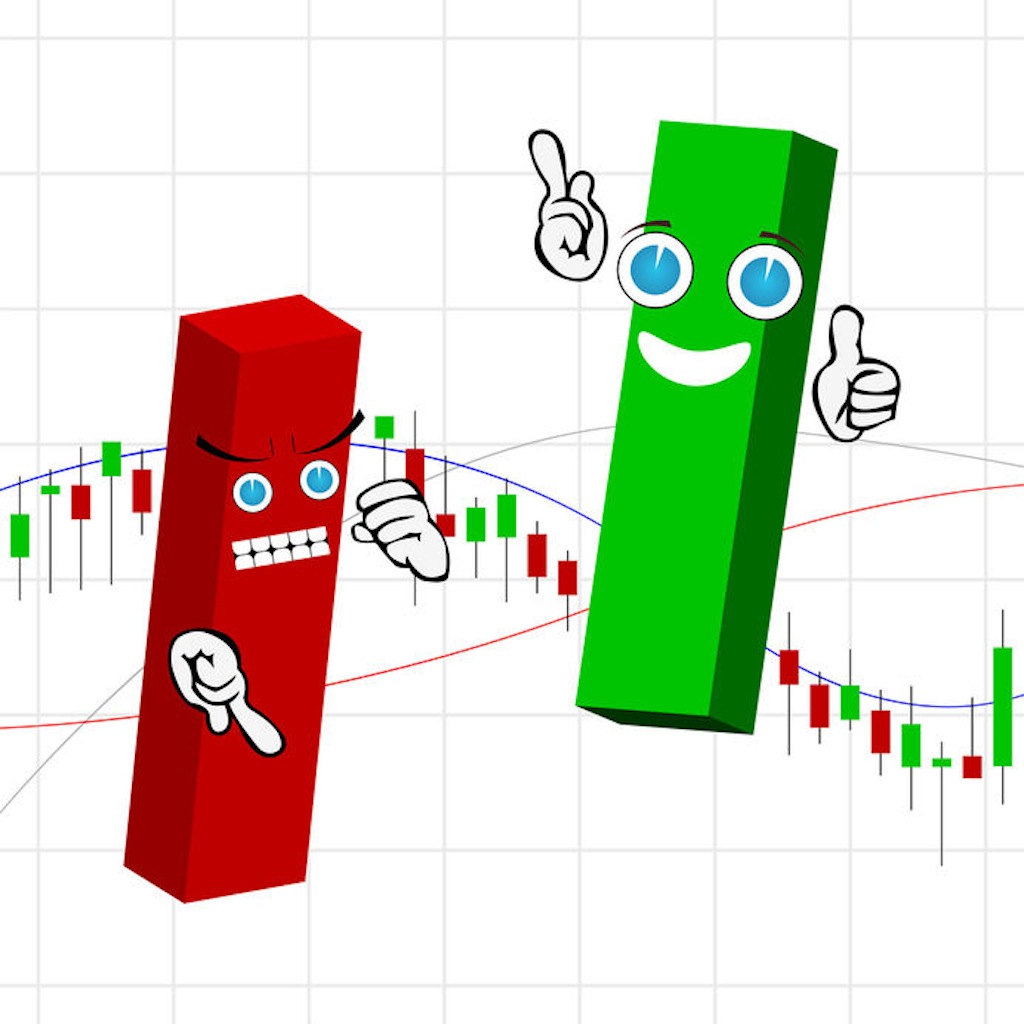 شمعی
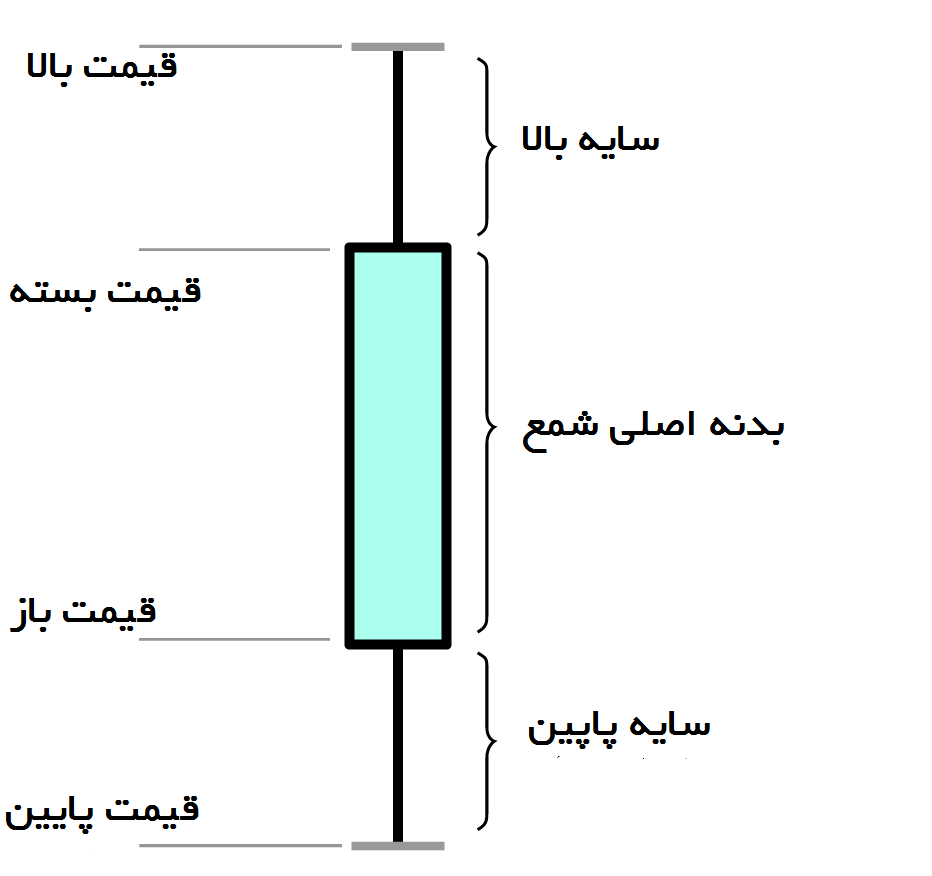 شمعی
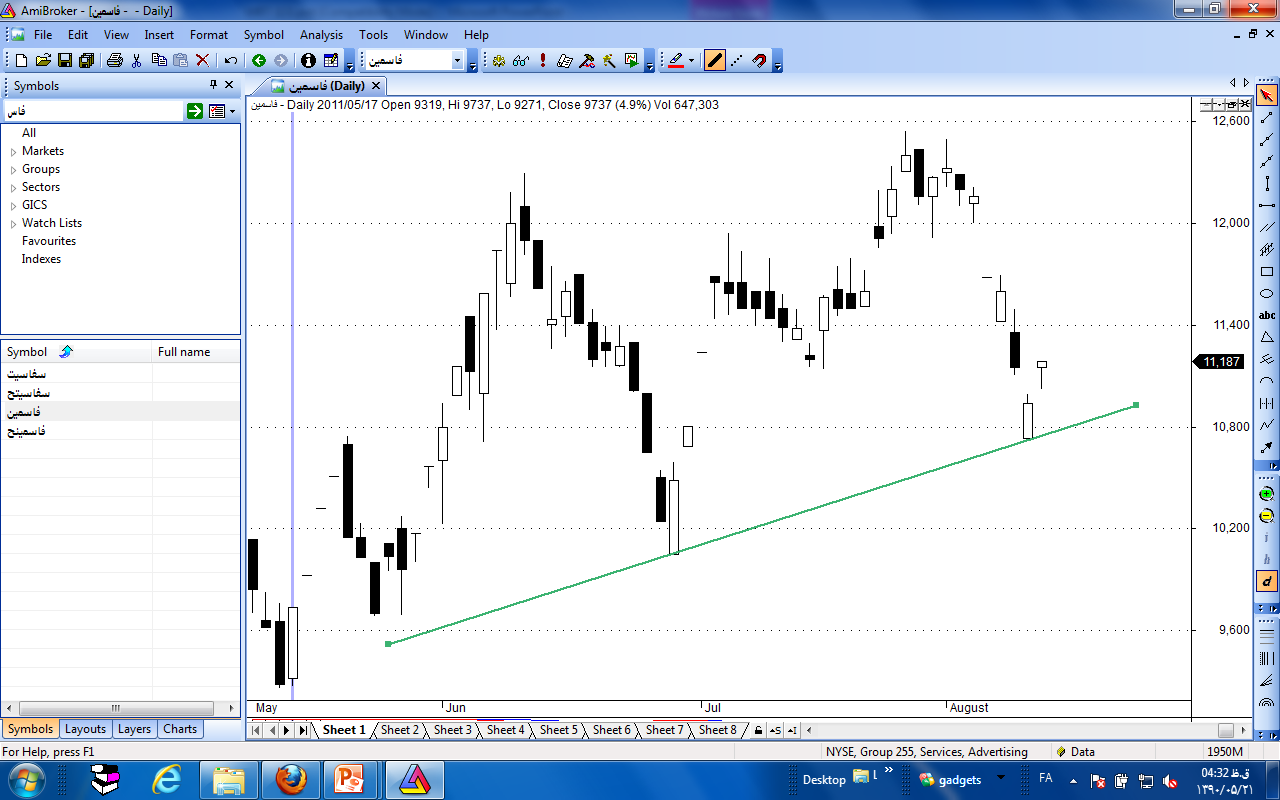 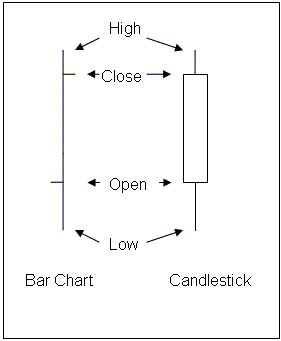 میله ای
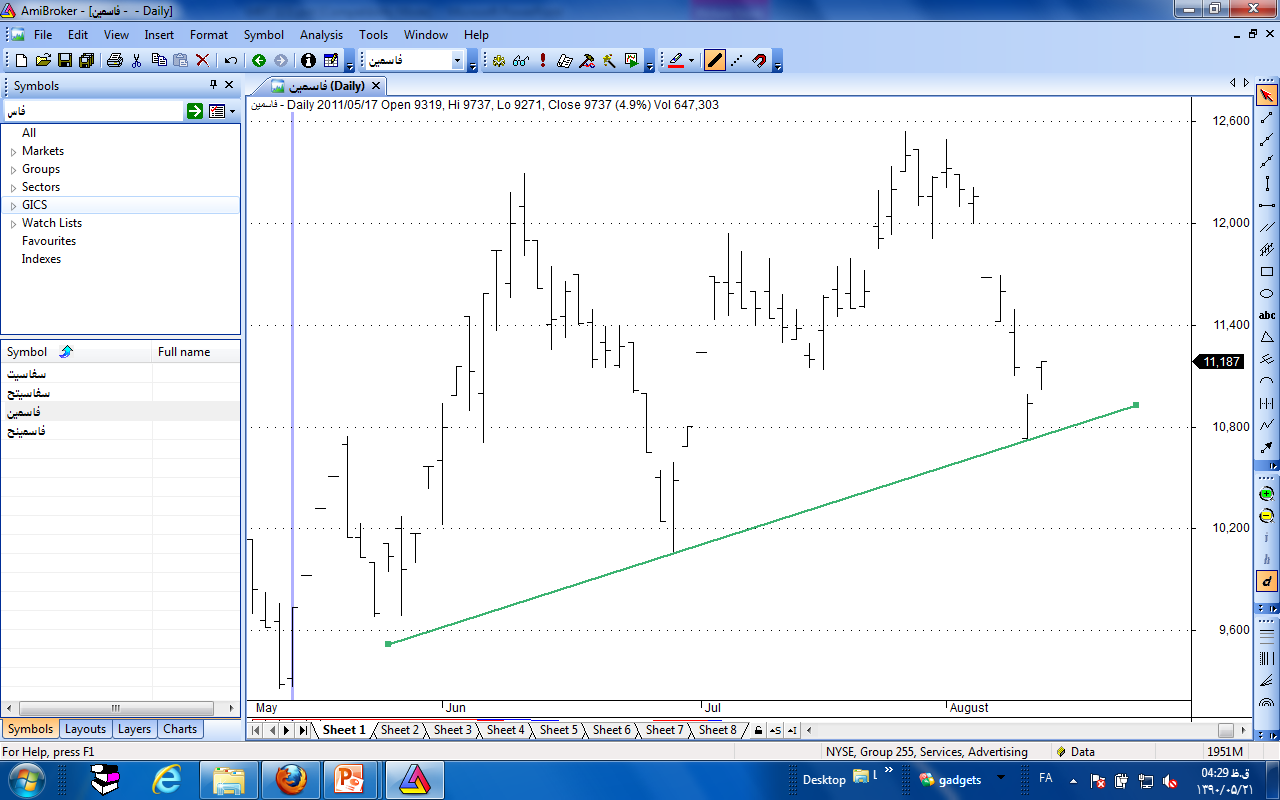 قیمت بالا
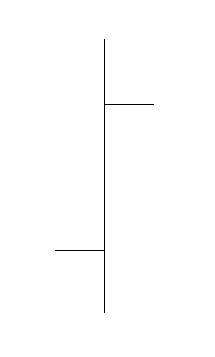 قیمت بسته
قیمت باز
قیمت پایین
میله ای
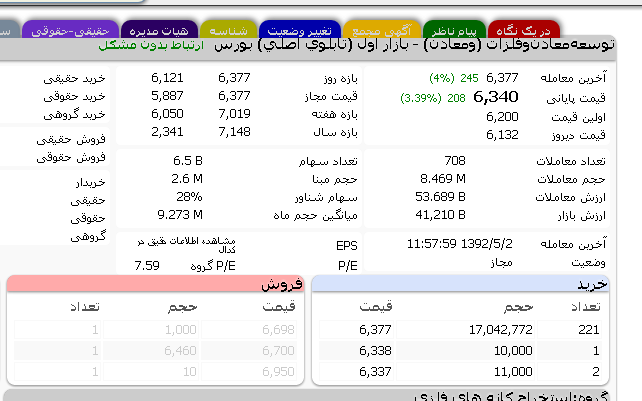 قیمت بالا
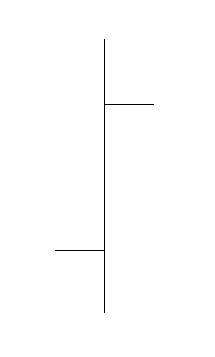 قیمت بسته
قیمت باز
قیمت پایین
میله ای
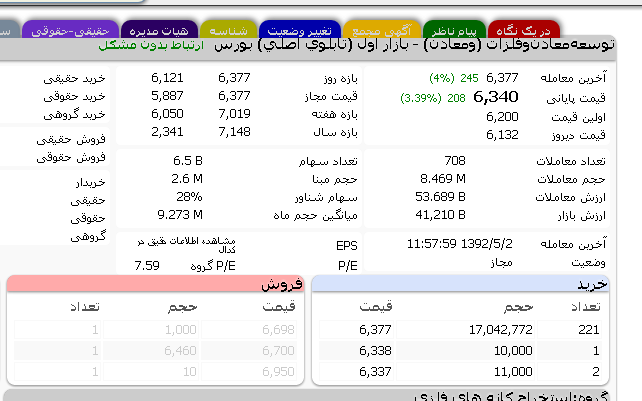 6377
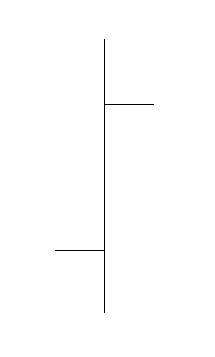 6340
6200
6121
تمرین کلاس
شمع و میله ی این روز را بکشید
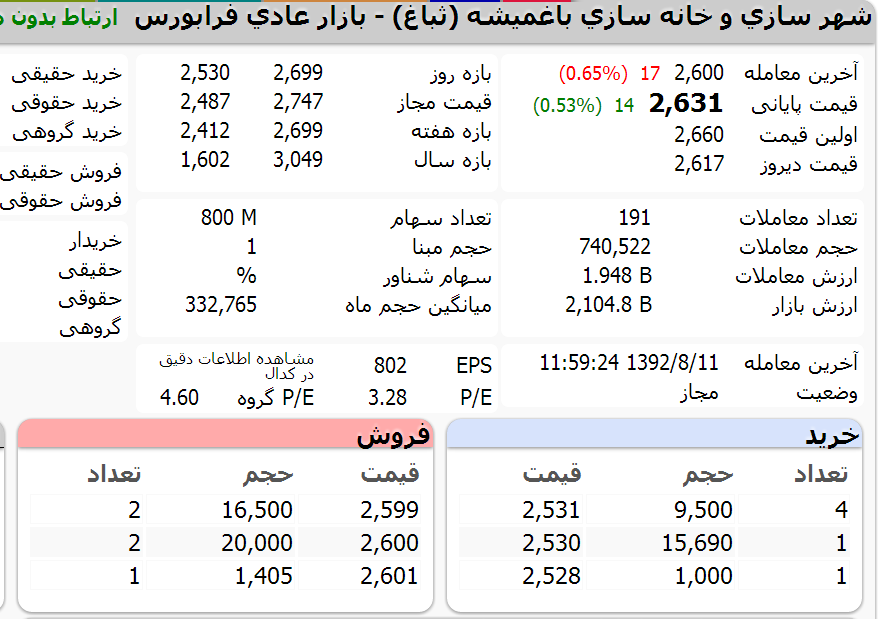 تمرین کلاس
شمع و میله ی این روز را بکشید
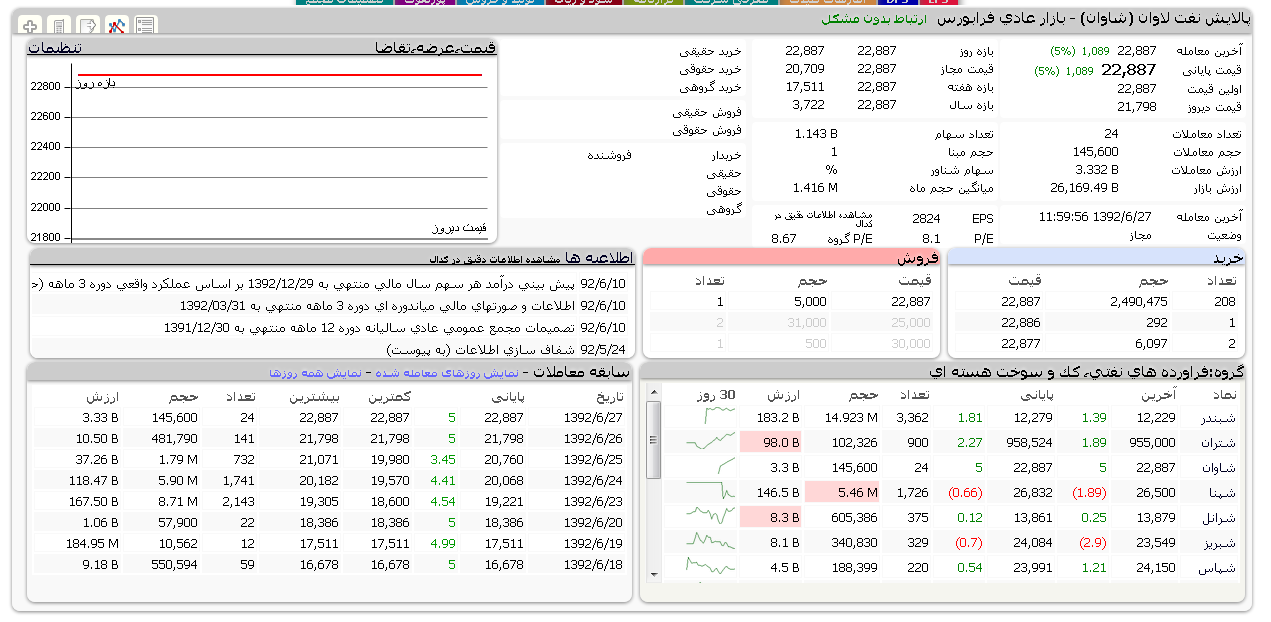 درک بیشتر
نرم افزار ، مفید تریدر
تمرین روی نمودار
مشخصه های نمودار
پیووت (Pivot) : محل برگشت قیمت را پیووت می گویند . (پیووت نقطه اکسترمم در نمودار است) این نقطه می تواند در سقف تشکیل شود و یا در کف باشد
قله : نقطه ای که قیمت نتواند از آن بالاتر رود را قله یا PEAK  می گویند.
حفره : نقطه ای که قیمت نتواند از آن پایین تر بیاید را حفره یا PIT  می گویند.
Peak
Pivot
Pit
Pivot
انواع روند
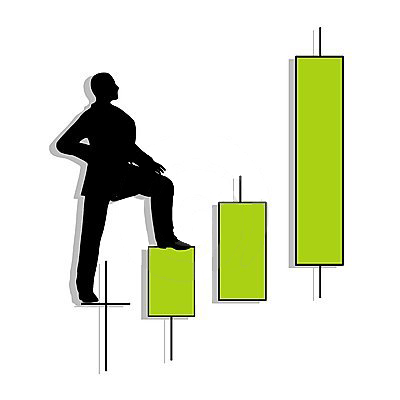 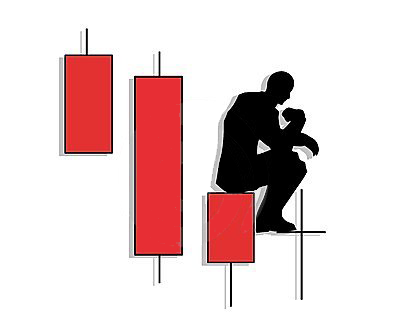 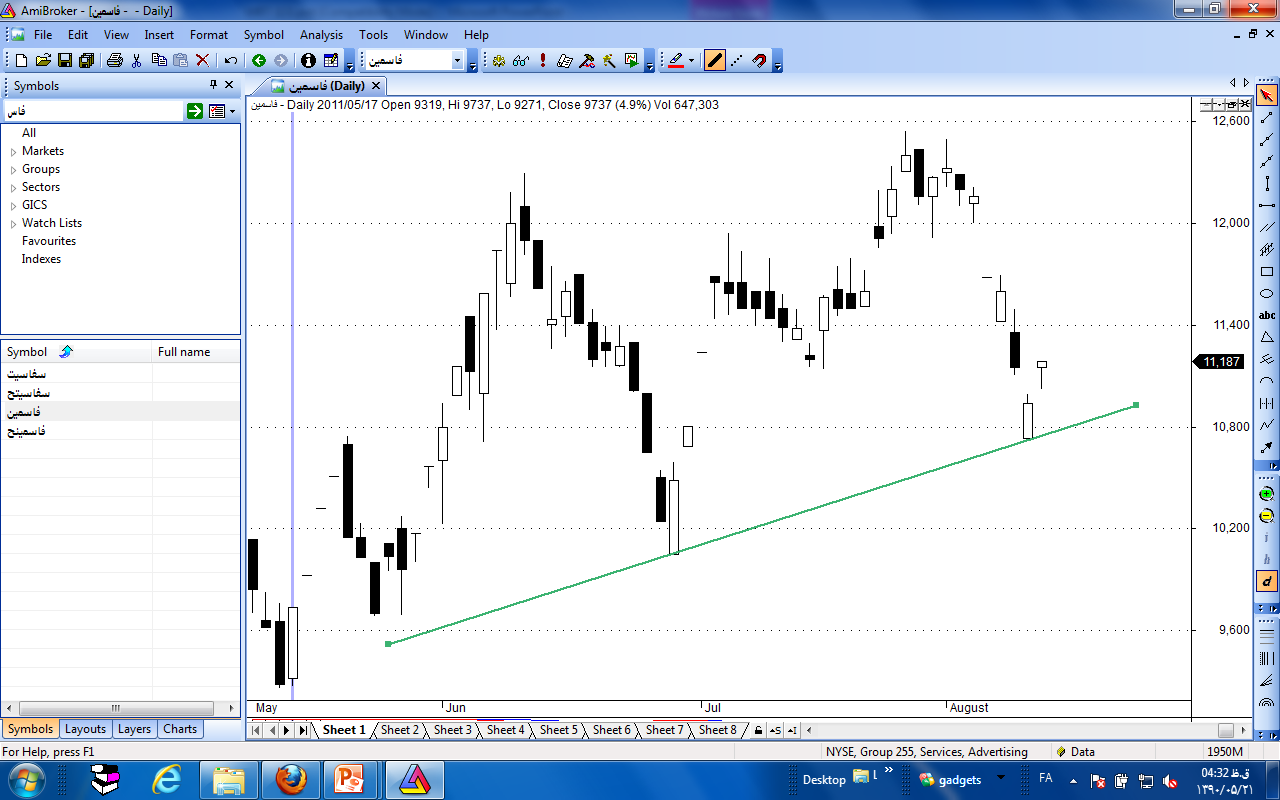 انواع روند
روند صعودی
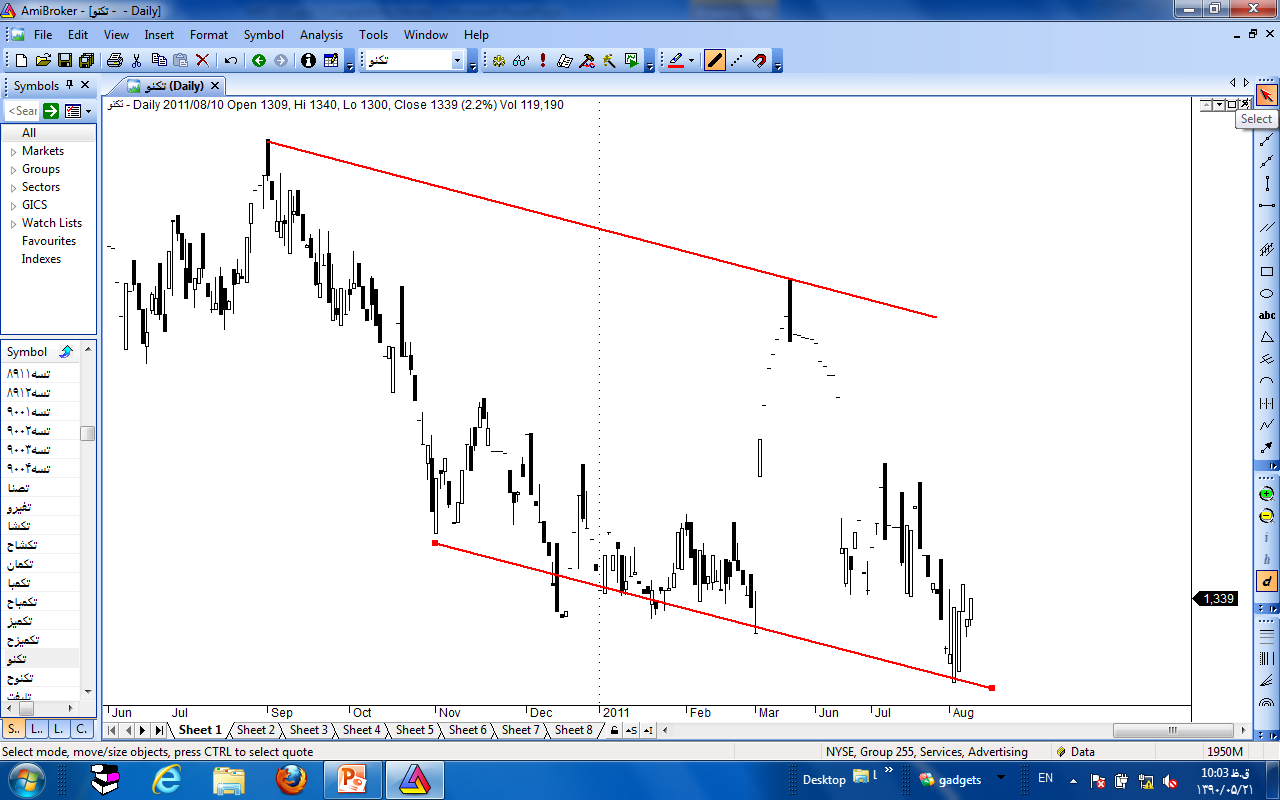 انواع روند
روند نزولی
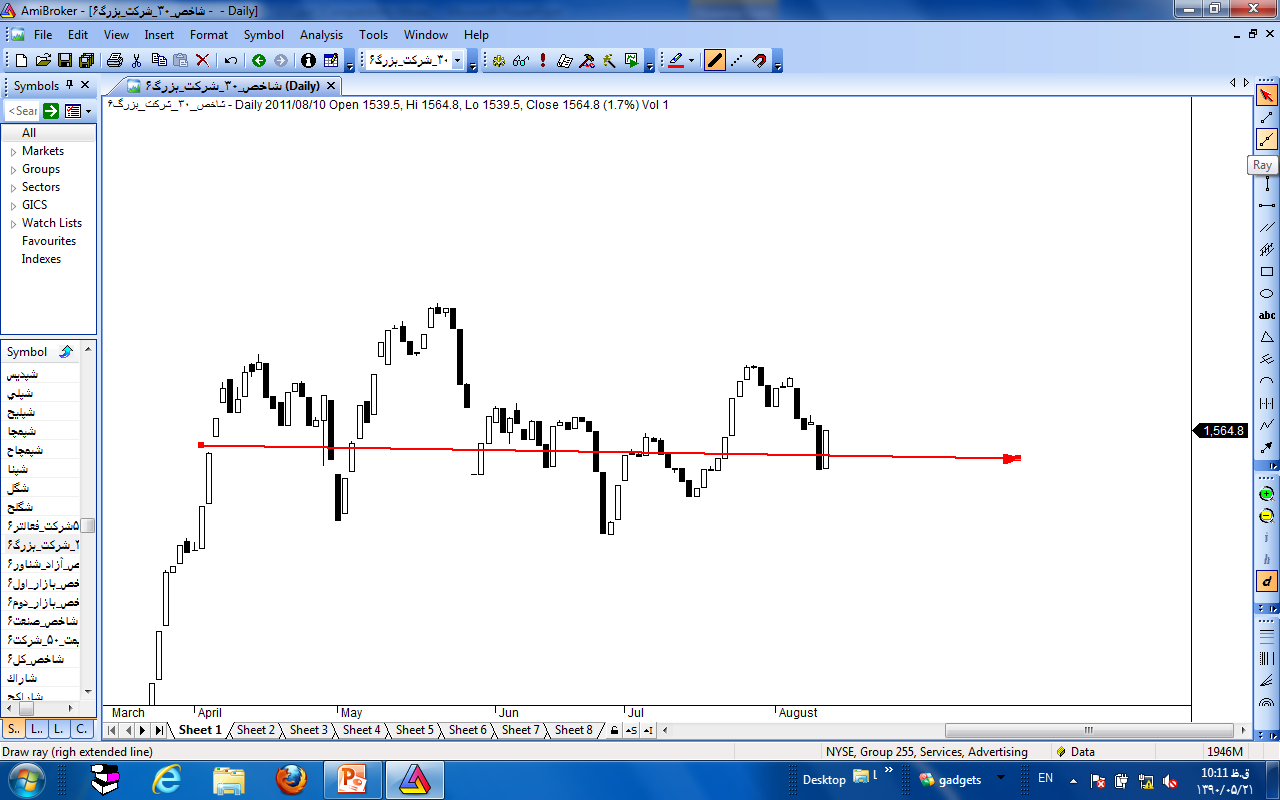 انواع روند
روند خنثی یا ثابت
تمرین کلاس
روند این سهم چگونه است ؟
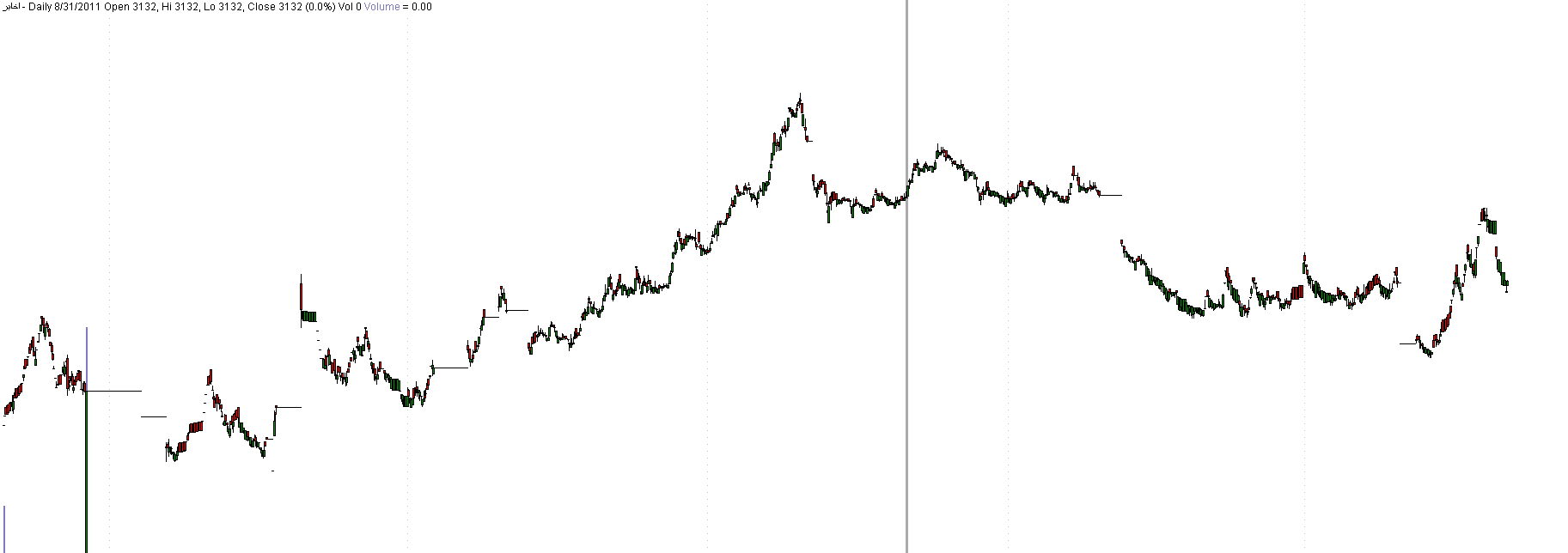 نمودار حسابی و لگاریتمی
بررسی نمودار در نرم افزار
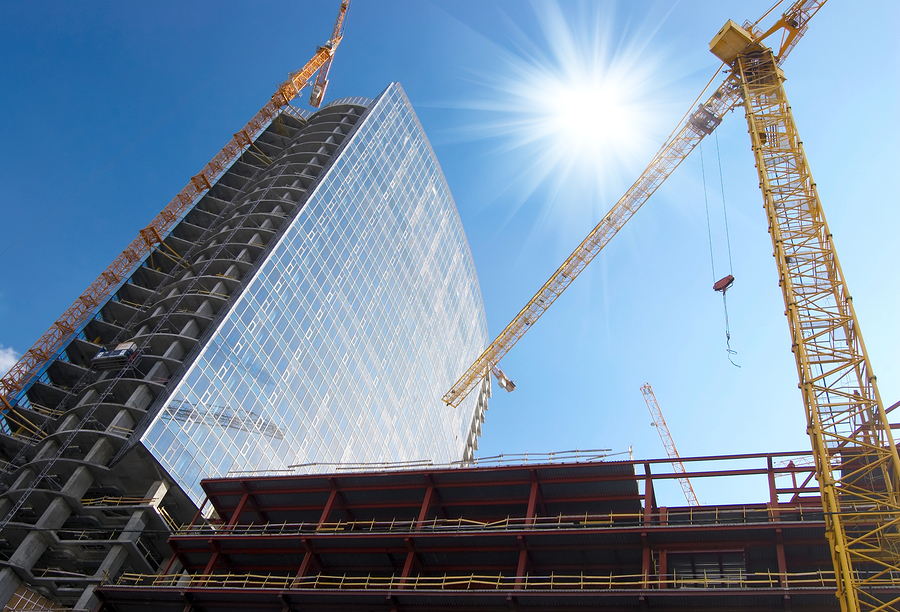 حمایت و مقاومت
Support & Resistance
حمایت و مقاومت
مفهوم حمایت و مقاومت
هدف ما از یافتن حمایت و مقاومت
انوع حمایت و مقاومت
شیوه صحیح ترسیم
مفاهیم و اصطلاحات مهم ( پولبک ، تبدیل،منطقه حمایتی و مقاومتی )
کاربرد ها و استراتژی ها
حمایت و مقاومت
مفهوم حمایت و مقاومت
قیمت چگونه تغییر می کند ؟
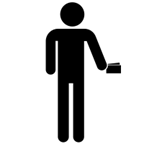 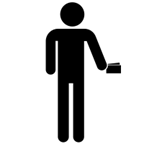 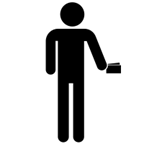 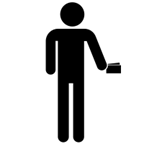 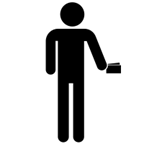 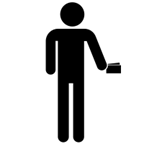 قیمت چگونه تغییر می کند ؟
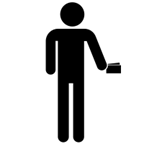 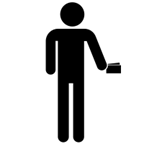 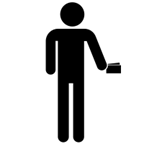 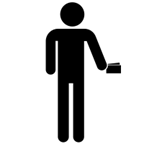 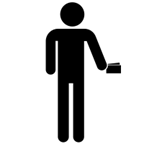 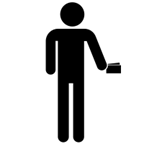 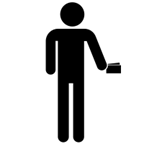 قیمت چگونه تغییر می کند ؟
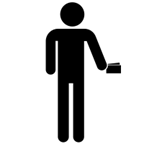 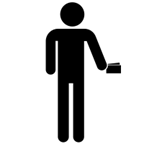 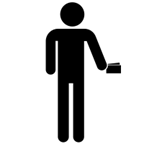 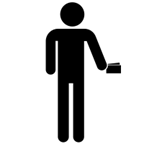 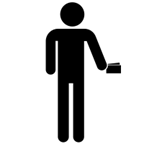 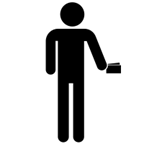 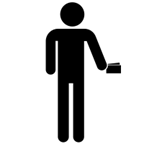 حمایت
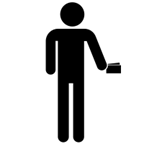 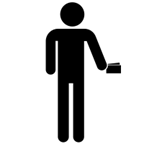 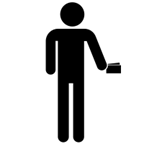 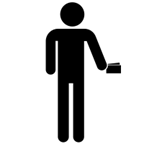 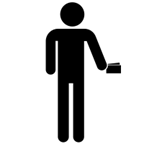 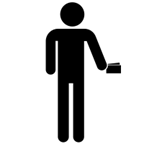 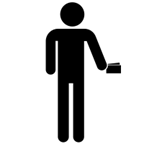 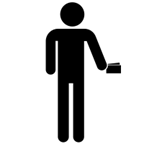 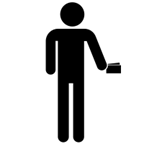 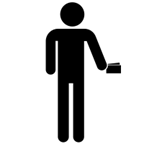 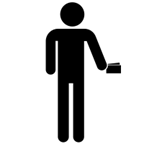 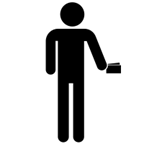 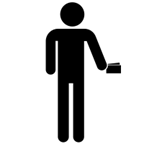 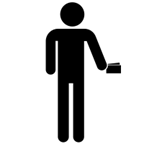 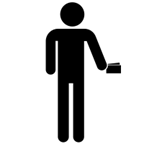 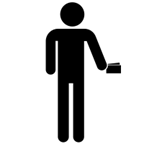 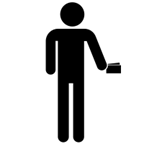 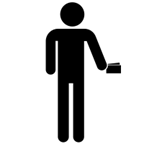 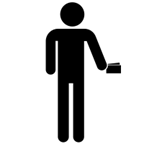 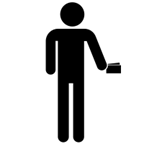 مقاومت
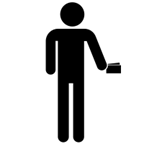 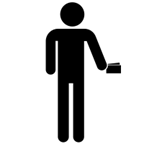 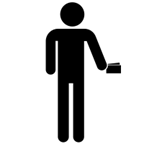 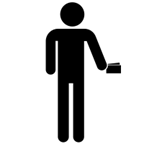 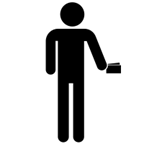 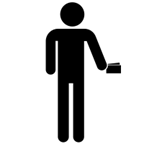 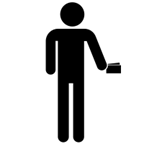 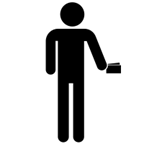 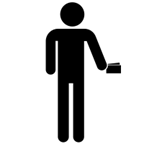 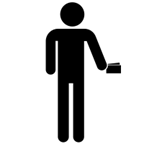 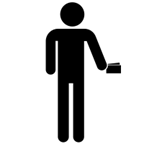 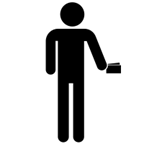 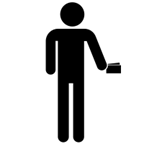 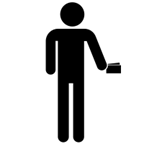 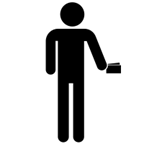 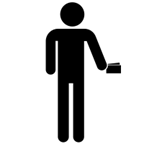 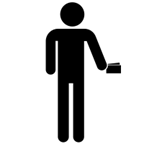 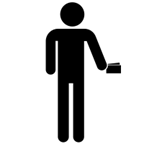 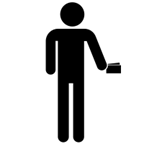 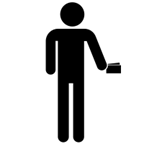 حمایت و مقاومت
پس اگر می خوانیم حمایت یعنی جایی که تقاضا در آن قیمت بیشتر از عرضه شود و منجر به تغییر روند قیمت از نزول به صعود شود
و اگر می خوانیم مقاومت یعنی جایی که تقاضا در آن قیمت کمتر از عرضه شود و منجر به تغییر روند قیمت از صعود به نزول شود
حمایت و مقاومت
مفهوم حمایت و مقاومت
هدف ما از یافتن حمایت و مقاومت
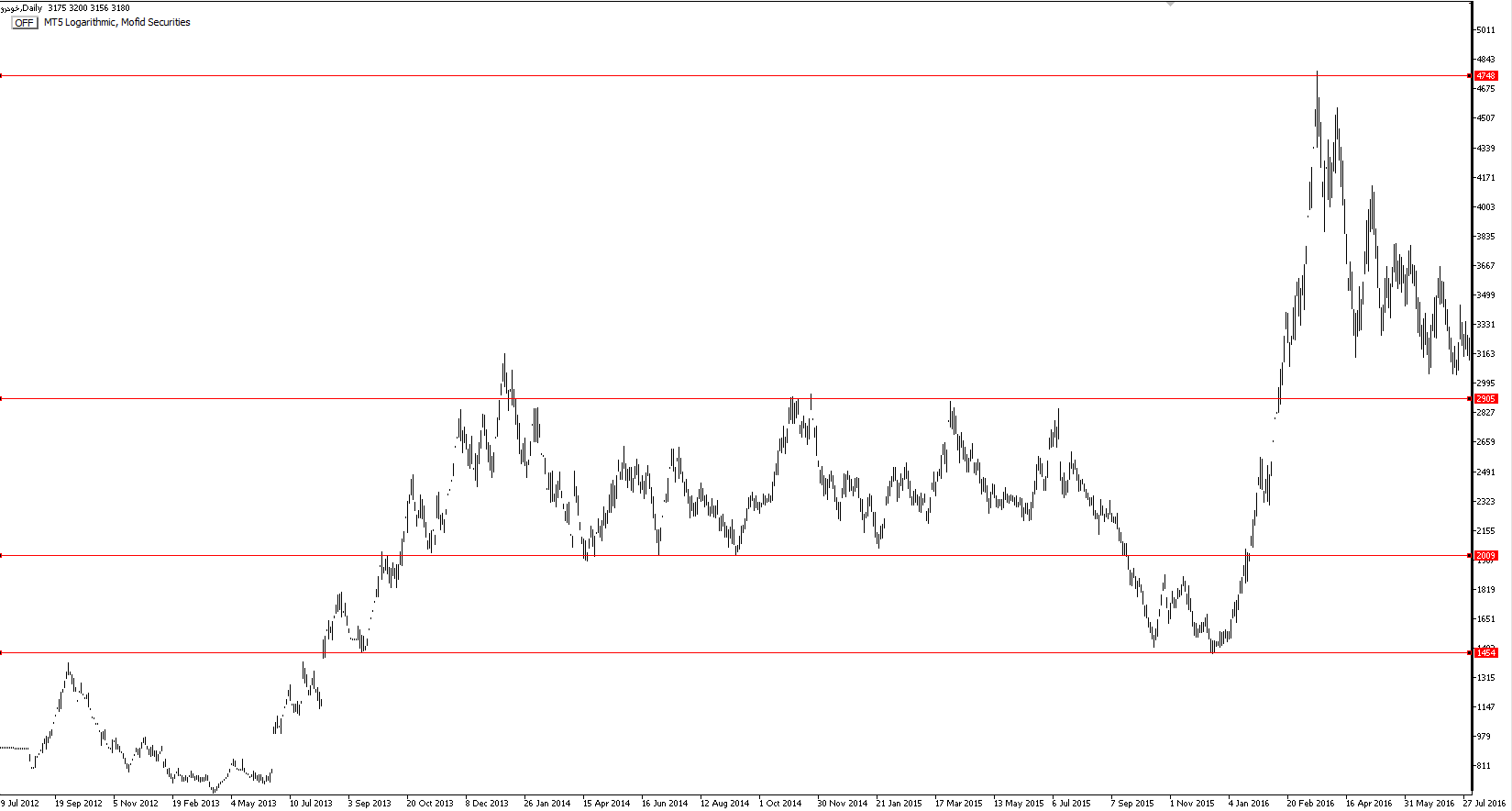 اگر حمایت ها و مقاومت ها را به درستی تشخیص دهم چه اتفاقی رخ می دهد؟
حمایت و مقاومت
مفهوم حمایت و مقاومت
هدف ما از یافتن حمایت و مقاومت
انوع حمایت و مقاومت
انواع حمایت و مقاومت
خط افقی
خط روند
منحنی ( میانگین ها )
فیبوناچی
PRZ ها در هارمونیک
اندیکاتور ها
الگو های شمعی
ایچیموکو
امواج الیوت
و...
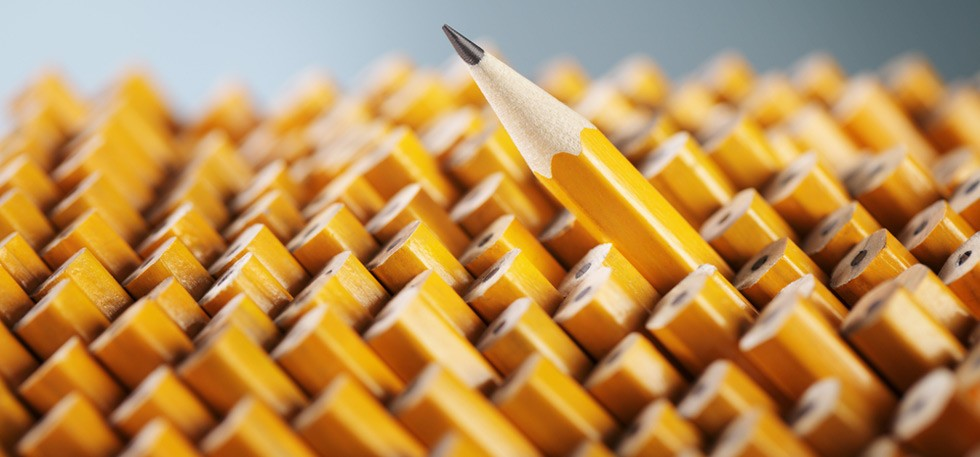 تفاوت نخبگان بورس با تحلیلگران عادی در قدرت تحلیل تغییر عرضه و تقاضا و در نهایت یافتن نقاط حمایت و مقاومت دقیق تر است.
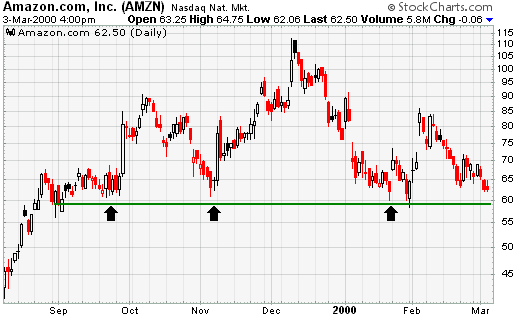 حمایت افقی
حمایت: محدوده و یا خطی که احتمالا تمایل به خرید به اندازه کافی قوی هست که بر فشار فروش غلبه کند.
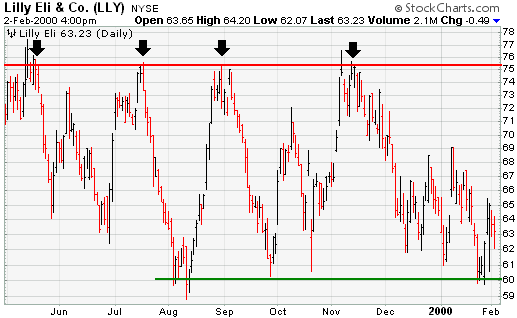 مقاومت افقی
محدوده و یا خطی که احتمالا تمایل به فروش به اندازه کافی قوی هست که بر تمایل به خرید غلبه کند.
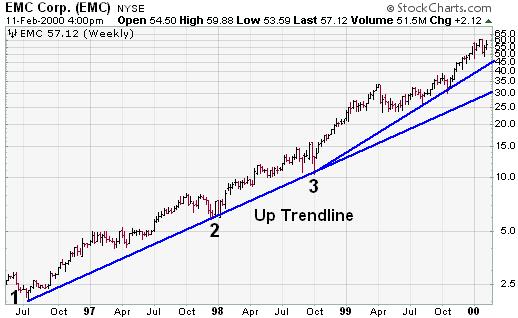 خط روند در نقش حمایت و مقاومت
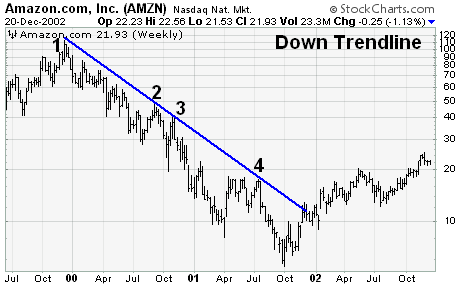 خط روند در نقش حمایت و مقاومت
سوال ؟!تفاوت روند با خط روند چیست ؟
انواع خط روند :
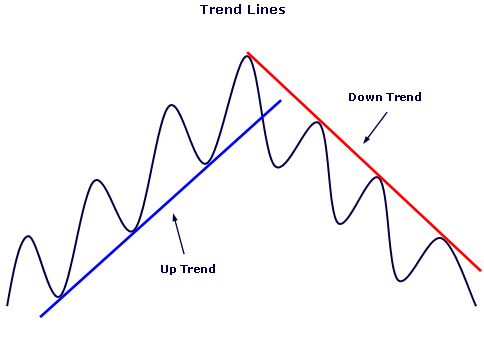 1-کف به کف2-سقف به سقف3-ترکیبی
حمایت و مقاومت
مفهوم حمایت و مقاومت
هدف ما از یافتن حمایت و مقاومت
انوع حمایت و مقاومت
شیوه صحیح ترسیم
مراحل ترسم خط روند
پیوت های مهم را بیابید
آنها را به هم متصل کنید و از دو طرف ادامه دهید
با جابه جایی ابتدا و انتهای خط روند و نادیده گرفتن برخی بی نظمی ها سعی کنید خط روند بیشترین تماس را با پیوت های دیگر داشته باشد ( کالیبره کردن خط روند)
آیا خط روند خط خوبی است ؟ ( به ملاک های خط روند خوب مراجعه کنید)
موازی این خط روند نیز خط روند رسم کنید
تمرین روی نمودار
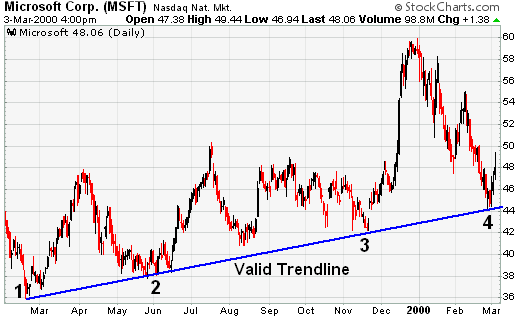 اعتبار خط روند
سه ویژگی اعتبار خط روند
1- شیب (slippage)
2-لمس
3-قدمت
نکته اضافه و مهم:
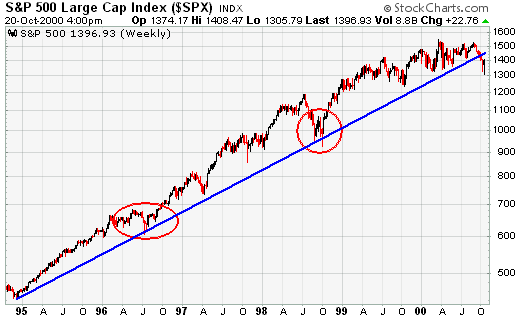 گاهی لازم است نفوذ کوچک قیمت را نادیده بگیریم
نمودار، ساعتی، روزانه ، هفتگی ، ماهیانه
به تحلیلگر کمک می کند تا کوتاه مدت  و در بلند مدت سهام را به خوبی بررسی کند.
حمایت و مقاومت
مفهوم حمایت و مقاومت
هدف ما از یافتن حمایت و مقاومت
انوع حمایت و مقاومت
شیوه صحیح ترسیم
مفاهیم و اصطلاحات مهم ( پولبک ، تبدیل،منطقه حمایتی و مقاومتی )
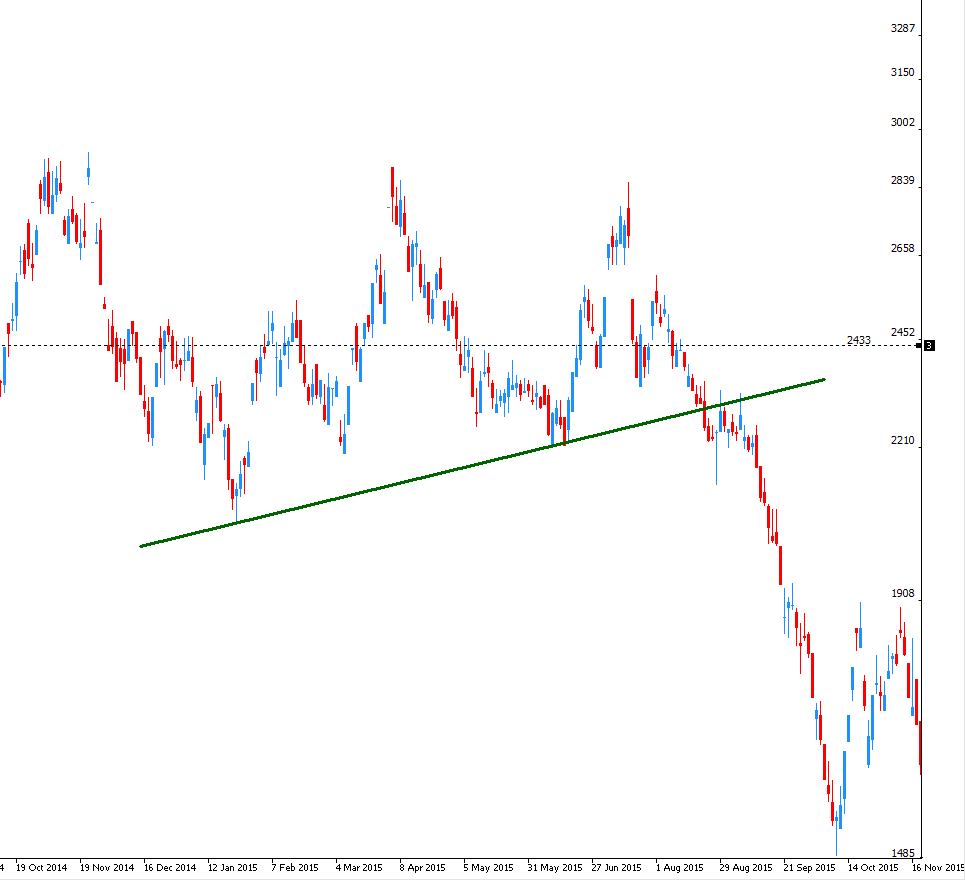 اتفاق هایی که در هنگام شکست خط روند رخ می دهد
بر گشت دوباره به سمت خط روند(حمایت یا مقاومت) و ادامه حرکت (Pull Back)
ایران خودرو ( خودرو )
اتفاق هایی که در هنگام شکست خط روند رخ می دهد
بر گشت دوباره به سمت خط روند(حمایت یا مقاومت) و ادامه حرکت (Pull Back)
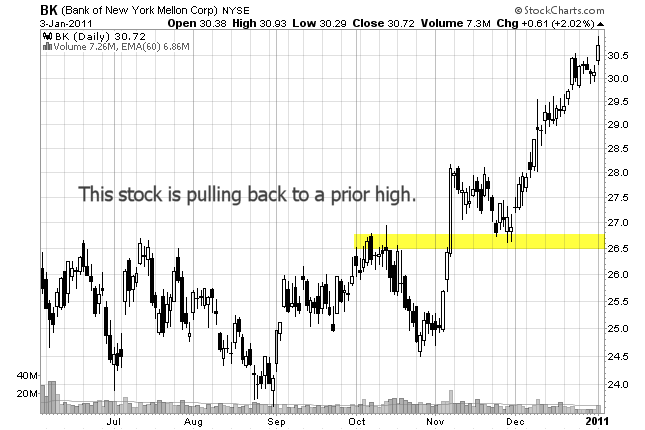 اتفاق هایی که در هنگام شکست خط روند رخ می دهد
بر گشت دوباره به سمت خط روند(حمایت یا مقاومت) و ادامه حرکت (Pull Back)
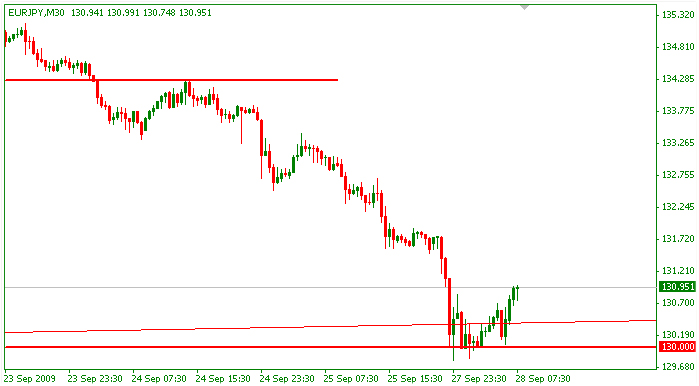 اتفاق هایی که در هنگام شکست خط روند رخ می دهد
بر گشت دوباره به سمت خط روند(حمایت یا مقاومت) و ادامه حرکت (Pull Back)
سه حالت در شکل زیر دیده می شود
تمرین روی نمودار
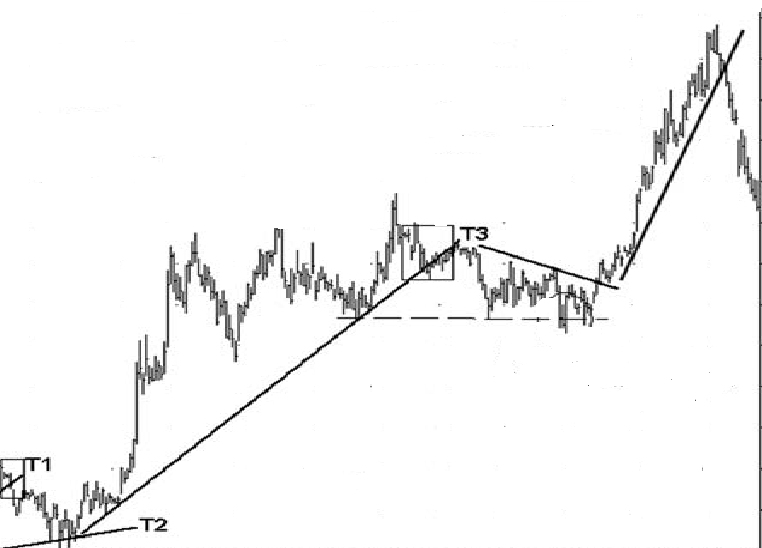 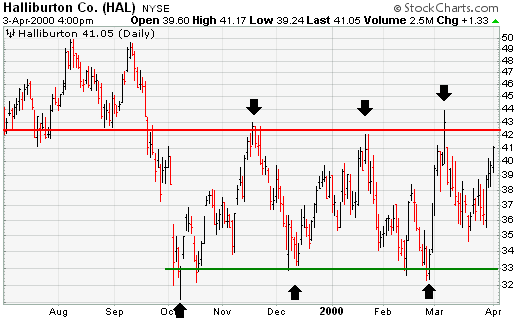 تبدیل حمایت به مقاومت
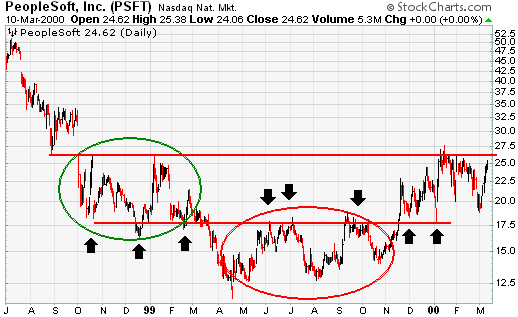 تبدیل حمایت به مقاومت
حمایت و مقاومت ها به یکدیگر تبدیل می شوند
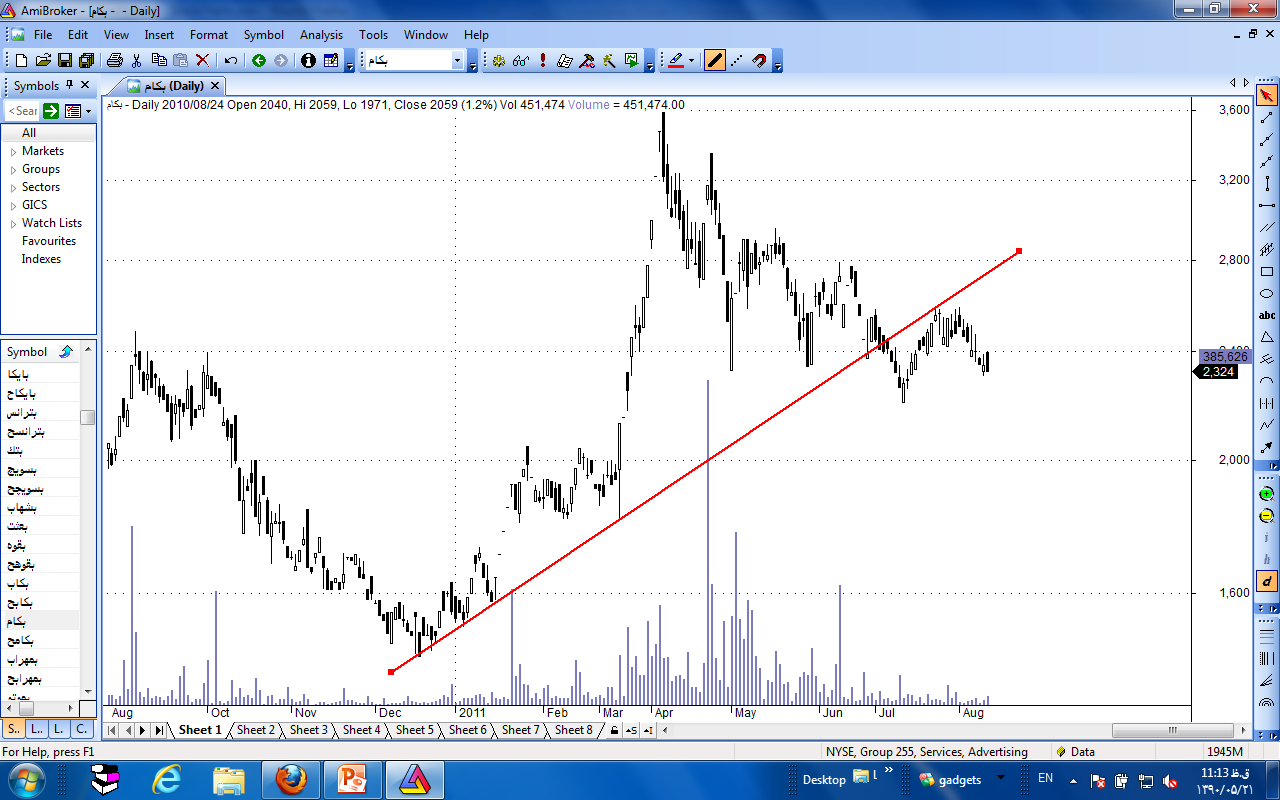 منطقه حمایتی مقاومتی
از آنجایی که علم تحلیل تکنیکال یک علمی قطعی نیست بهتر است که منطقه حمایتی و مقاومتی را نیز در نظر بگیریم
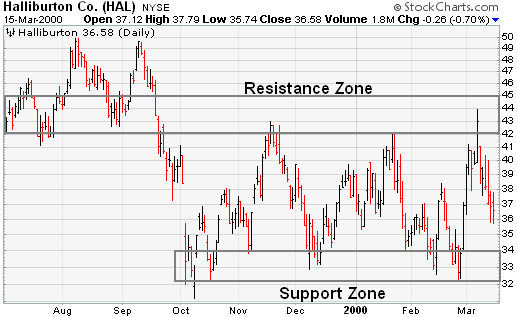 حمایت ها و مقاومت های آینده، احتمال هستند و ممکن است رخ ندهند و نخبگان بورس برای آن نیز برنامه دارند
حمایت و مقاومت
مفهوم حمایت و مقاومت
هدف ما از یافتن حمایت و مقاومت
انوع حمایت و مقاومت
شیوه صحیح ترسیم
مفاهیم و اصطلاحات مهم ( پولبک ، تبدیل ، اعتبار)
کاربرد ها و استراتژی ها
انواع سیگنال در تحلیل تکنیکال
راهنما


قطعی
استراتژی های استفاده از خط روند در خرید و فروش1- خرید در کف ( Button Trader )2-خرید بعد از شکست (Breakout Trader)3-ابزار تعیین حد ضرر (Stop loss tools)4-تعیین هدف قیمتی ( Target Finding tools)
(البته امواج الیوت و الگو های هارمونیک روش های دیگر تعیین هدف قیمتی است که در دوره خودشان آموزش داده می شود )
استراتژی های استفاده از خط روند در خرید و فروش1- خرید در کف ( Button Trader )
استراتژی 1 خط روند- خرید در کف
تمرین روی نمودار
نکته اضافه و مهم : 
خرید به این شکل در روند ....
عدم وجود حرکت ...
عدم خرید در بازار نزولی  ( شاخص کل)
محدوده خرید
حد ضرر/خروج
حد سود/خروج
گذاشتن حد ضرر صحیح در معامله از هر چیزی برای یک سرمایه گذار مهمتر است
تمرین کلاس
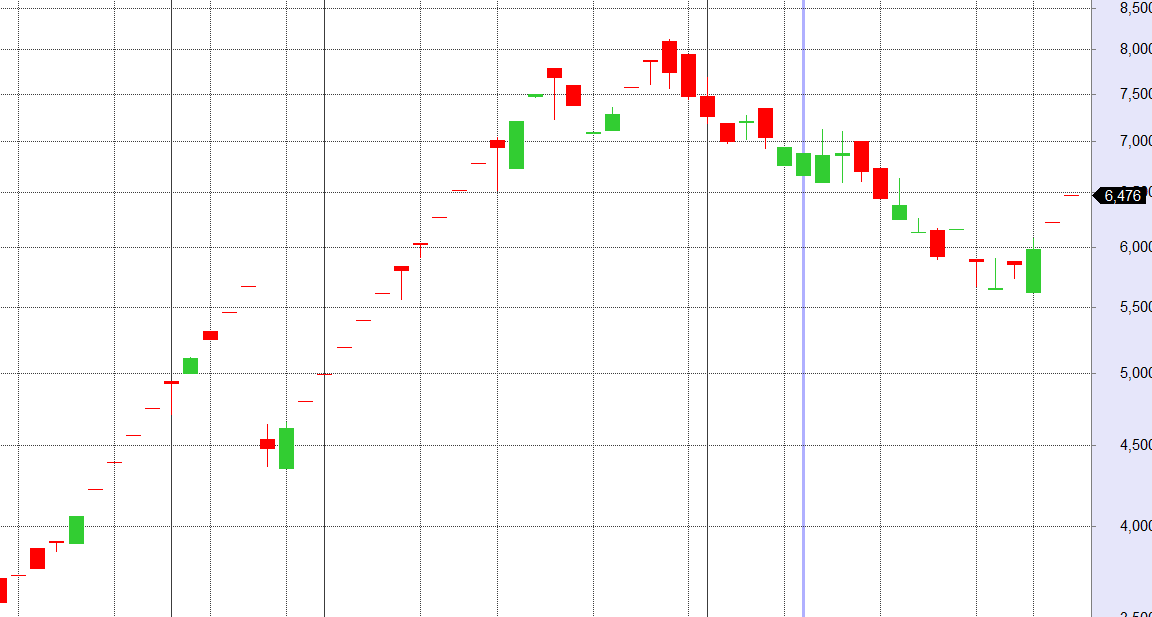 تمرین کلاس
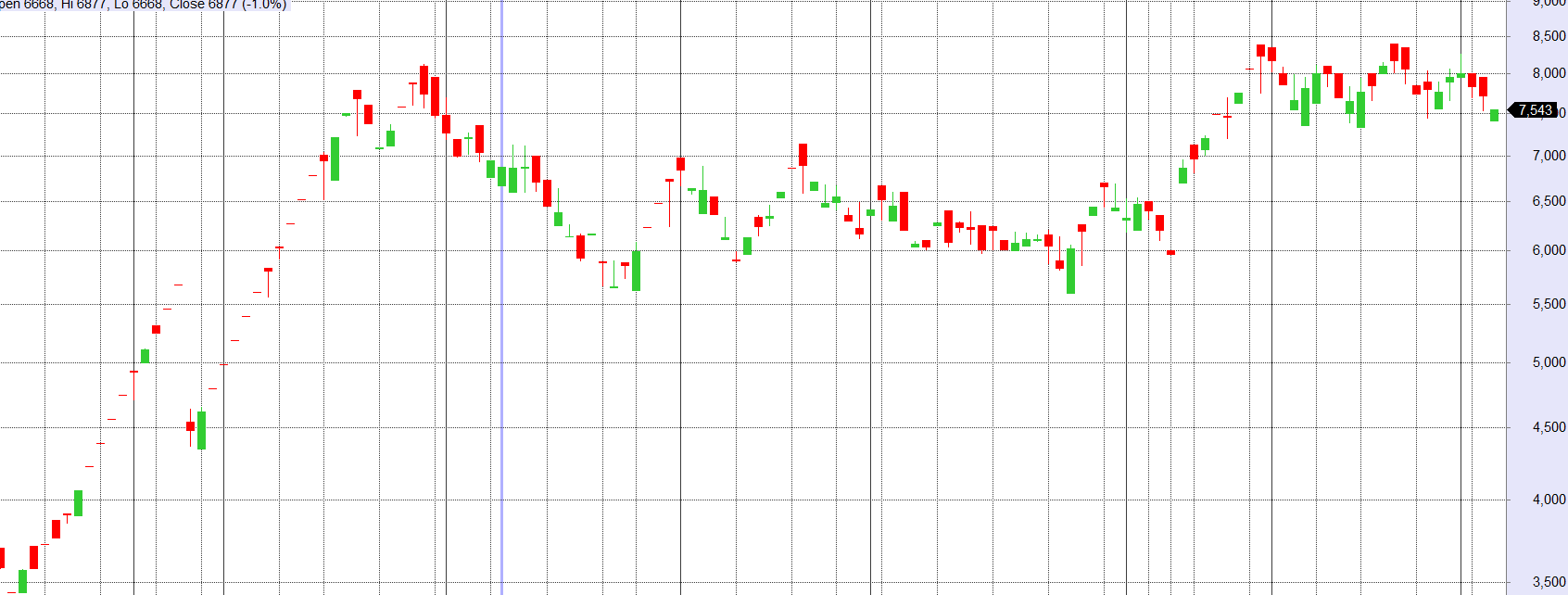 استراتژی های استفاده از خط روند در خرید و فروش1- خرید در کف ( Button Trader )2-خرید بعد از شکست (Breakout Trader)
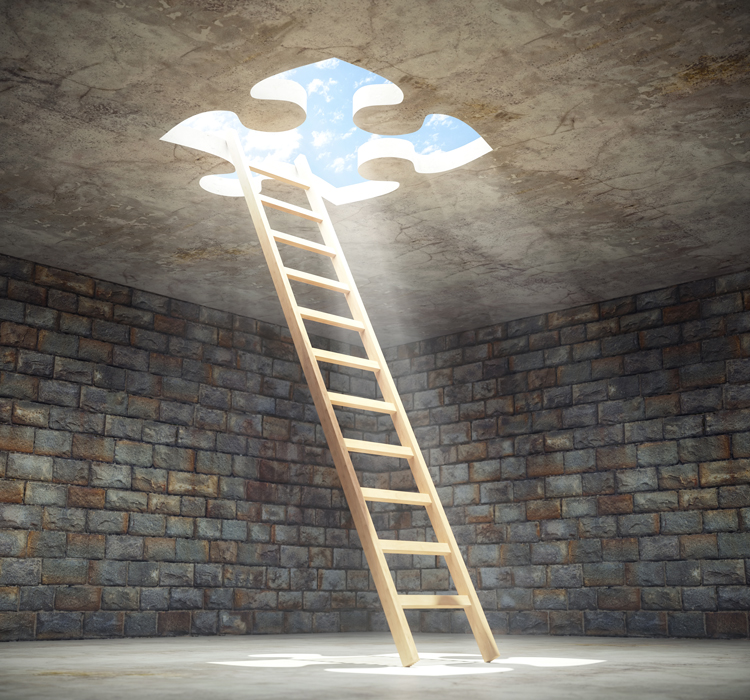 استراتژی 2 خط روند
خرید بعد از شکست
استراتژی 2 خط روند- خرید بعد از شکست
مراحل استفاده از استراتژی 2
روند های نزولی سهم را بکشید
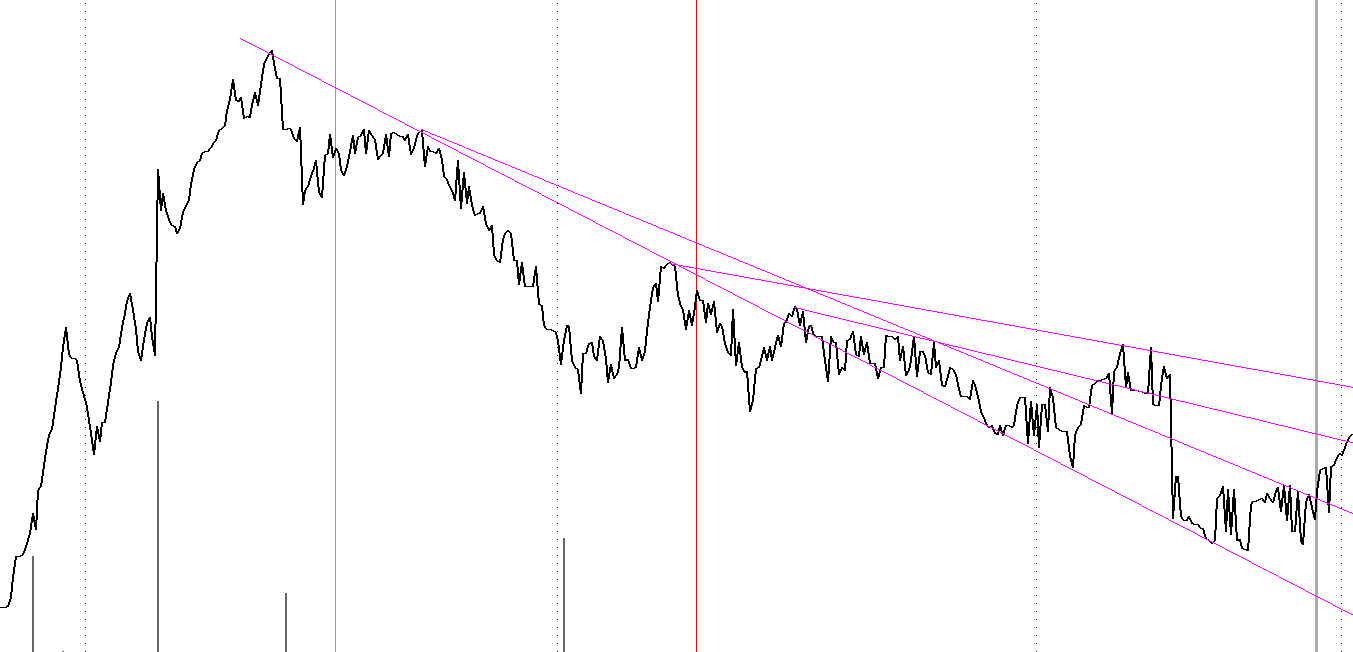 ابزار روند
2. هرگاه سهم روند نزولی خود را شکست محدوده مناسبی برای ورود خواهد بود
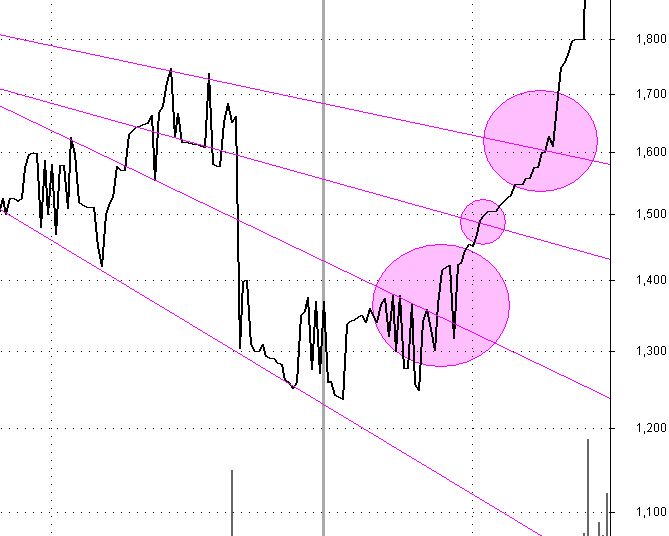 ابزار روند
3. حد ضرر خود را به گونه ای بگذارید که اگر سهم دوباره به پایین خط روند نزولی شسکته شده برگست خارج شوید
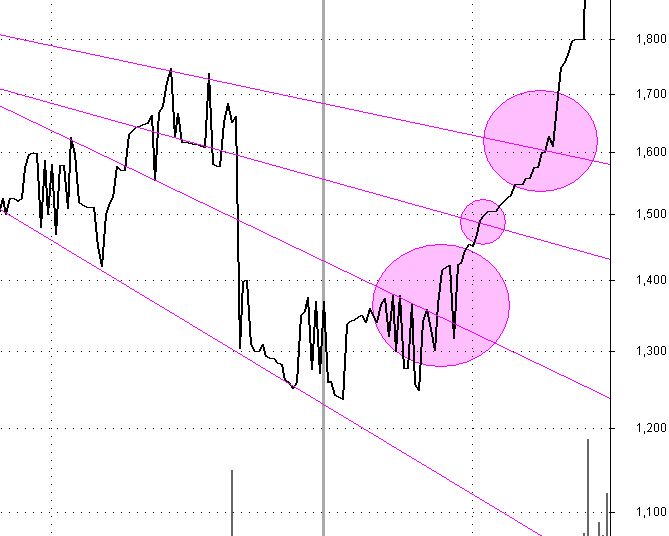 ابزار روند
4. حد سود خود را با استفاده از ابزار های دیگر که دارید مشخص کنید و تا زمانی که سیگنال خروج نگرفته ای در سهم بمانید
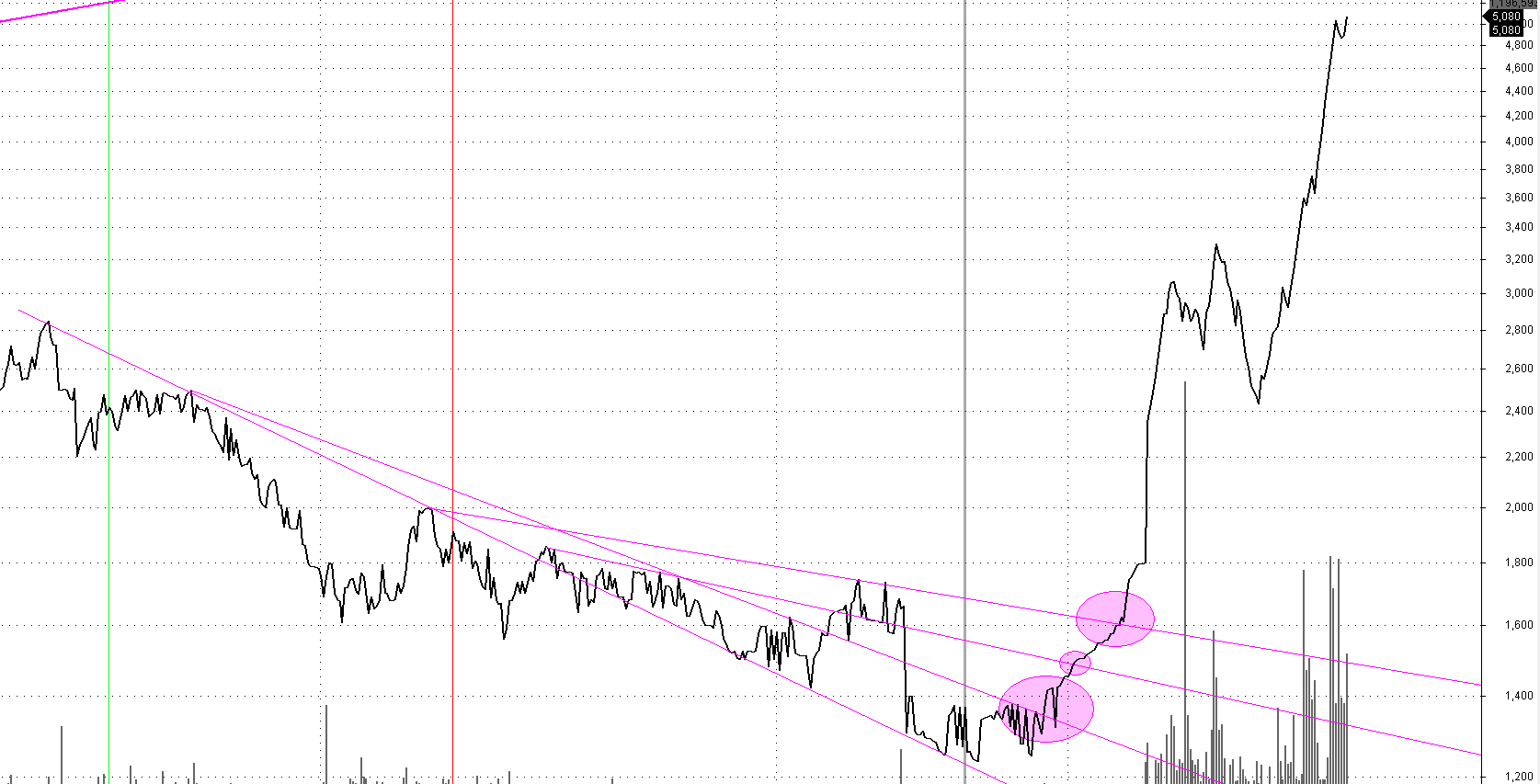 کگاز
ابزار روند
به این نکته هم توجه کنید! 
عدم تشکیل کف جدید!
تمرین روی نمودار
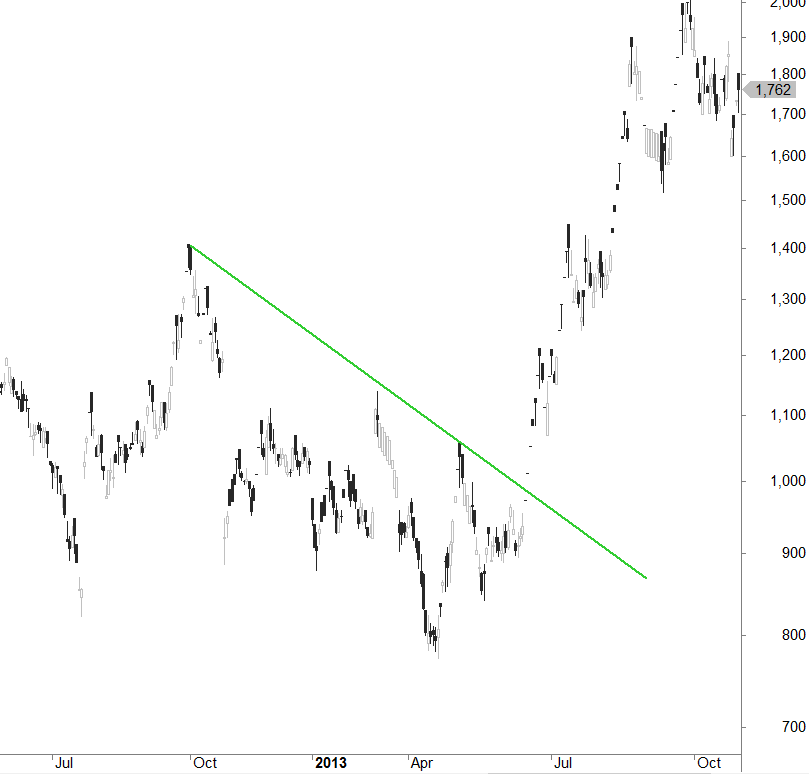 خساپا
شکسته شدن خط روند چه زمانی رخ می دهد ؟
معمولا یک ی چند علامت از موارد زیر رخ می دهد

کندل های نسبتا قوی با ارتفاع بالا شکل می گیرد
فاصله از خط روند ایجاد می شود 
معمولا حجم معاملات نسبت به روز های قبل زیاد می گردد
قیمت پایانی چند کندل  آن طرف خط روند قرار گیرد
صف خرید در هنگام عبور شکل می گیرد
تمرین روی نمودار
استراتژی شکست خط روند به نوعی دیگرو با ریسک کمتر
www.khanesarmaye.com
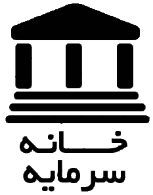 استراتژی دیگر خط روند :
نکته اضافه و مهم:
www.khanesarmaye.com
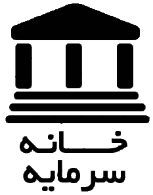 نکته اضافه و مهم:
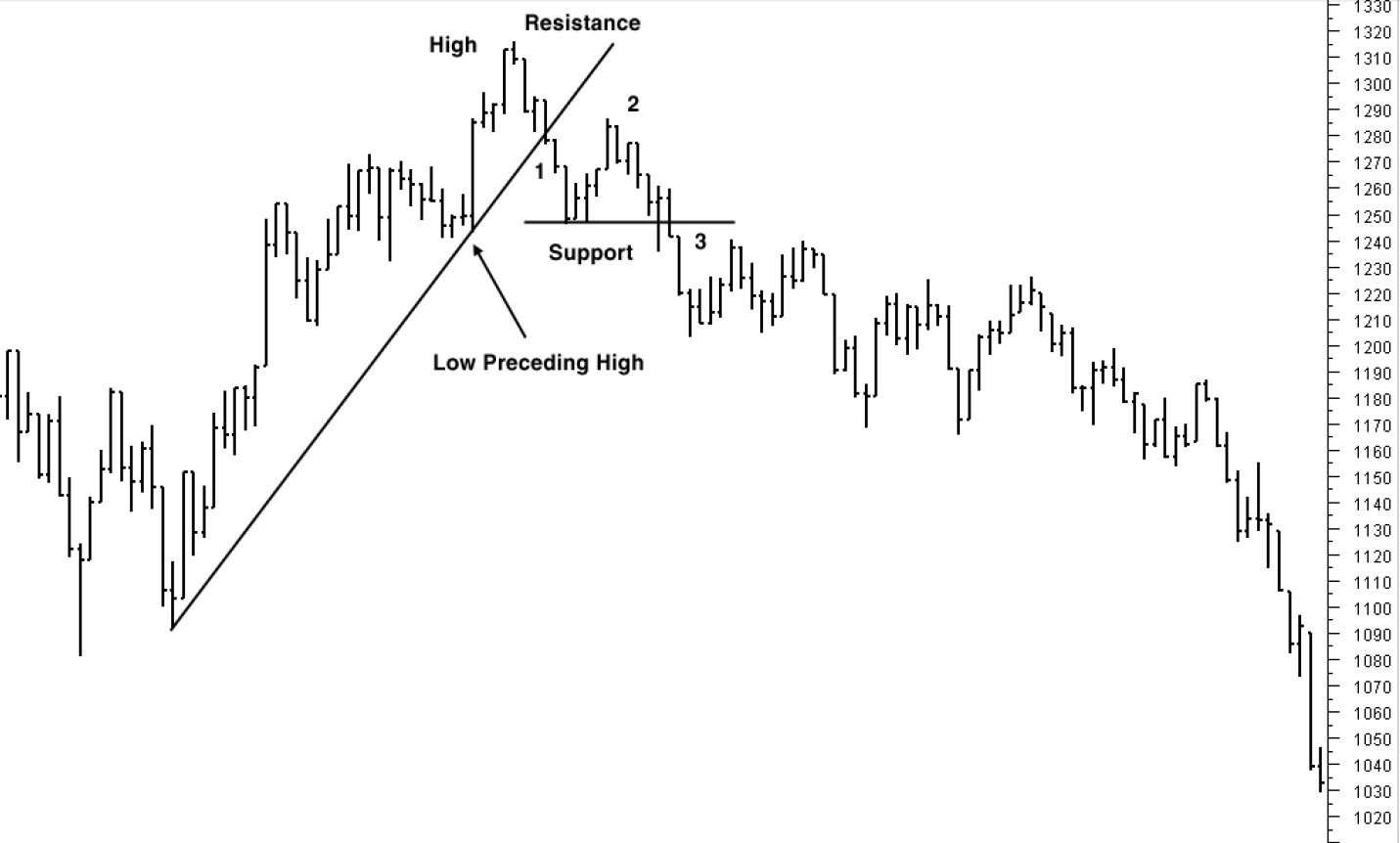 تمرین روی نمودار
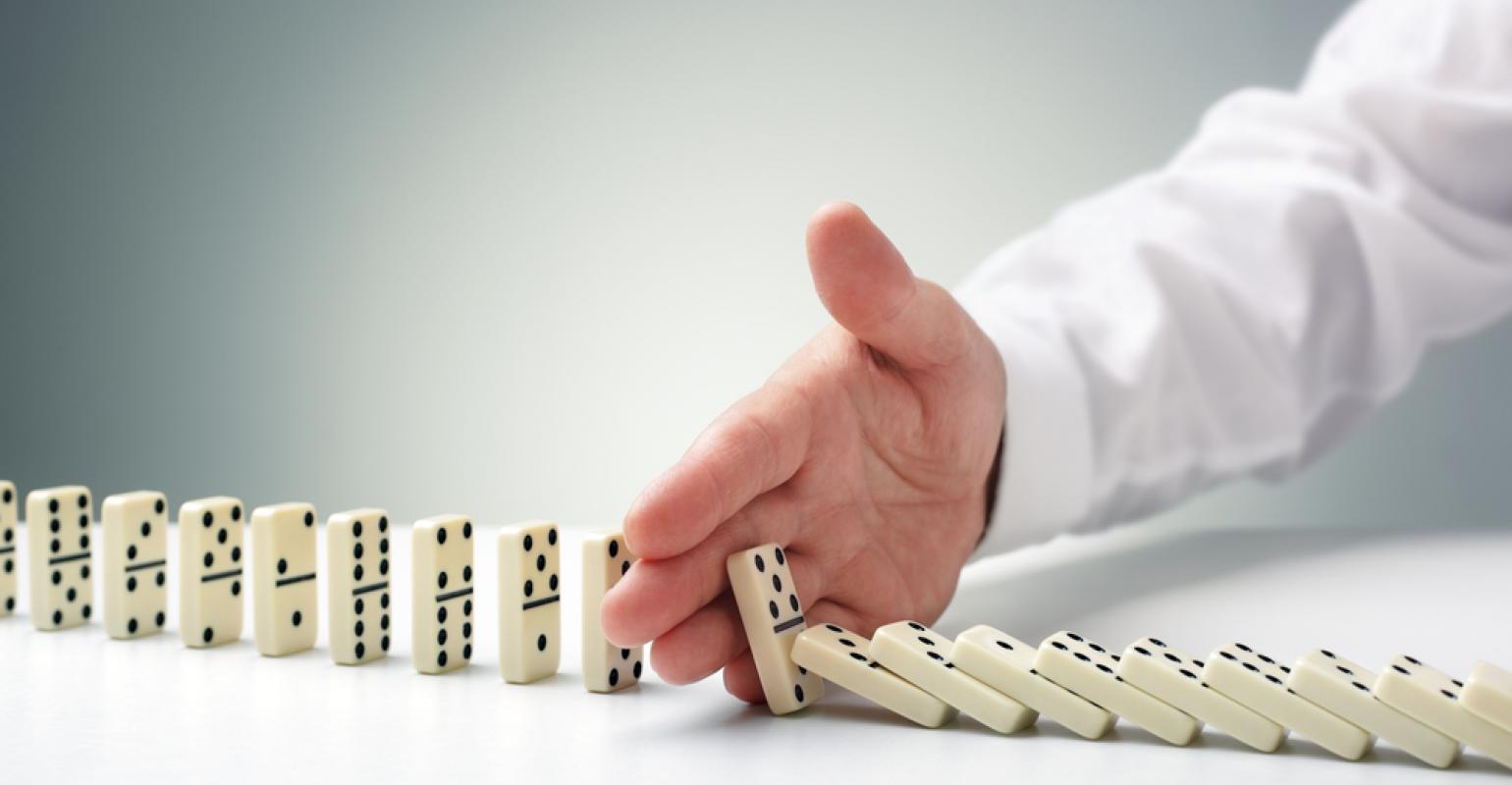 استراتژی 3 خط روند
گذاشتن حد ضرر/حد سود
استراتژی های استفاده از خط روند در خرید و فروش1- خرید در کف ( Button Trader )2-خرید بعد از شکست (Breakout Trader)3-ابزار تعیین حد ضرر (Stop loss tools)
www.khanesarmaye.com
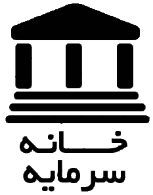 تمرین کلاس
شما به دلیلی سهامدار این سهم هستید . کی از سهم خارج می شوید؟!
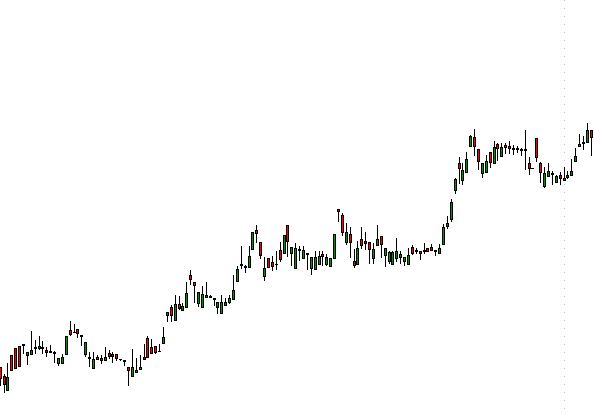 بررسی روند در نماد اخابر
استراتژی 3 خط روند-گذاشتن حد ضرر برای سهم
شما به هر استراتژی در سهم سیگنال خرید گرفته اید!
سیگنال فروش را می توانید از خط روند های سهم بگیرید
 حتی خط روند شارپ سهم زمانی که می خواهید سریع از سهم خارج شوید!
تمرین روی نمودار
خط روند در نقش مقاومت سهم
محدوده مقاومتی و افزایش عرضه و کاهش تقاضا
استراتژی های استفاده از خط روند در خرید و فروش1- خرید در کف ( Button Trader )2-خرید بعد از شکست (Breakout Trader)3-ابزار تعیین حد ضرر (Stop loss tools)4-تعیین هدف قیمتی ( Target Finding tools)
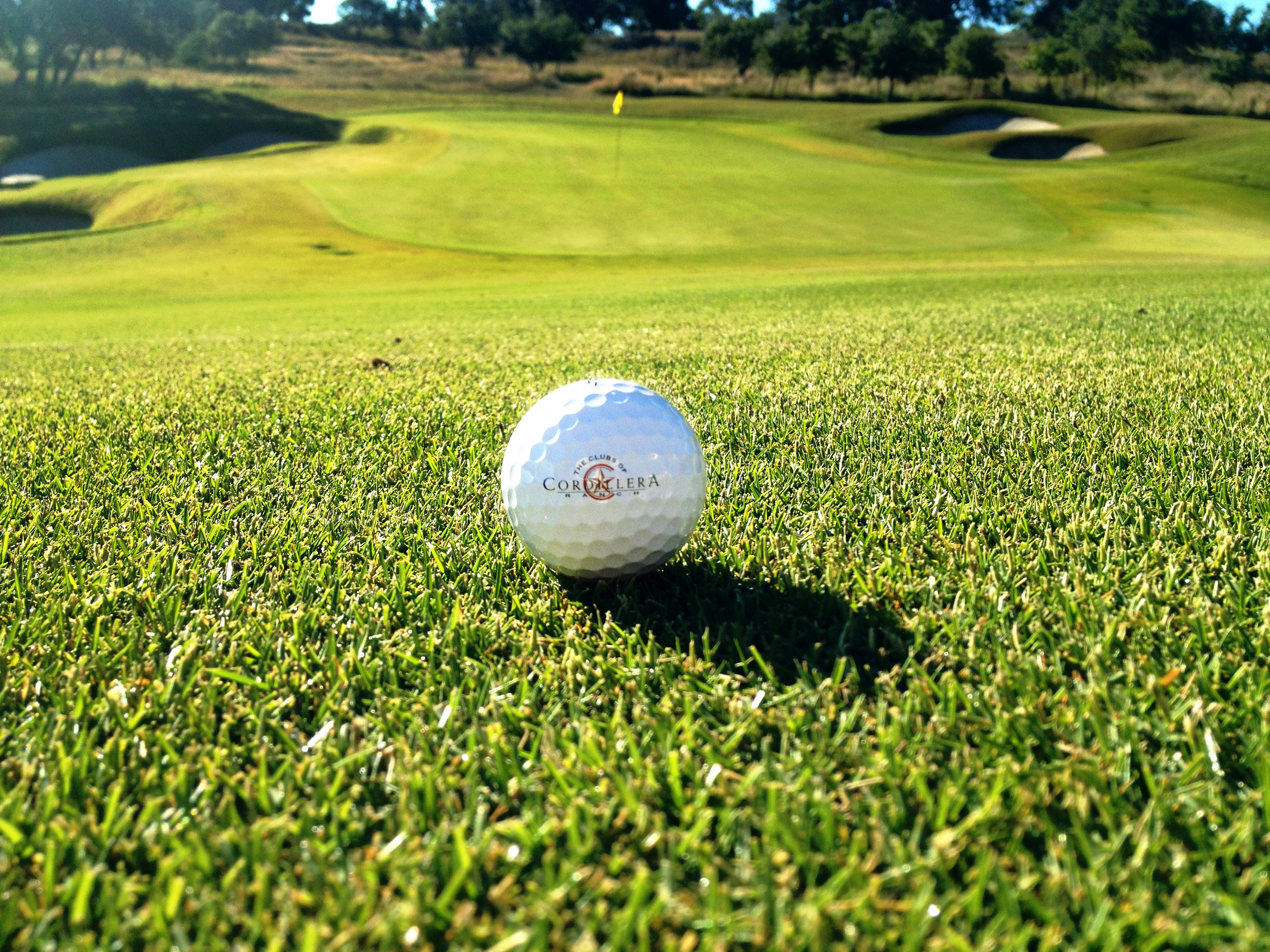 استراتژی 4 خط روند
تعیین هدف قیمتی شکست
استراتژی 4 - تعیین هدف قیمتی شکست خط روندو حمایت و مقاومت ها
هنگامی که خط روند شکسته شود قیمت به همان میزان رشد و یا افت در فاصله عمودی از خط روند ، پیش از تغییر جهت روند به داخل خط روند نفوذ می کند.
تمرین روی نمودار
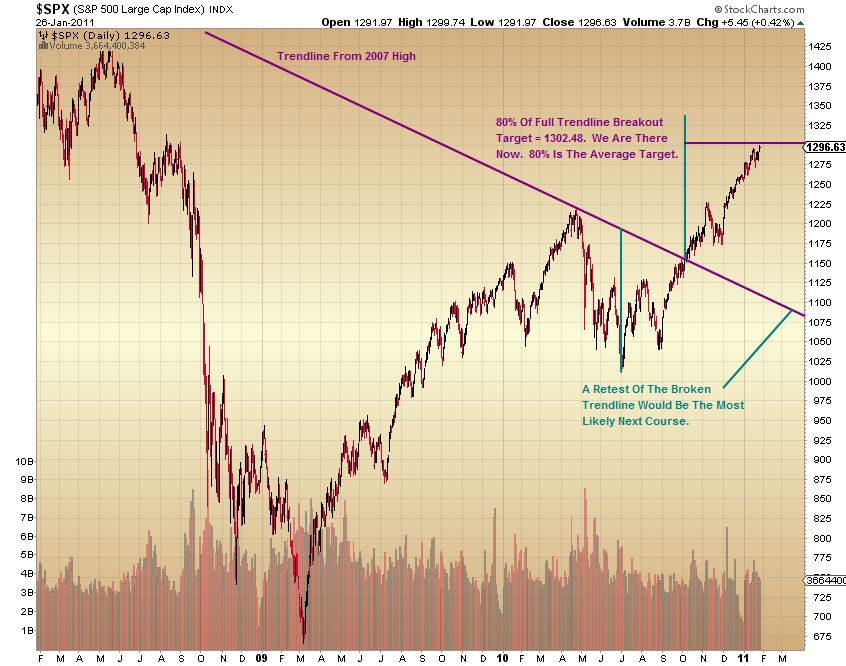 تعیین هدف قیمتی شکست خط روندو حمایت و مقاومت ها
تعیین هدف قیمتی شکست خط روندو حمایت و مقاومت ها
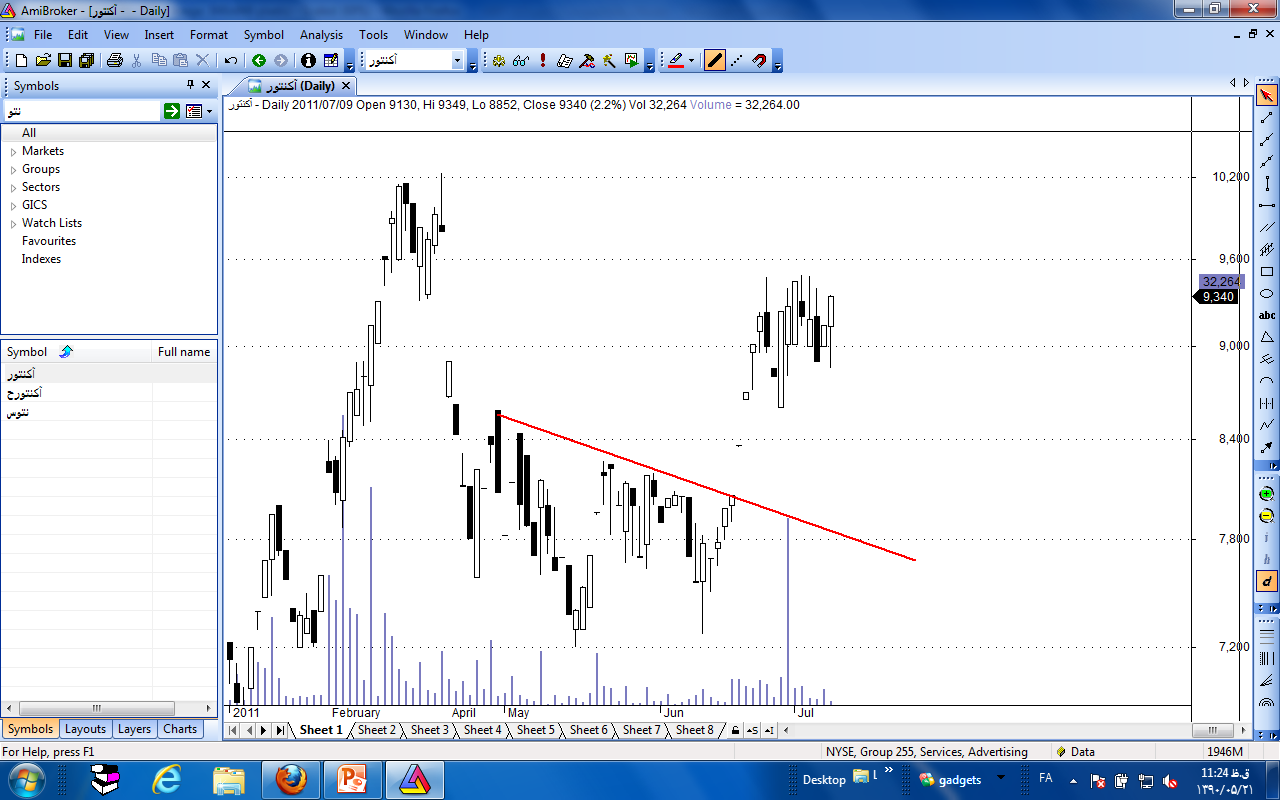 تعیین هدف قیمتی شکست خط روندو حمایت و مقاومت ها
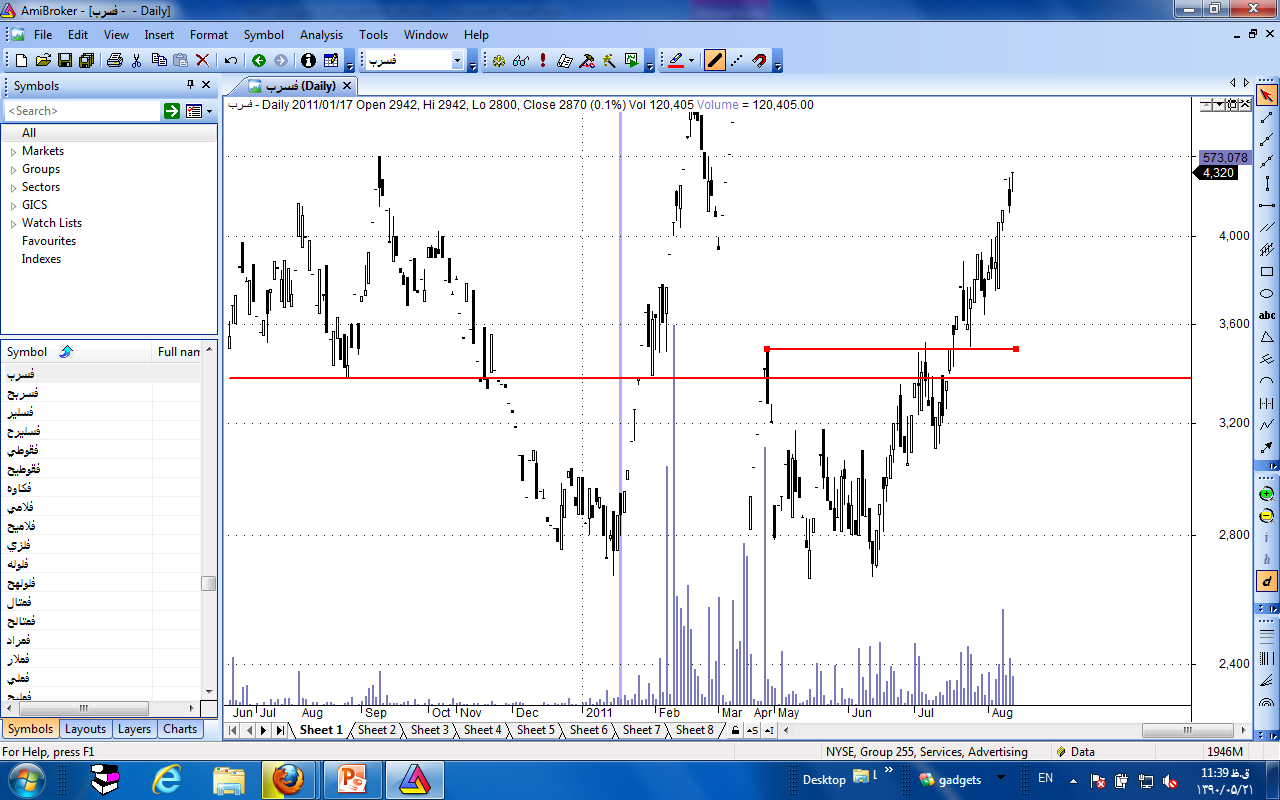 کاربرد نمودار روزانه ، هفتگی ، ماهیانه
ابتدا در نمودار ماهانه
سپس هفتگی
و در  روزانه
سپس ساعتی (H1)
نکته : تفاوت خط روند در نمودار بلند مدت و کوتاه مدت ....
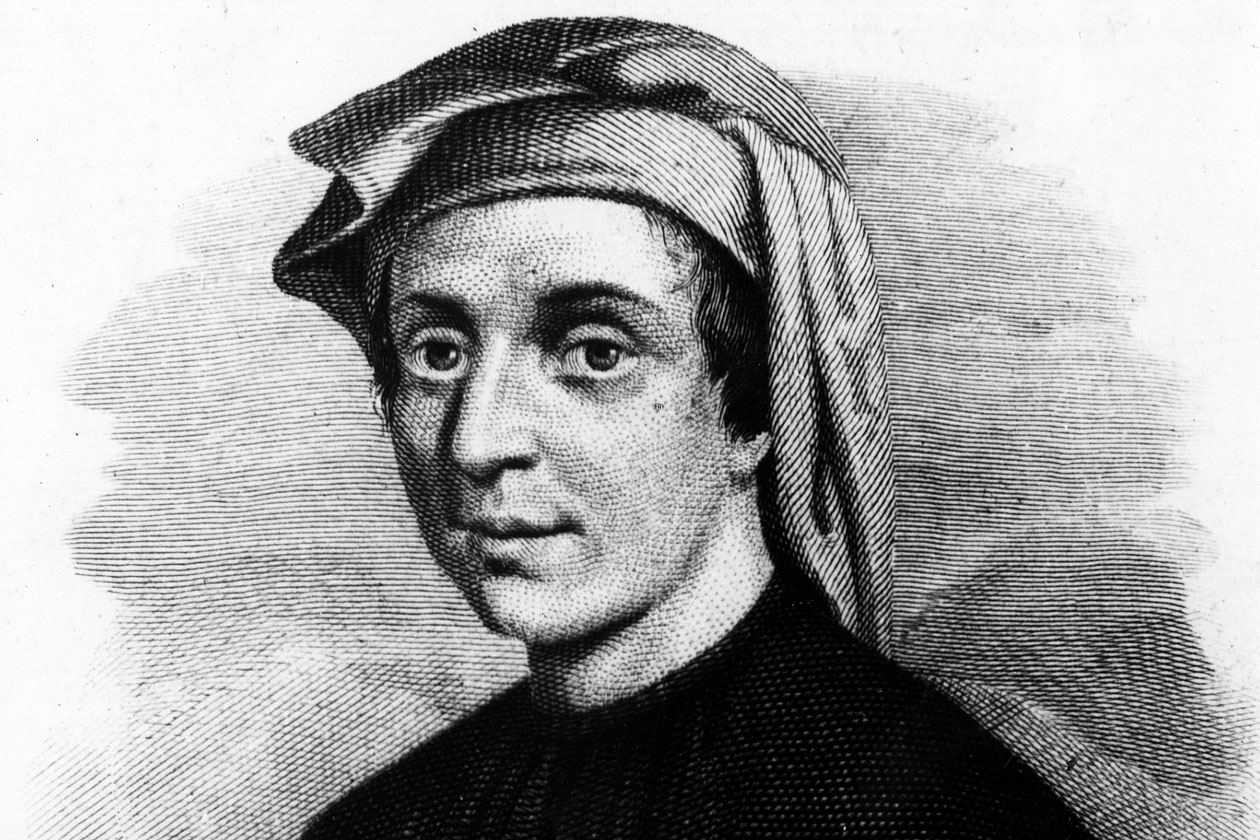 فیبوناچی
فیبوناچی
اعداد فیبوناچی از کجا آمده اند ؟
نسبت های فیبوناچی
مفهوم اصلاح
واکنش قیمت به فیبوناچی
تریکب فیبوناچی با ابزار های دیگر
فیبوناچی اصلاحی
فیبوناچی پرتابی
فیبوناچی باد بزن
فیبوناچی
لئوناردو فیبوناچی ریاضیدان قرن 12 میلادی در ایتالیا متولد شد
بزرگترین اثر وی کشف اعدادی طلایی از روی حل مساله ازدیاد تعداد خرگوش ها بود.
 اعداد طلایی کشف شده توسط این دانشمند را به احترامش اعداد فیبوناچی می نامند. 
دنباله فیبوناچی با صفر و یک شروع می شود و هر عدد مجموع دو عدد قبلی می باشد
 …377-233-144-89-55-34-21-13-8-5-3-2-1-1
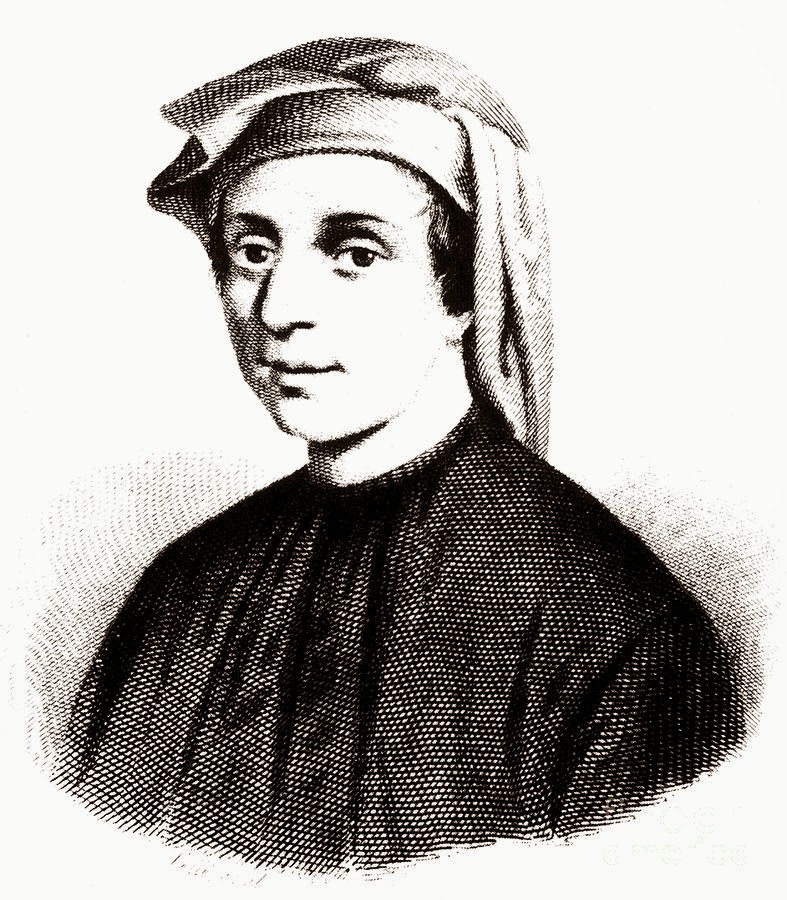 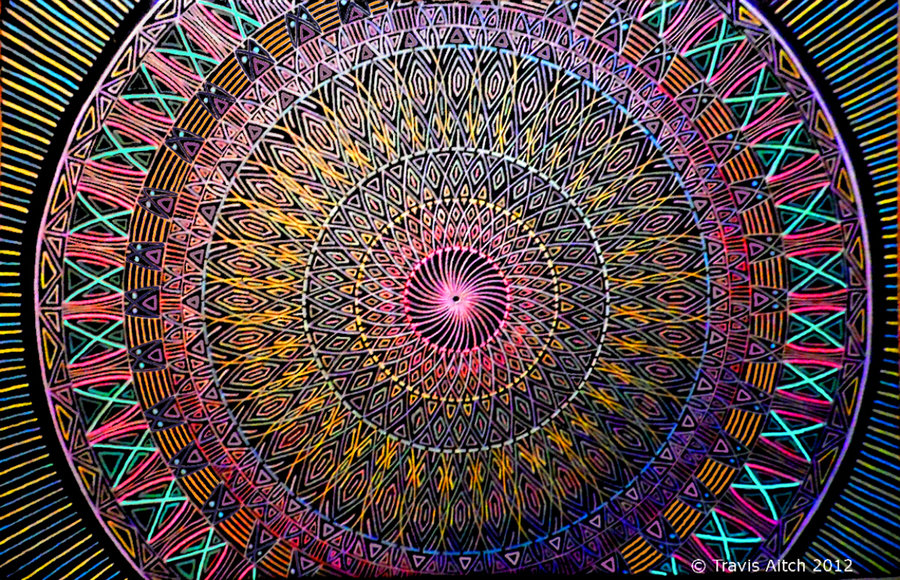 اعداد فیبوناچی که به اعداد اعجاب انگیز نیز مشهورند
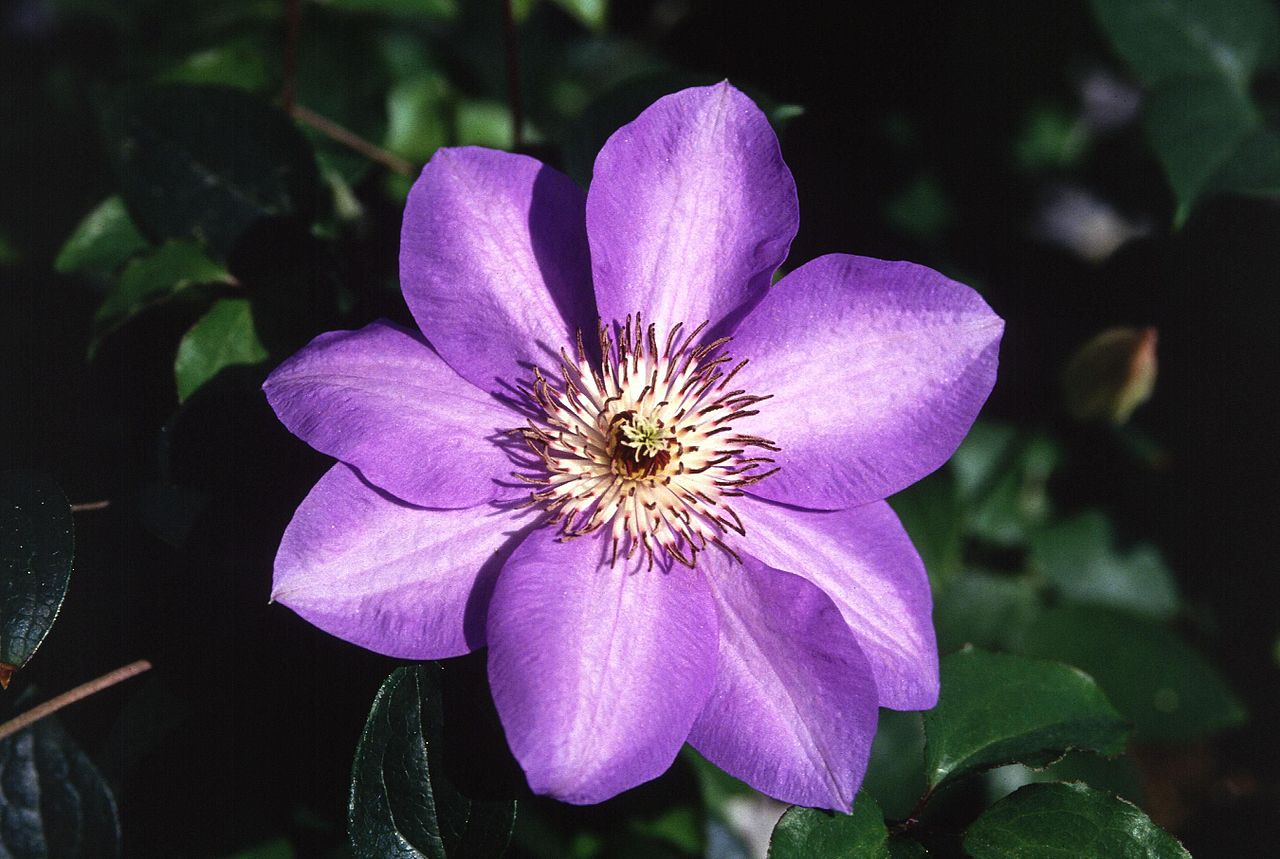 تعداد گلبرگ‌های گلها اغلب برابر با یکی از اعداد فیبوناچی است.
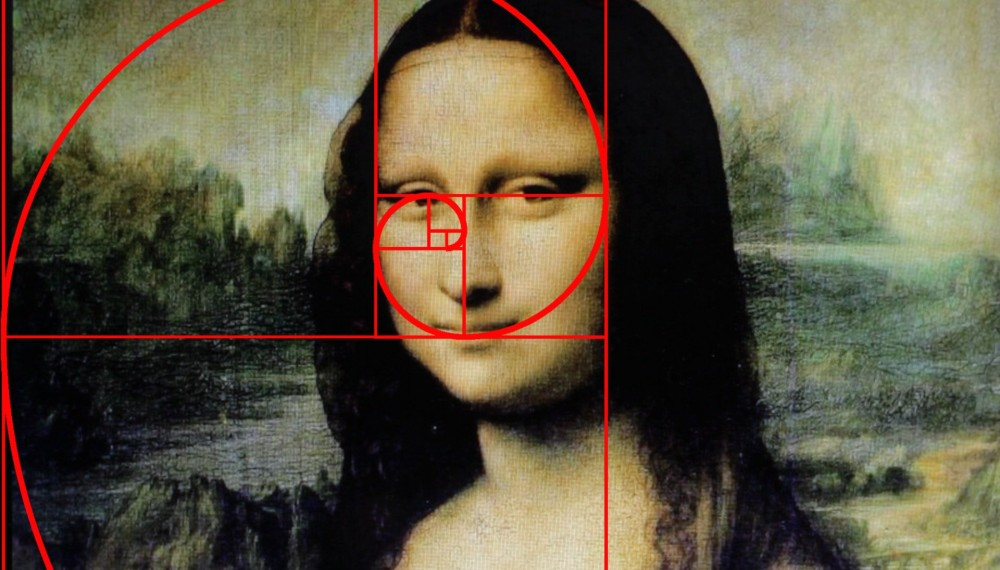 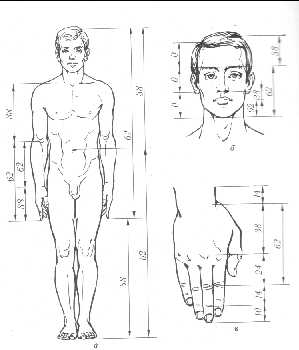 اگر قد خود را بر فاصله عمودی ناف تا نوک انگشتان خود تقسیم کنید، تقریبا عدد 1.618 را بدست می‌آورید.
با تقسیم طول بازوی خود از نوک انگشت بزرگ تا بالای شانه، بر فاصله نوک انگشت بزرگ تا آرنج خود نیز به این نسبت می‌رسید
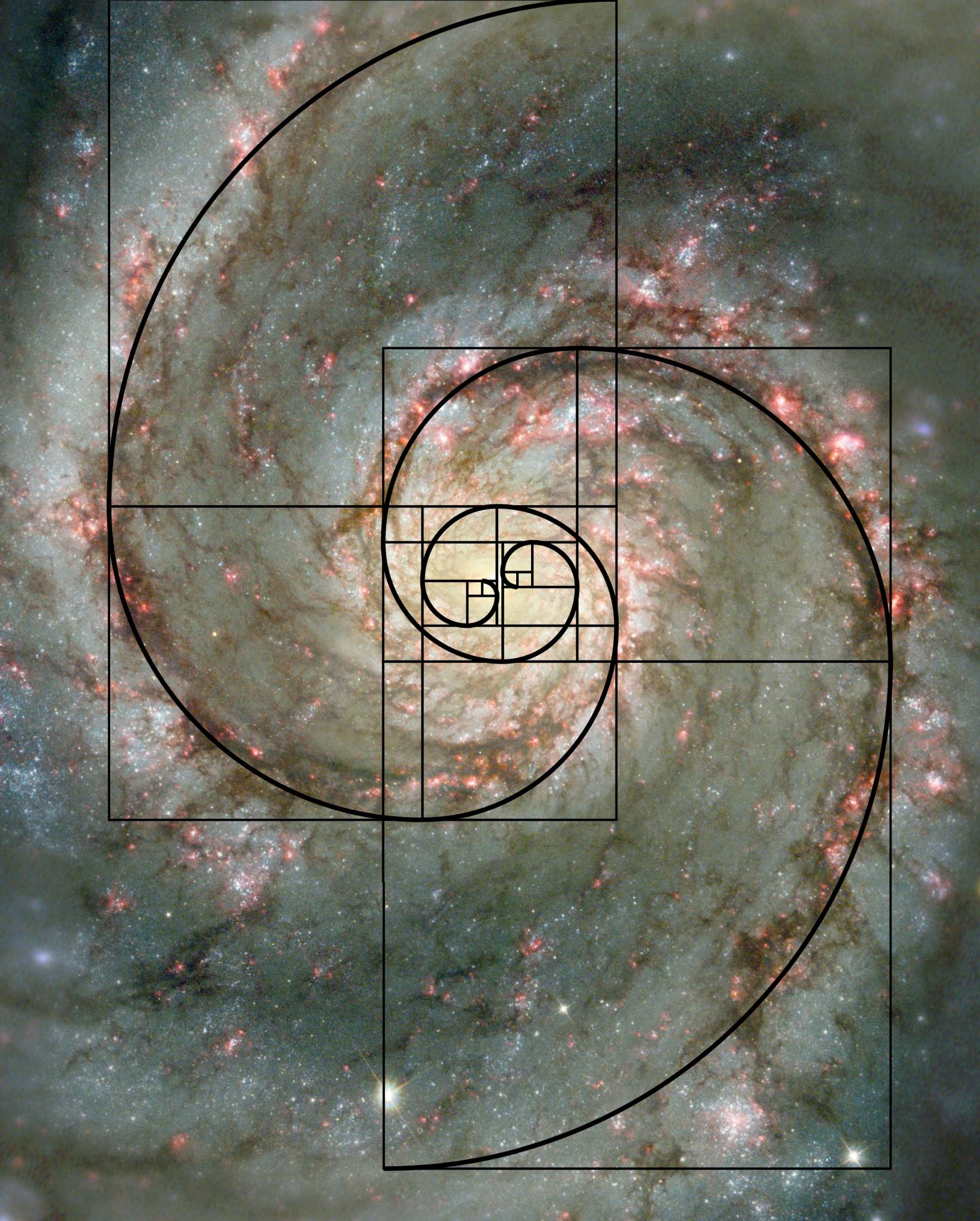 فاصله حرکت سیاره ها به دور ستارگان و  الکترون به دور هسته
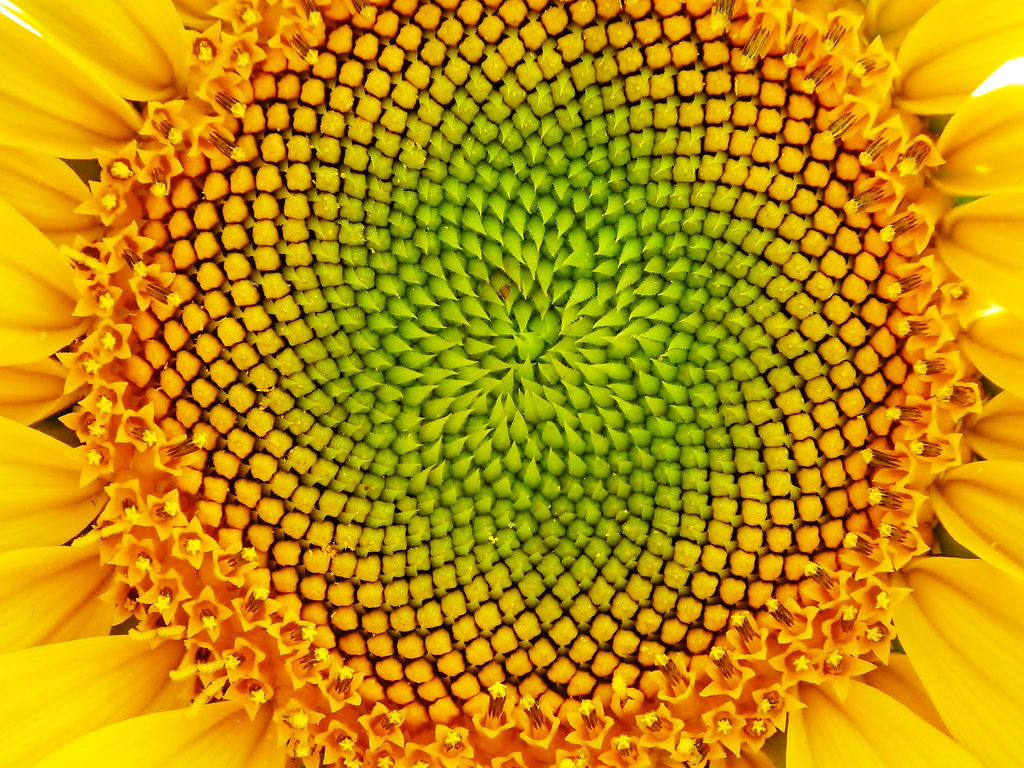 تعداد مارپیچ‌های گل آفتاب‌گردان نیز برابر با یکی از اعداد فیبوناچی است.
فیبوناچی
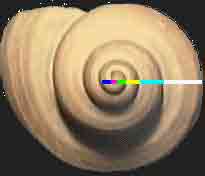 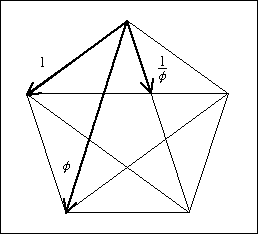 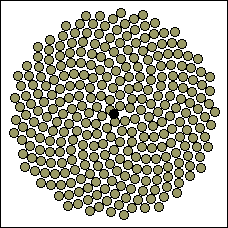 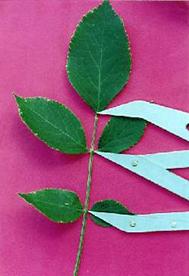 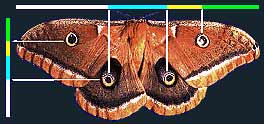 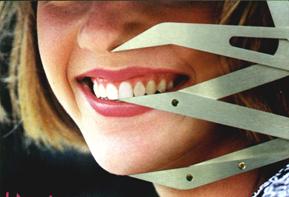 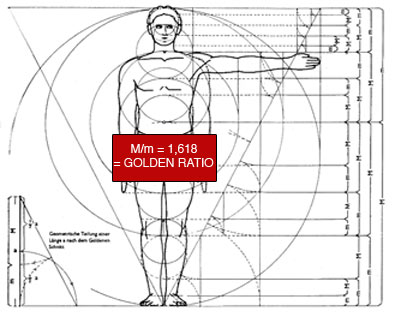 فیبوناچی
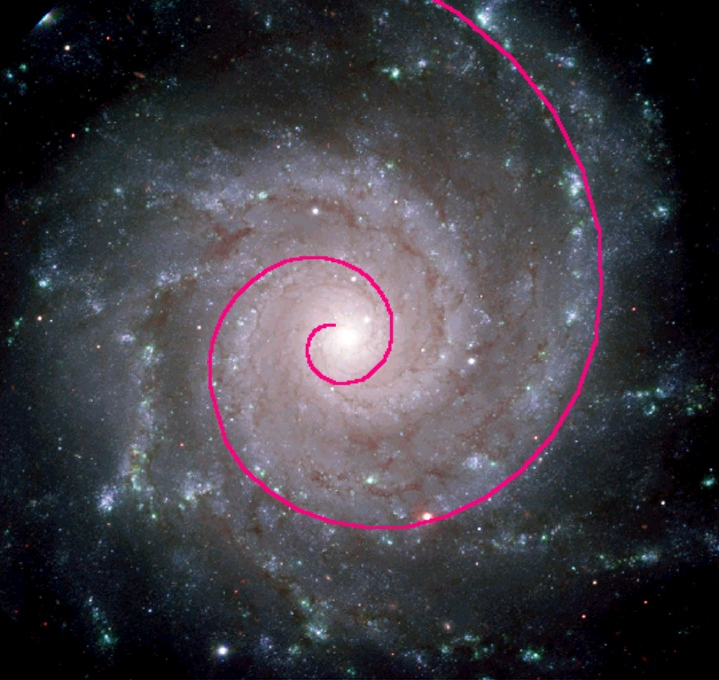 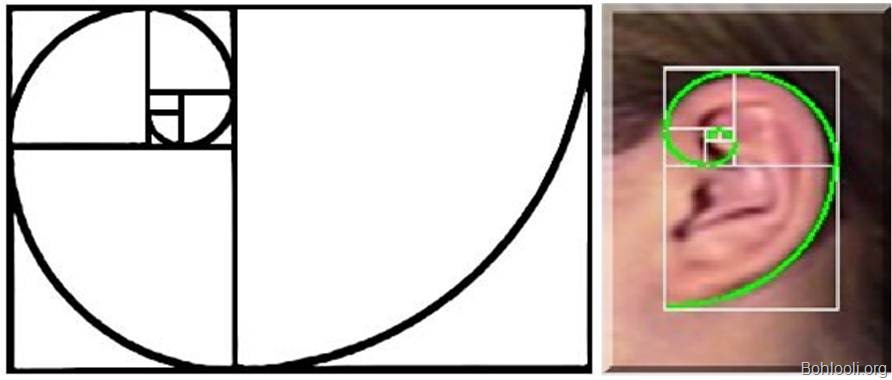 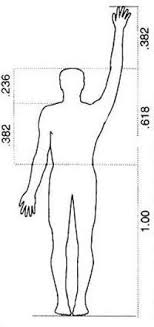 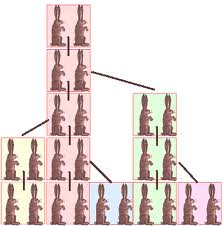 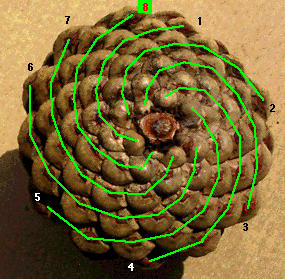 نسبت های فیبوناچی: 

|23.6%|38.2%|61.8%|161.8%|261.8%|423.6%|
فیبوناچی
اعداد فیبوناچی حمایت و مقاومت های پنهان سهم هستند
فیبوناچی
نسبت های فیبوناچی: 

|23.6%|38.2%|61.8%|161.8%|261.8%|423.6%|
سهم در درصد های گفته شده عکس العمل نشان خواهد داد !
فیبوناچی
تصحیح درصدی از رشد است
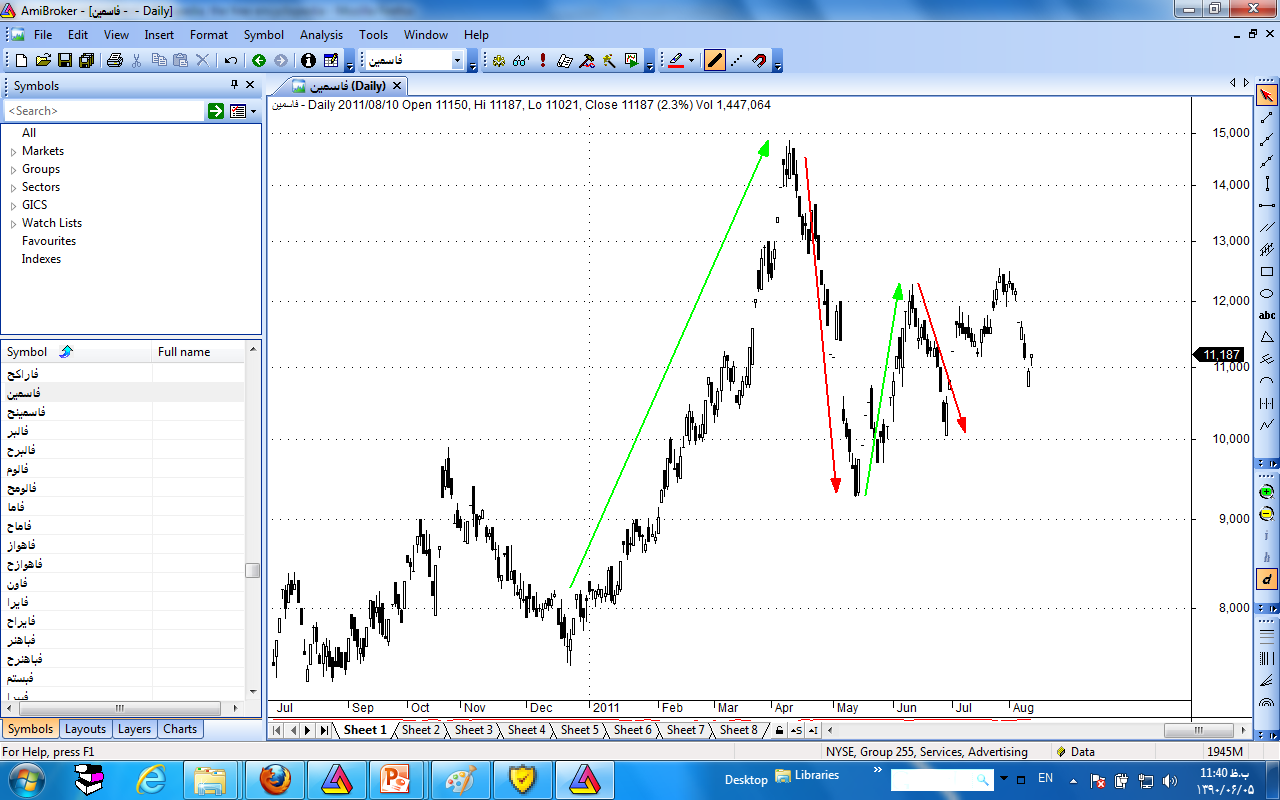 فیبوناچی
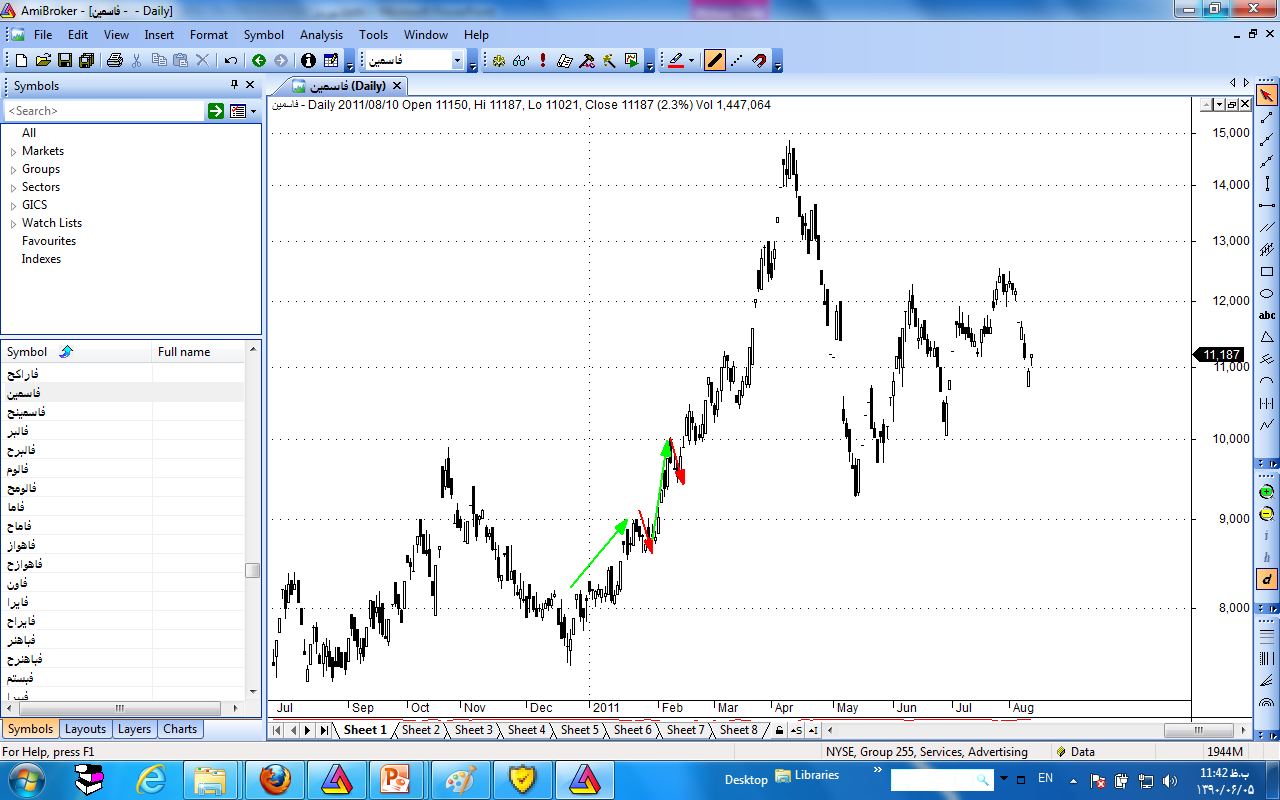 فیبوناچی
واکنش به درصد های فیبوناچی
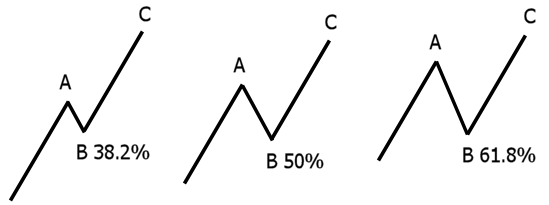 فیبوناچی
واکنش به 38.2%
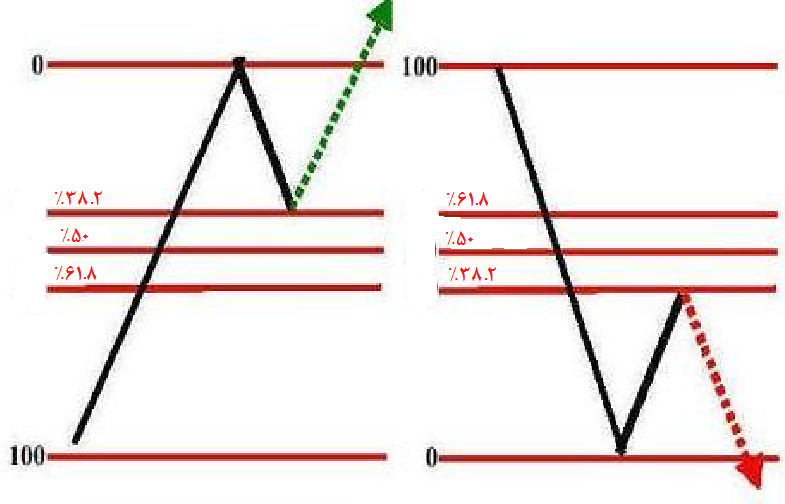 فیبوناچی
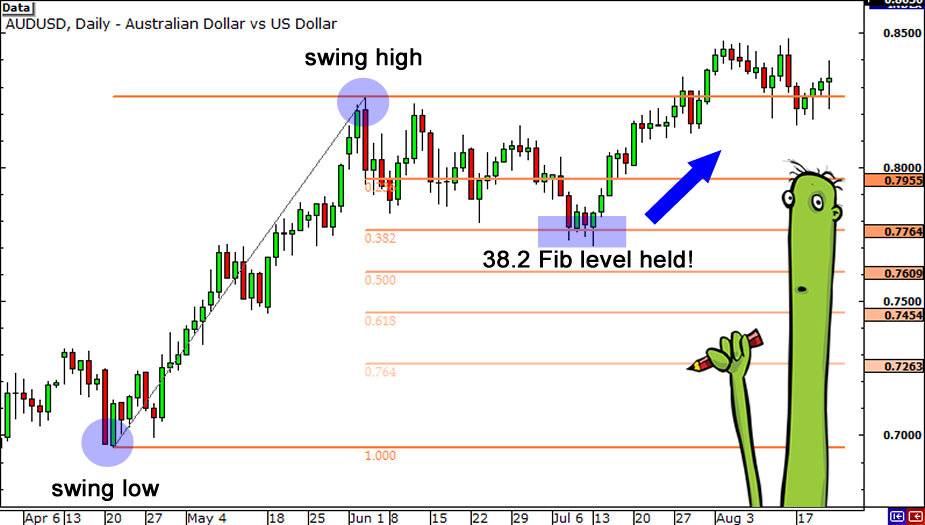 فیبوناچی
واکنش به 50%
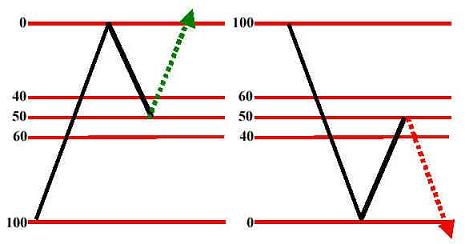 فیبوناچی
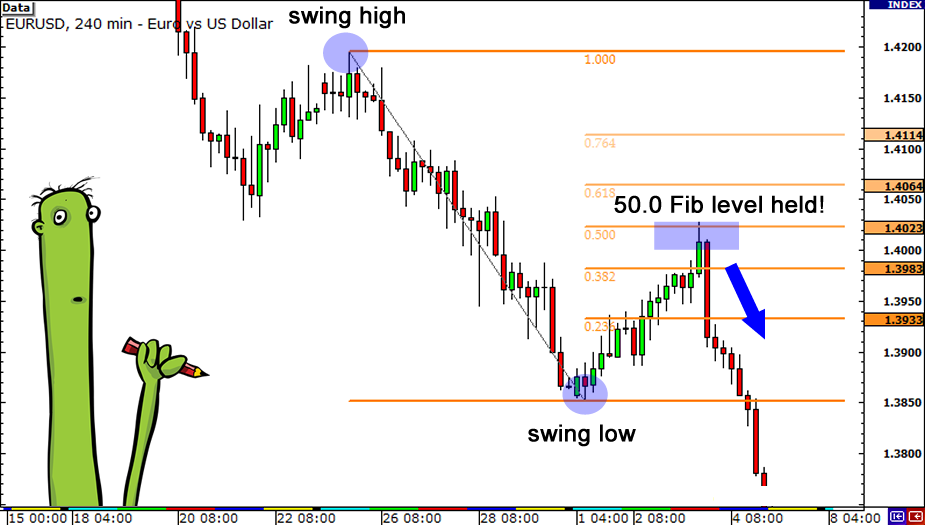 فیبوناچی
واکنش به 61.8%
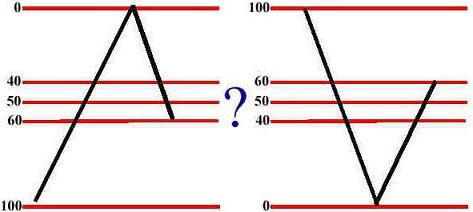 فیبوناچی
عبور از 61.8%
روند قبلی اقتدار خود را ندارد !!!  
باید منتظر دو قلو کف و یا حمایت و مقاومتی دیگر گشت.....
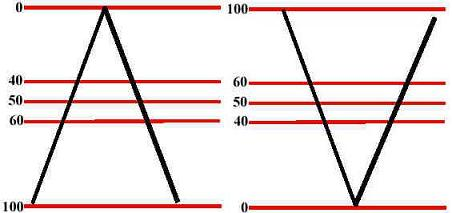 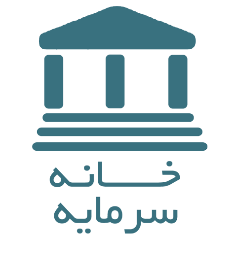 فیبوناچی فاسمین
داستان فیبوناچی
؟
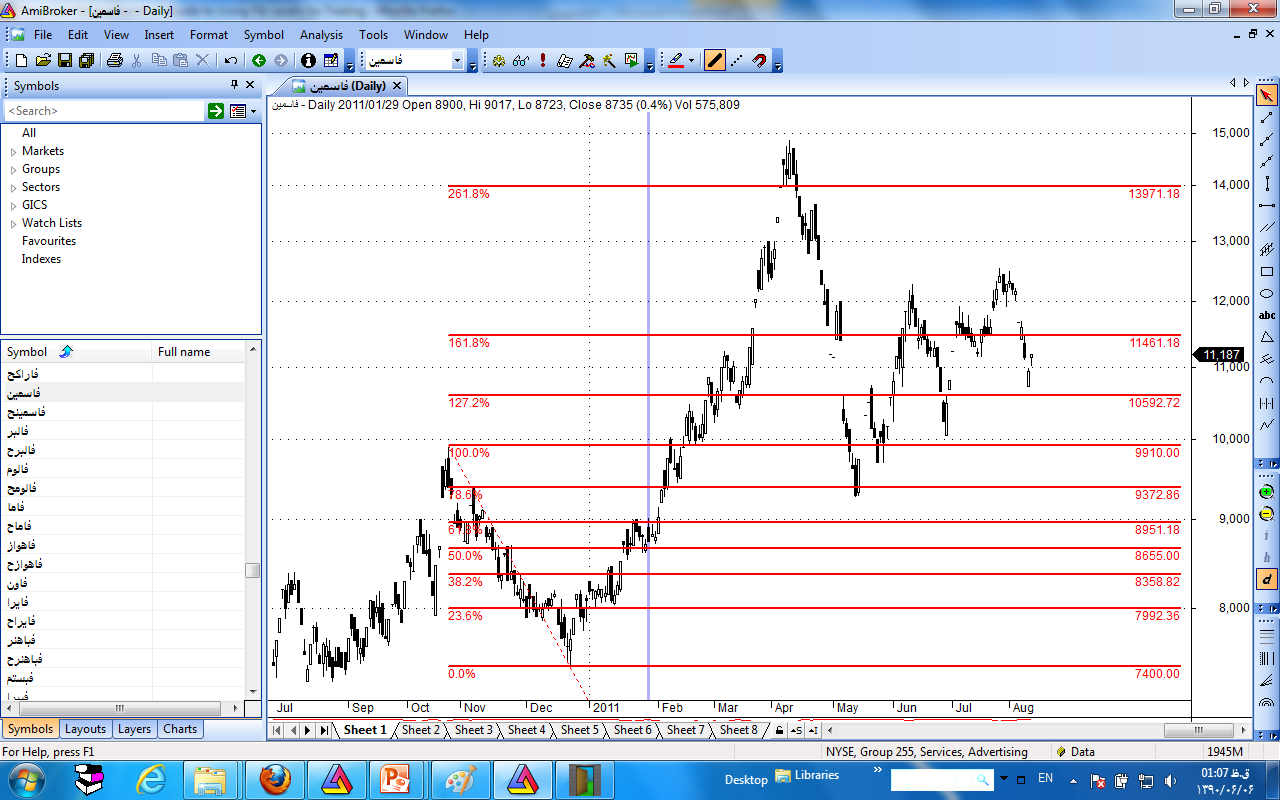 هیجان یا خط ترمز... !!
و این داستان ادامه دارد....
فاسمین......
نزول....!!
نظر شما چیست؟
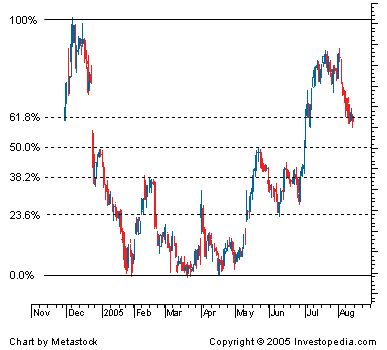 فیبوناچی
کاربرد فیبوناچی در کنار روند و حمایت و مقاومت ها
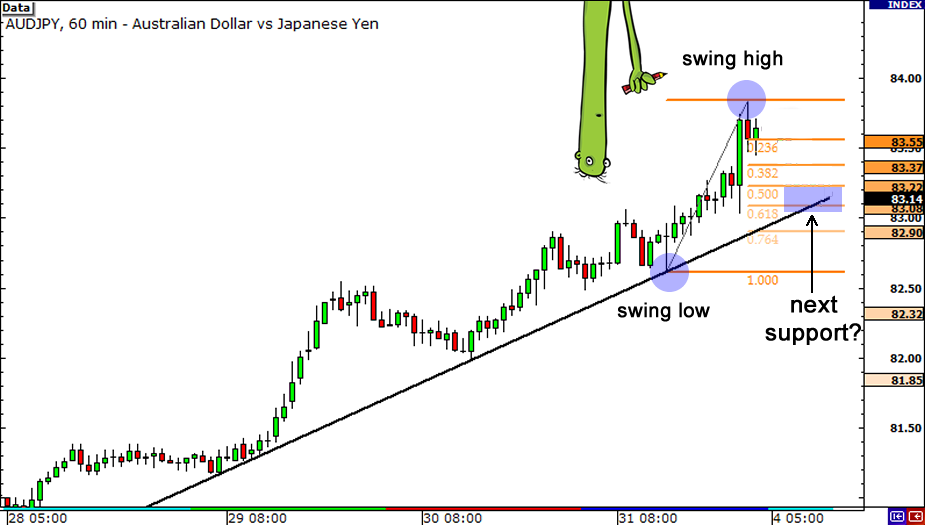 فیبوناچی
فیبوناچی در کنار روند و حمایت و مقاومت ها
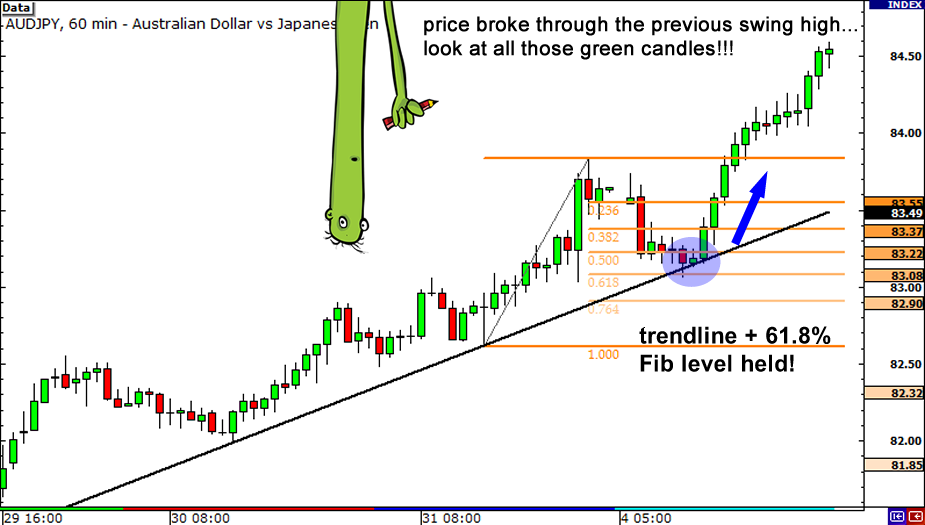 فیبوناچی
فیبوناچی در کنار روند و حمایت و مقاومت ها
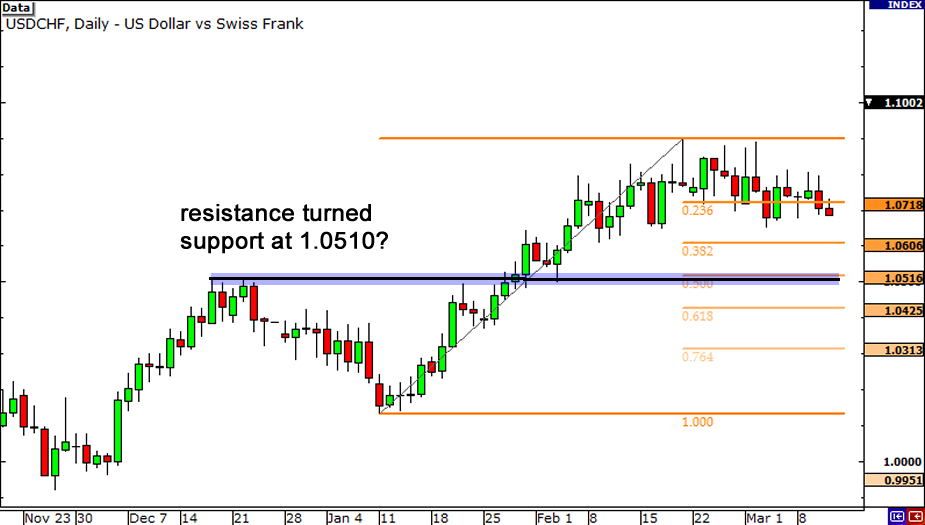 فیبوناچی
فیبوناچی در کنار روند و حمایت و مقاومت ها
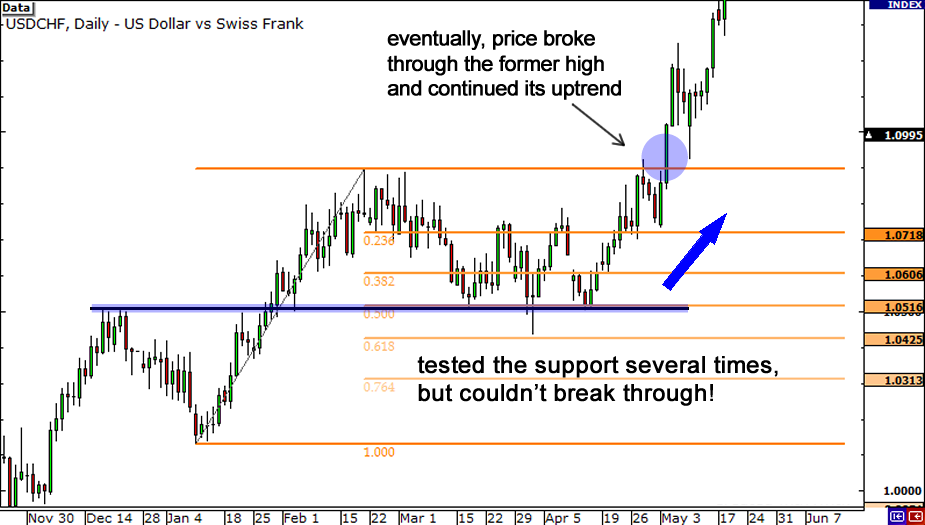 دیگر ابزار های فیبوناچی
Fibonacci extension: به عنوان خطوط حمایتی مقاومتی در مسیر حرکت در کنار سایر خطوط حمایتی مقاومتی نقش ایفا می کند.
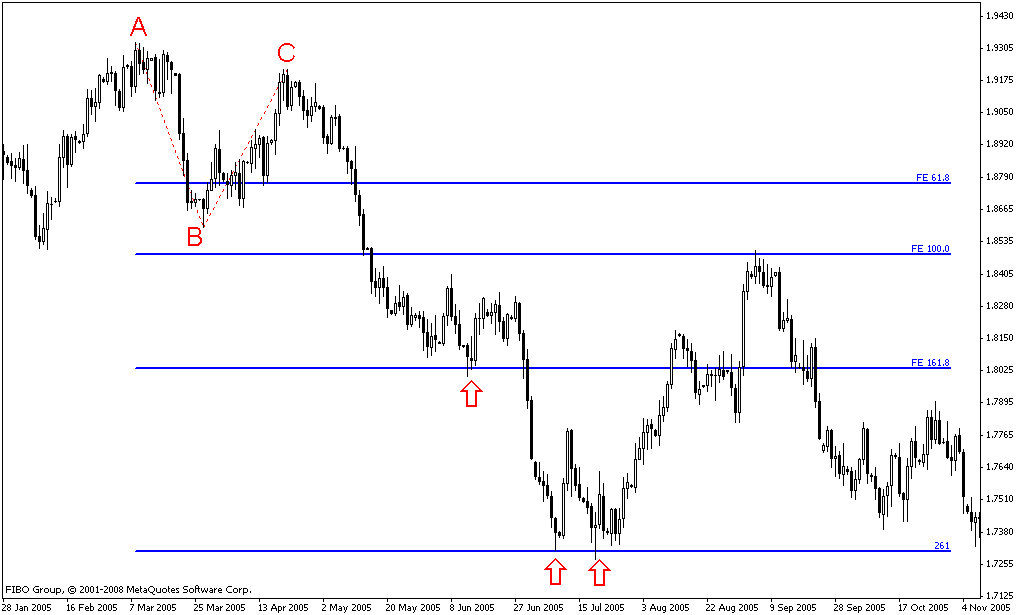 دیگر ابزار های فیبوناچی
fibonacci extension: به عنوان خطوط حمایتی مقاومتی در مسیر حرکت در کنار سایر خطوط حمایتی مقاومتی نقش ایفا می کند.
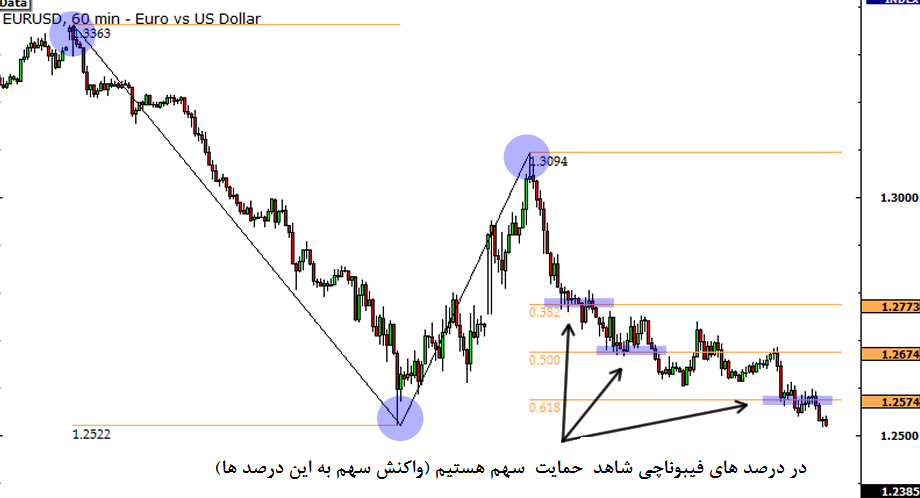 دیگر ابزار های فیبوناچی
fibonacci fan: به عنوان خطوط حمایتی مقاومتی در مسیر حرکت در کنار سایر خطوط حمایتی مقاومتی نقش ایفا می کند.
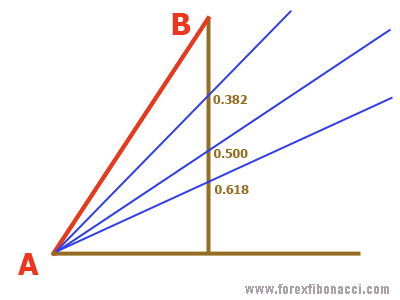 دیگر ابزار های فیبوناچی
fibonacci fan: به عنوان خطوط حمایتی مقاومتی در مسیر حرکت در کنار سایر خطوط حمایتی مقاومتی نقش ایفا می کند.
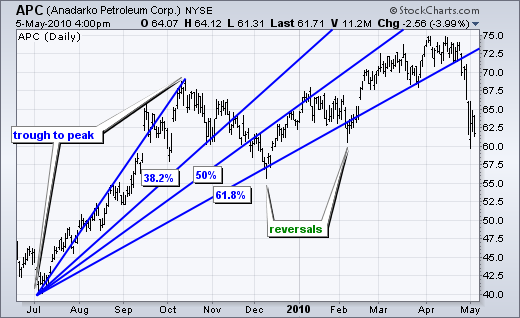 دیگر ابزار های فیبوناچی
Fibonacci Arc: به عنوان خطوط حمایتی مقاومتی در مسیر حرکت در کنار سایر خطوط حمایتی مقاومتی نقش ایفا می کند.
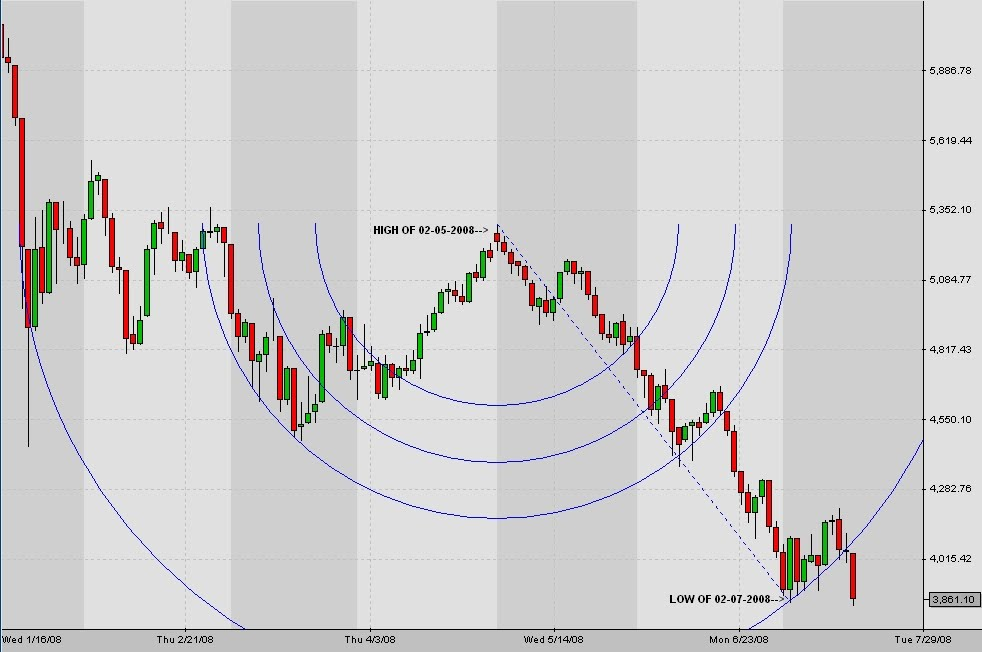 دیگر ابزار های فیبوناچی
فیبوناچی خطوط بسیاری در اختیار شما قرار می دهد که از آنها به همراه سایر خطوط حمایت ها و مقاومت های مهم سهم را پیدا خواهید کرد.
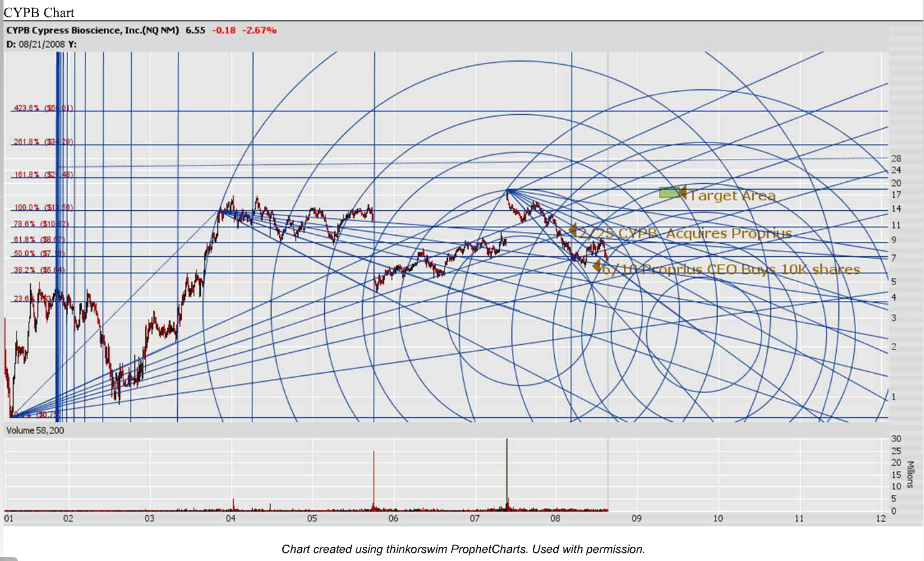 تمرین فیبوناچی
تفاوت این دو عکس چیست ؟
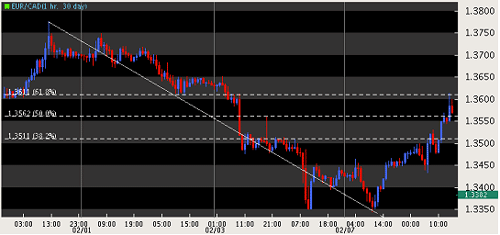 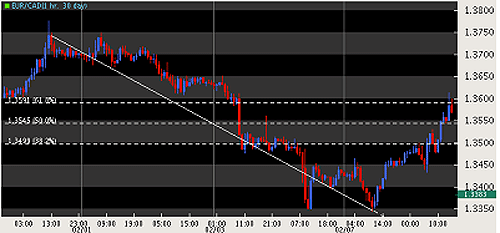 تمرین فیبوناچی
به نظر شما کشیدن فیبوناچی برای موج های کوتاه بهتر است یا بلند ؟
تمرین فیبوناچی
به نظر شما کشیدن فیبواچی برای موج های کوتاه بهتر است یا بلند ؟
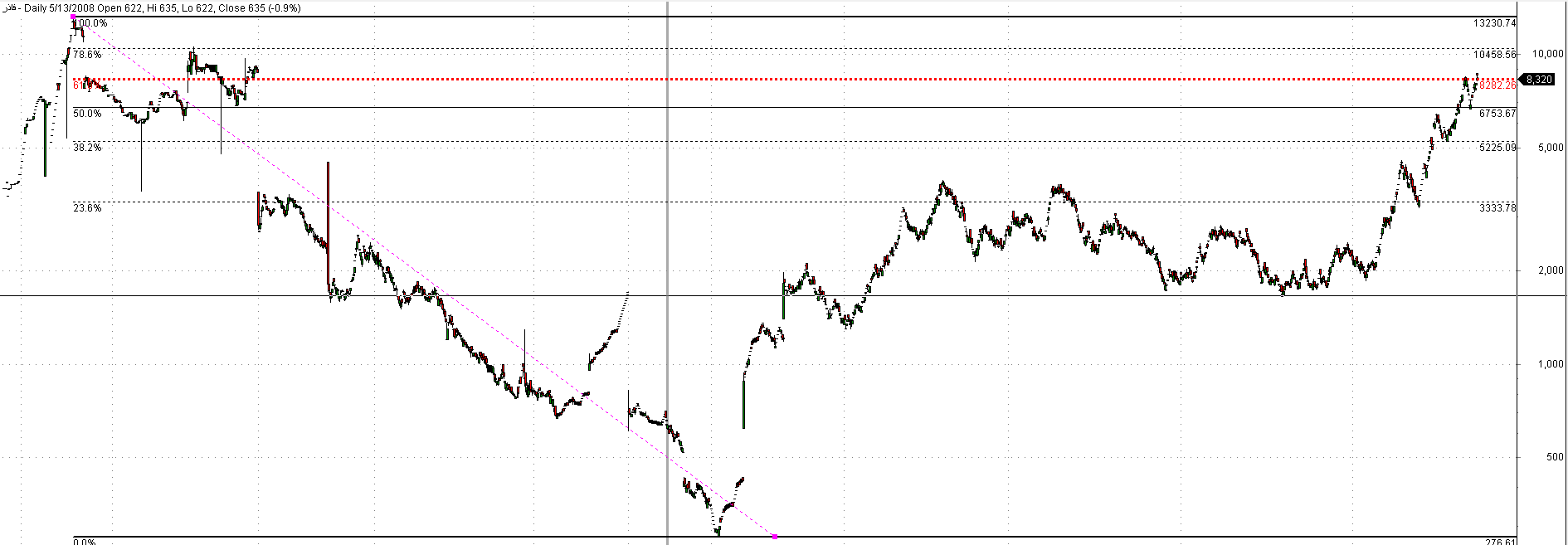 تمرین فیبوناچی
آیا می توان به فیبوناچی به تنهایی اکتفا کرد ؟
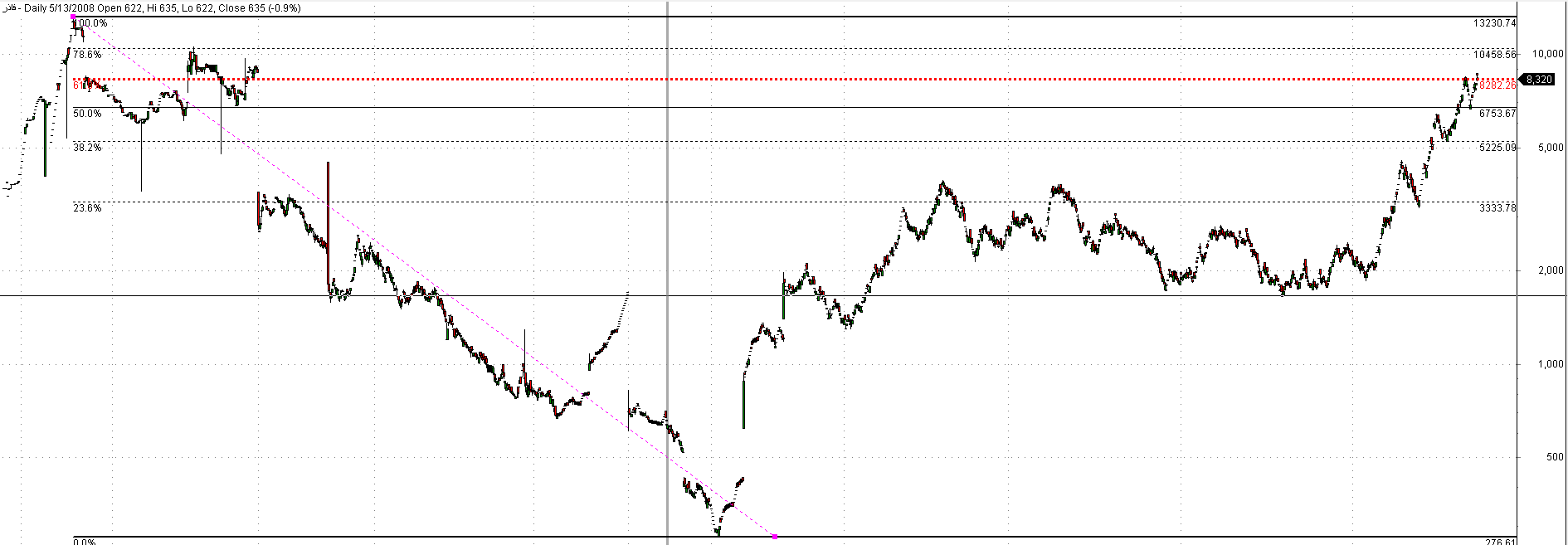 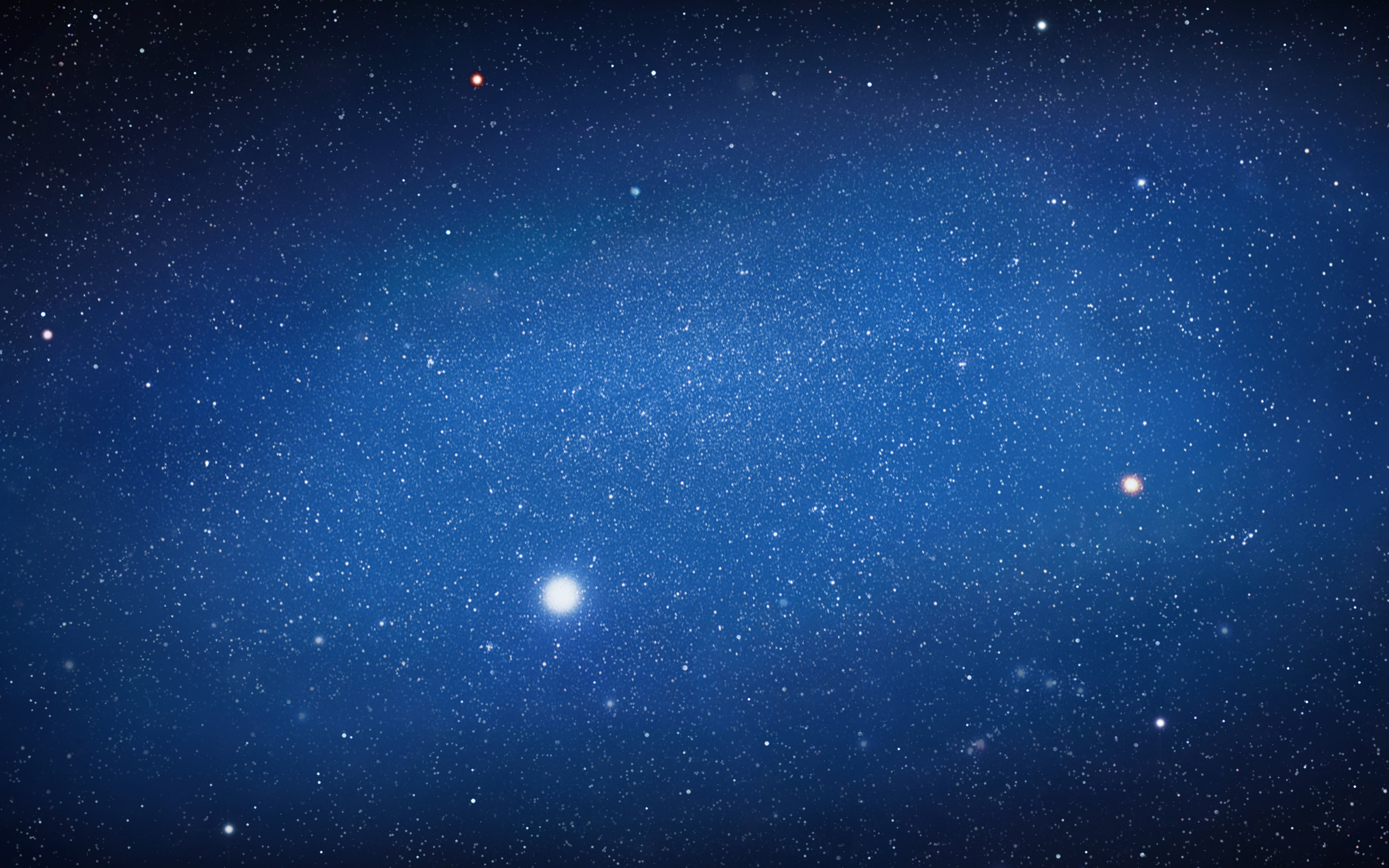 الگو های قیمتی
الگو های قیمتی
الگو قیمتی چیست ؟
دو نوع الگوی قیمتی 
الگو های برگشتی
الگوی سروشانه و نکات آن
الگو دو قلو
الگو سه قلو
الگو ادامه دهنده
مثلث ها
کنج ها
الگو ها-Patterns
الگو های برگشتی:
روند پس از استراحتی در بازار رنج با شکل دادن این الگوها جهت روند حرکتی خود را تغییر خواهد داد
الگو های ادامه دهنده:
روند پس از استراحتی در بازار رنج با شکل دادن این الگوها به روند صعودی و یا نزولی قبلی خود ادامه خواهد داد
الگو ها-Patterns
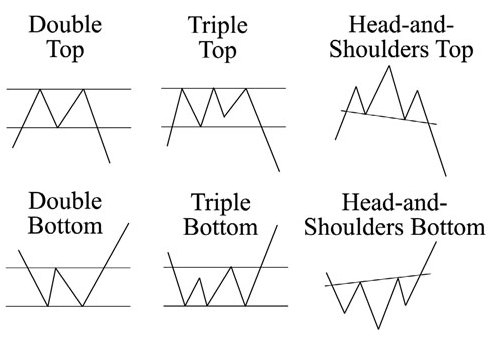 الگو های برگشتی
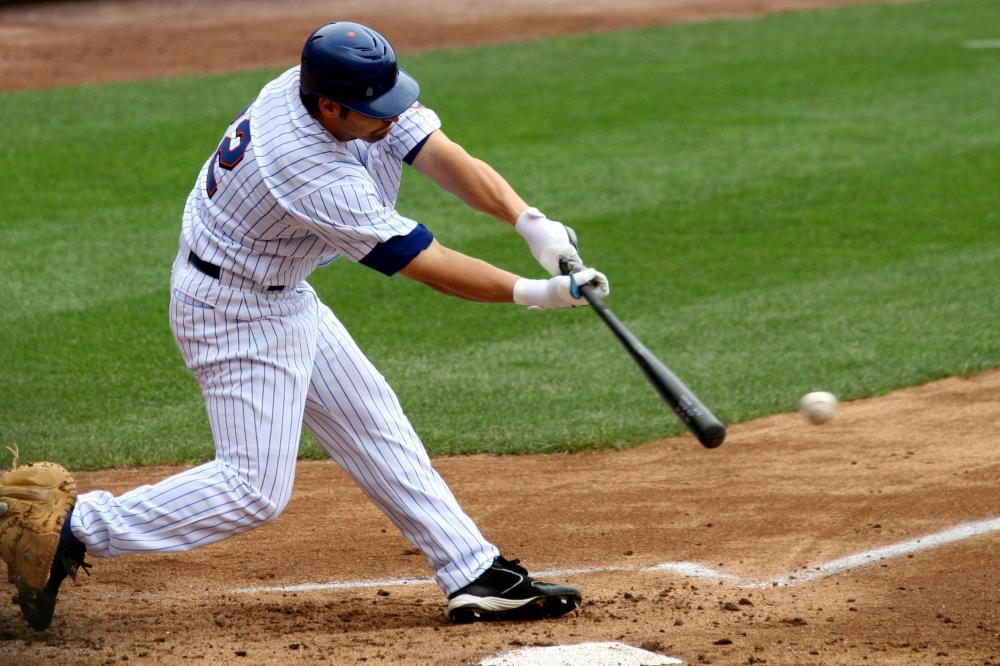 الگو های برگشتی
الگو ها-سروشانه
الگو سروشانه یکی از مهمترین الگو های برگشتی برای قیمت می باشد
  (برخی اوقات به عنوان الگو ادامه دهنده)
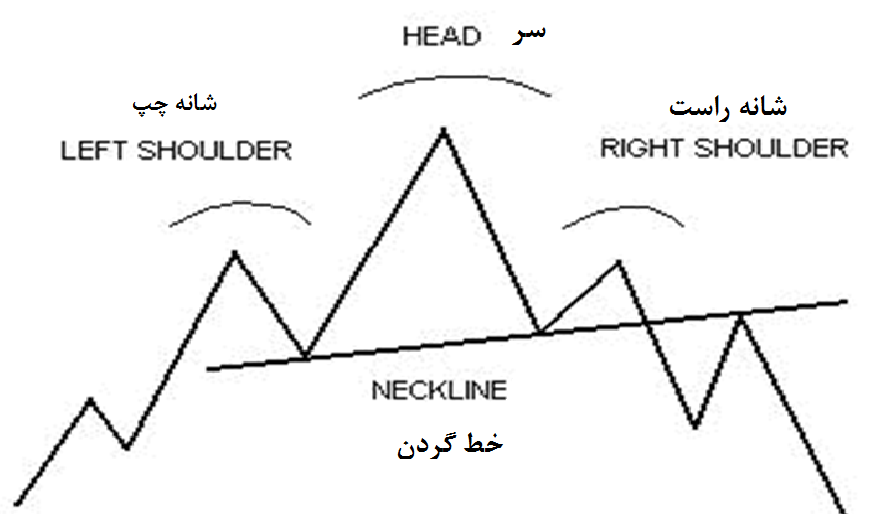 الگو ها-سروشانه
شکل های مختلف سر و شانه سقف
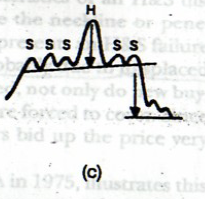 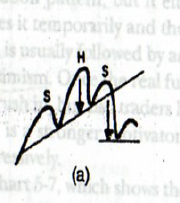 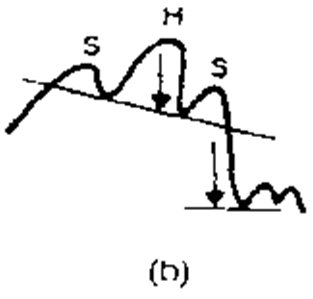 الگو ها-سروشانه
در الگو سر و شانه  سقف به موارد زیر توجه کنید:
حجم معاملات در این الگو که با شانه چپ شروع و به شانه سقف راست ختم می شود کاهش میابد.
در هنگام شکستن خط گردن حجم معاملات زیاد خواهد شد.
اکثر اوقات شیب مثبت است که تناقض با حجم معاملات دارد ولی شیب صفر و منفی نیز محتمل است (واگرایی بین حجم معاملات و روند)
معمولا پس از شکست خط گردن یک حرکت برگشتی به خط گردن خواهیم داشت و سپس ریزش رخ خواهد داد (در صورتی که حجم معاملات در هنگام شکست بسیار بالا باشد امکان دارد برگشت رخ ندهد)
نزولی بودن شیب خط گردن در سر و شانه سقف نشانه ضعیف بودن بازار است و در نتیجه امکان تشکیل یک شانه راست کوچک وجود دارد
الگو ها-سروشانه
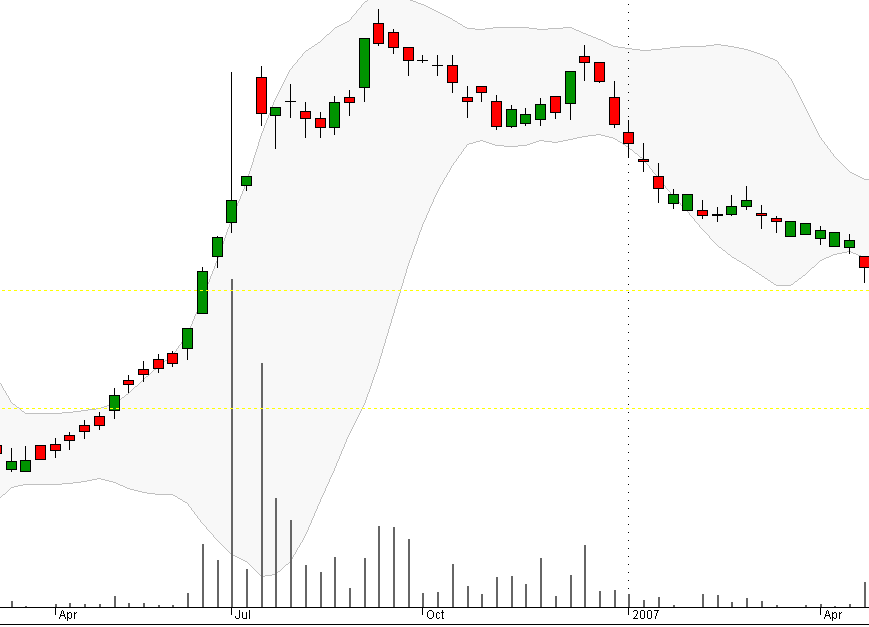 شپترو-هفتگی
الگو ها-سروشانه
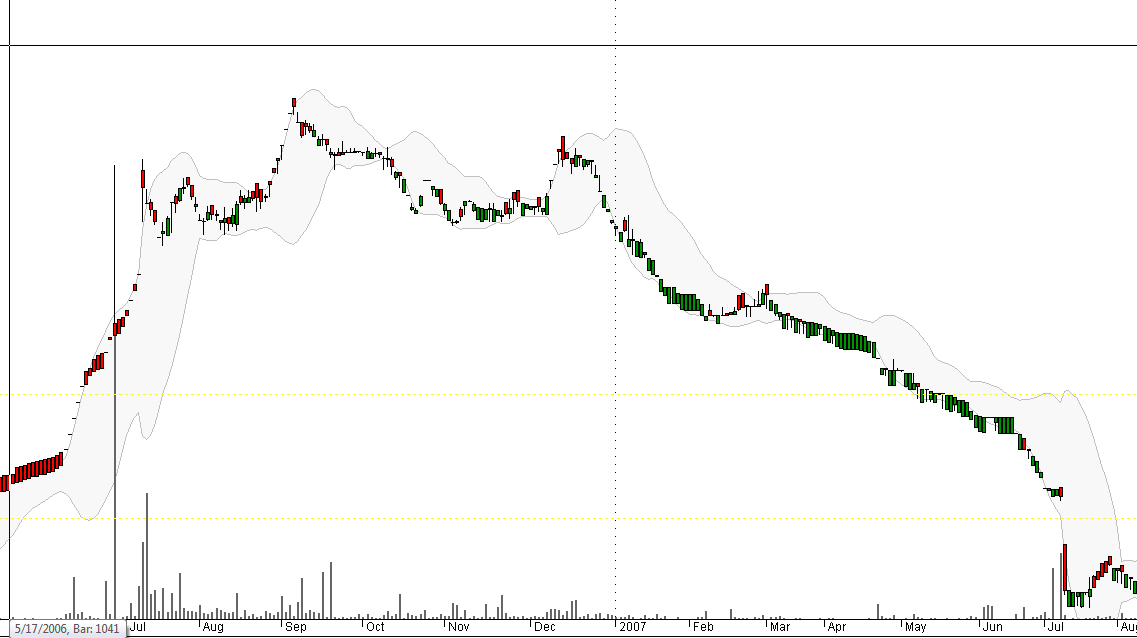 شپترو روزانه
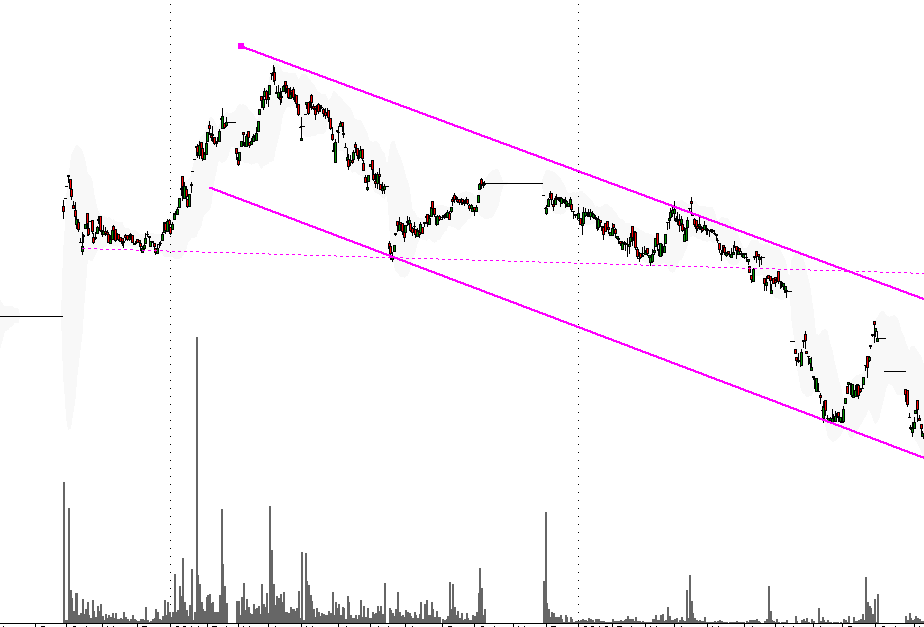 خبهمن روزانه
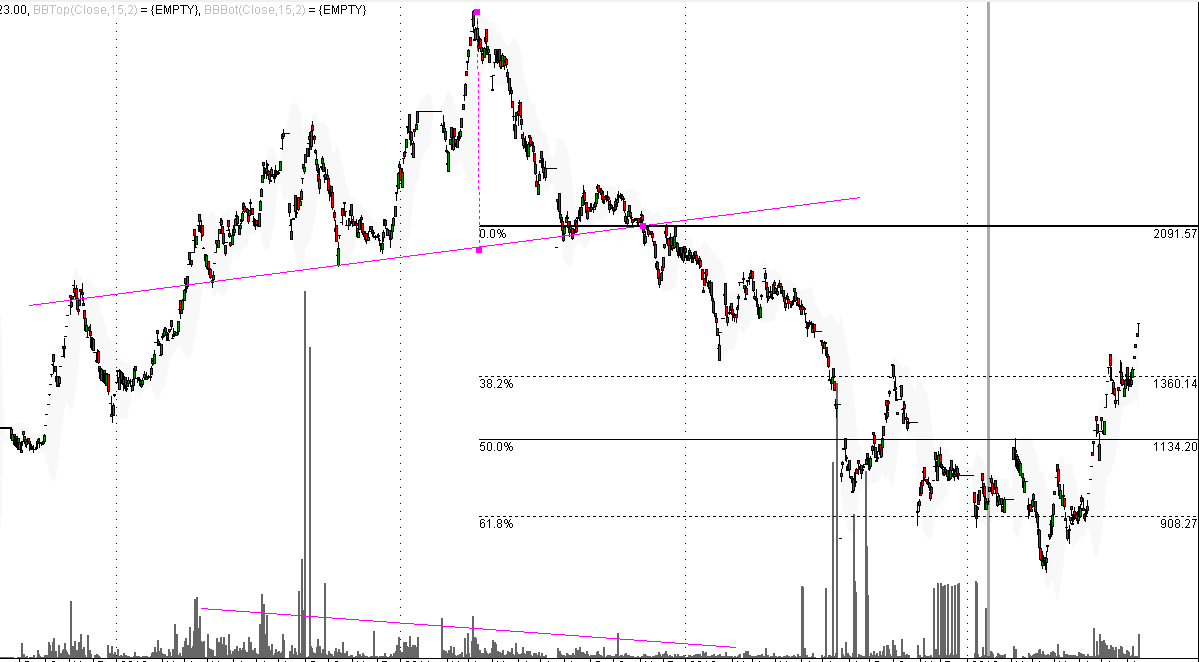 خساپا
روزانه
الگو ها-سروشانه
هدف قیمتی الگو:
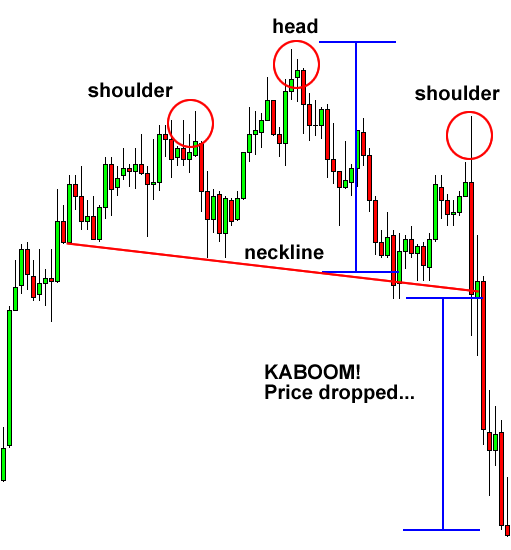 الگو ها-سروشانه
این الگو همانند الگو سروشانه سقف برعکس می باشد. در انتهای یک روند نزولی رخ میدهد و تنها تفاوت آن با سر و شانه سقف روند حجم معاملات است که از چپ به راست زیاد می گردد
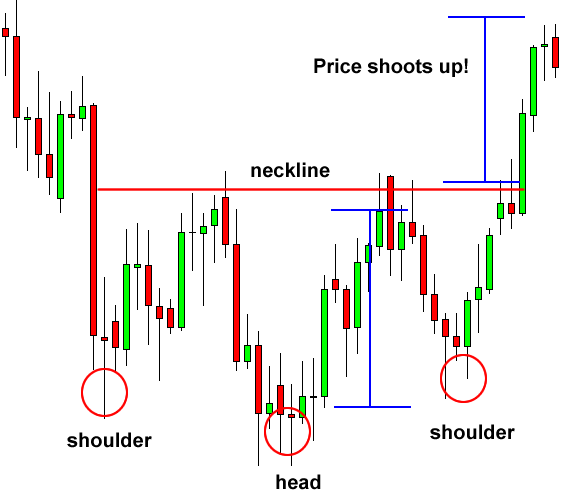 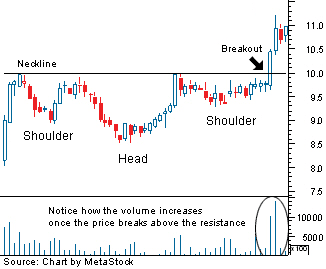 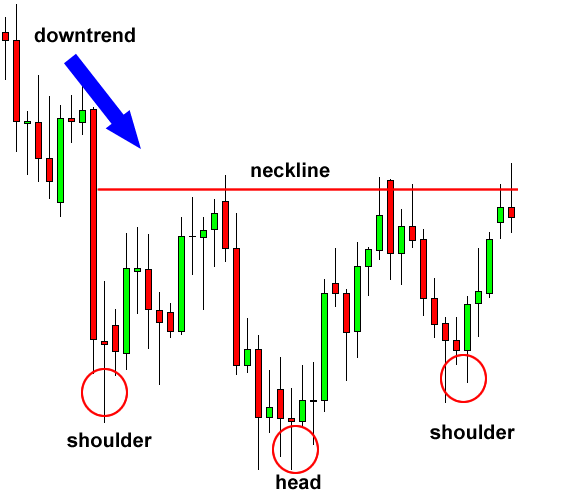 الگو ها-سروشانه
حالت های زیادی به شکل الگو سر و شانه در نمودار ها دیده می شوند که تعدادی از آنها رفتار این الگو را ندارند تناسب سر و شانه ها در این الگو باید منطقی باشد و شیب خط گردن خیلی تند نباشد
دو قلو کف و سقف
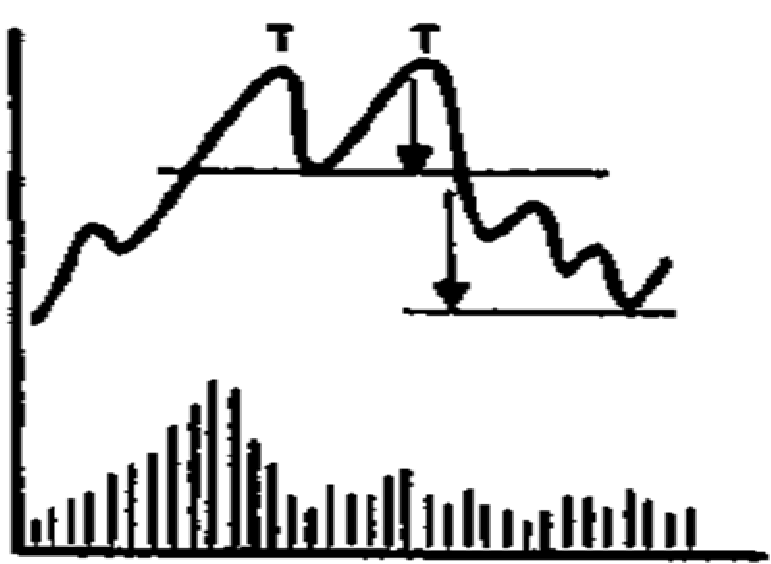 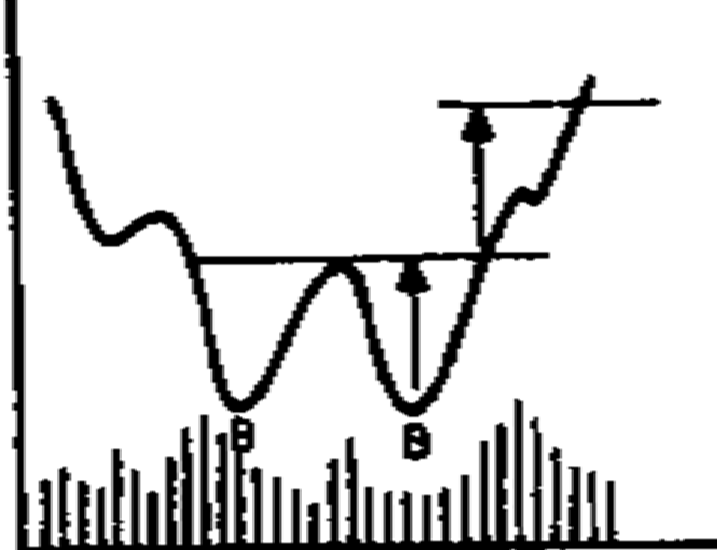 دو قلو کف
پس از یک روند نزولی رخ می دهد
حجم معاملات در سمت راست کمی کمتر از سمت چپ است و در هنگام شکست خط گردن حجم افزایش می یابد
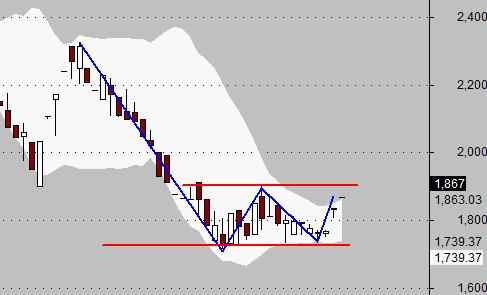 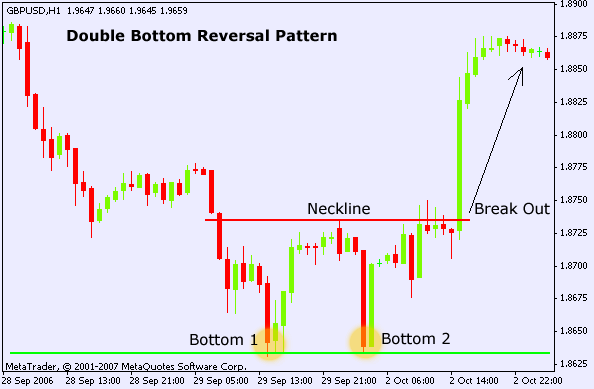 دو قلو کف
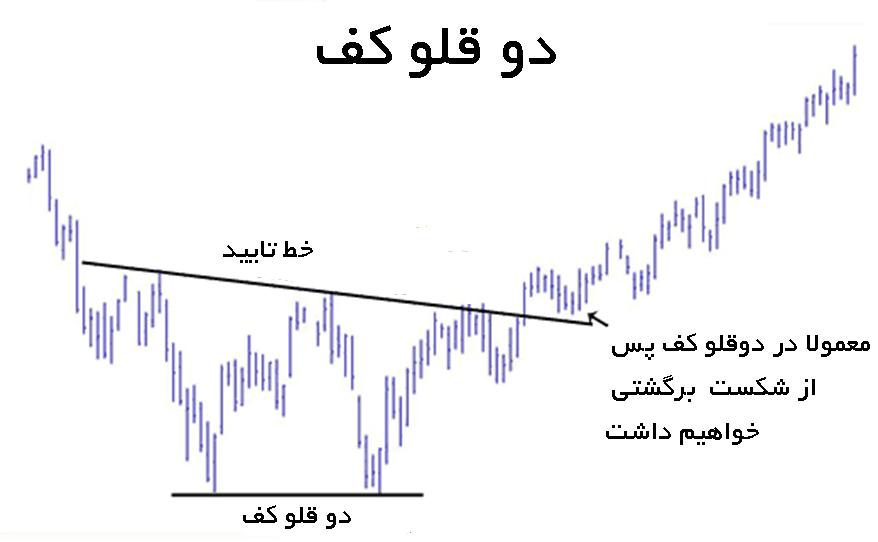 دو قلو کف
معمولا در پایان یک صعود رخ خواهد داد
کاهش حجم معاملات را از سمت چپ به راست شاهد هستیم
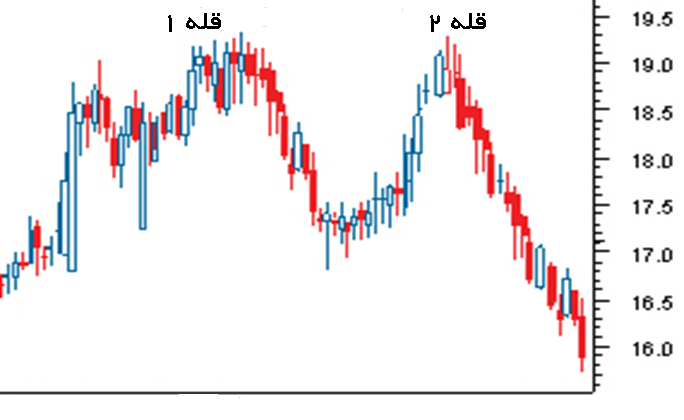 دو قلو کف
تمرین روی نمودار
سه قلو
سهم قبل از ریزش سه بار از یک منطقه مقاومتی عبور نکرده است..!!!!
سهم قبل از صعود سه بار کمتر از ناحیه حمایتی نشده است...!!!!

نتیجه...؟؟؟
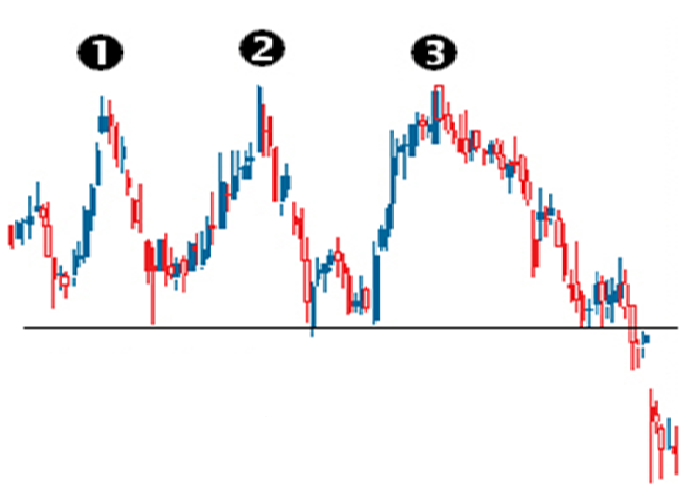 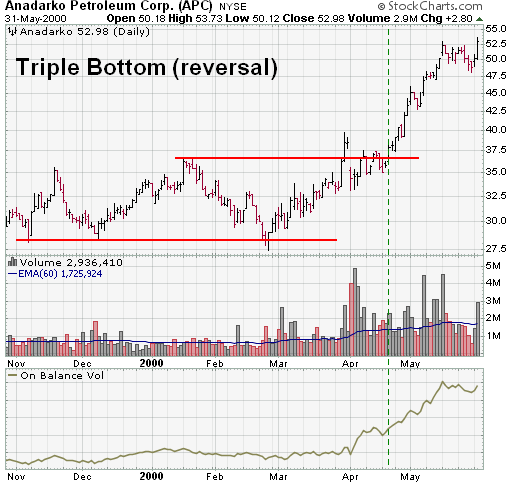 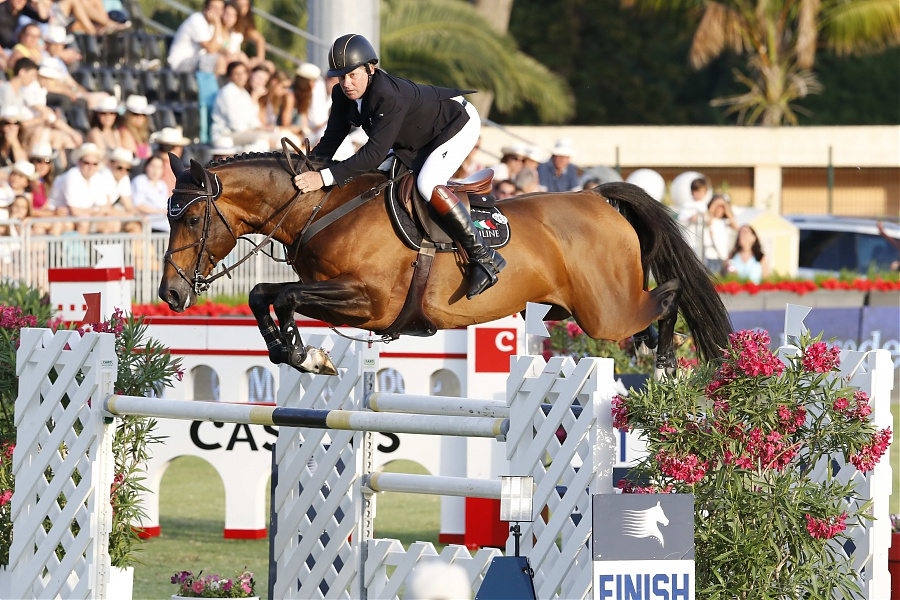 الگو های ادامه دهنده
مثلث ها
بازار در راه صعود در قسمت هایی استراحت می کند
بازار در حال نزول در قسمت هایی نزول خود را متوقف می کند
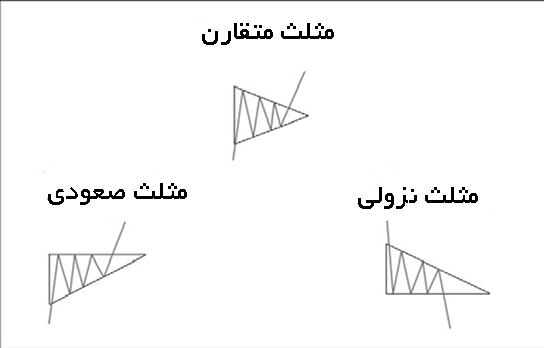 مثلث ها
مثلث متقارن
اغلب در نقش یک الگو ادامه دهنده در نظر گرفته می شود
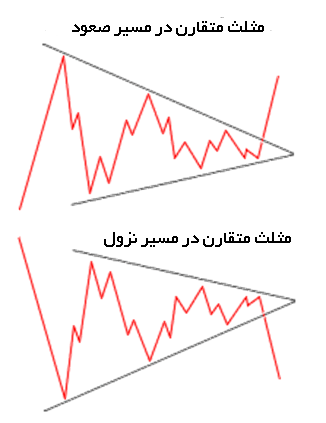 ویژگی های مثلث متقارن
کاهش حجم معاملات در مدت الگو
هدف الگو (دور و نزدیک)
زمان شکست : اغلب وسط تا 75 درصد طول مثلث
نسبت موج ها: معمولا 61.8 درصد
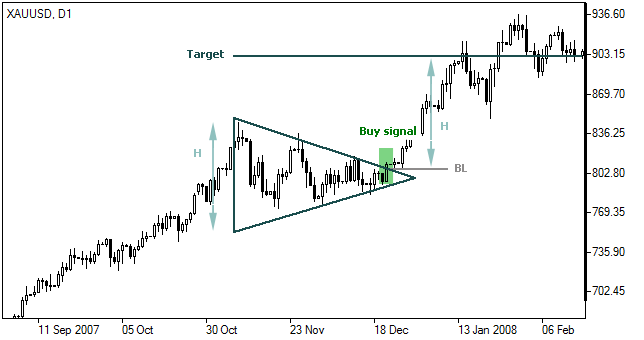 مثلث متقارن هدف نزدیک
مثلث متقارن (هدف قیمتی)
دور 100% Fibonacci Extention
نزدیک ( برابر ضلع کناری مثلث )
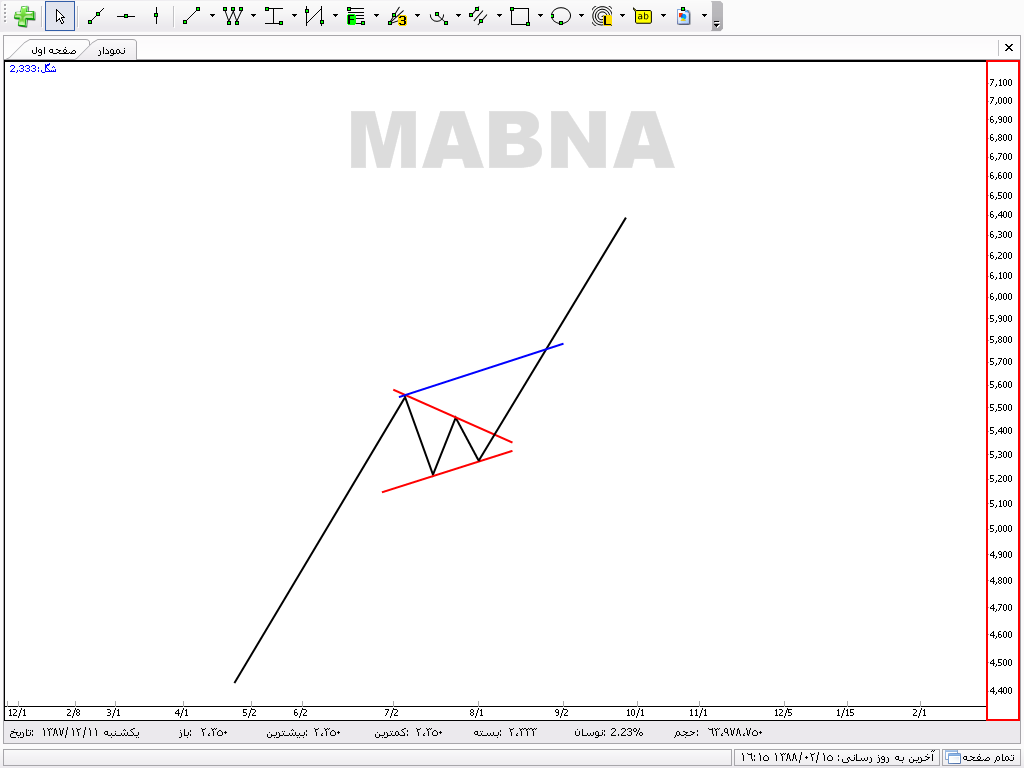 مثلث متقارن گاهی...
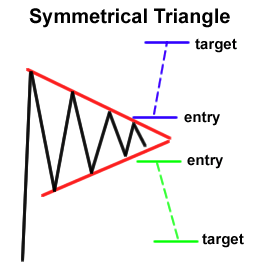 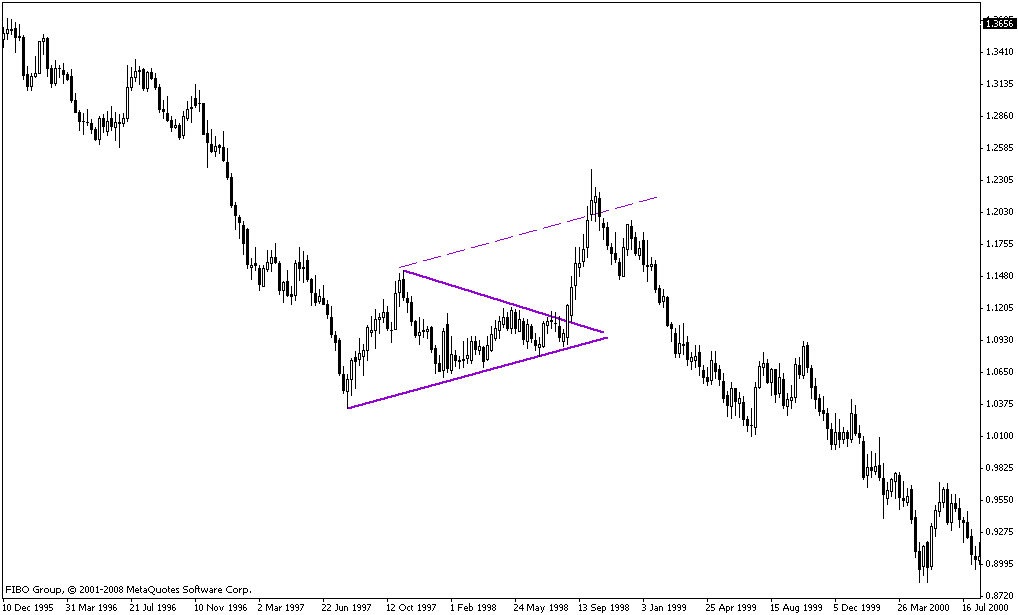 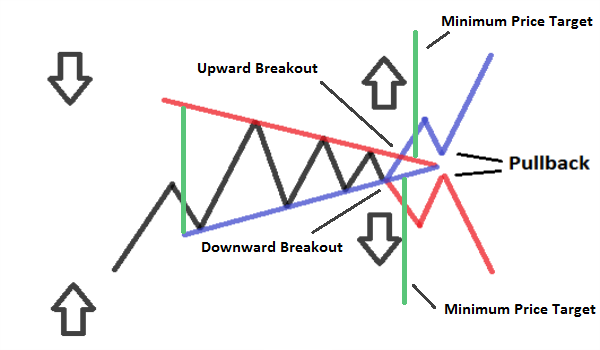 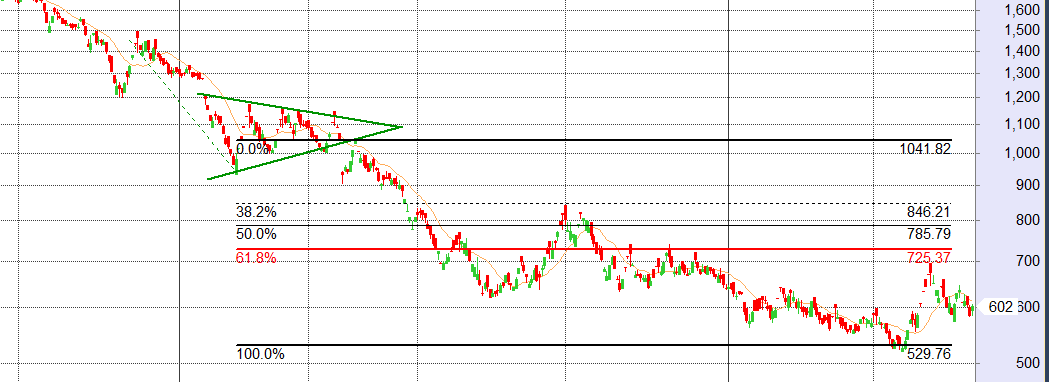 بررسی نماد خزامیاد
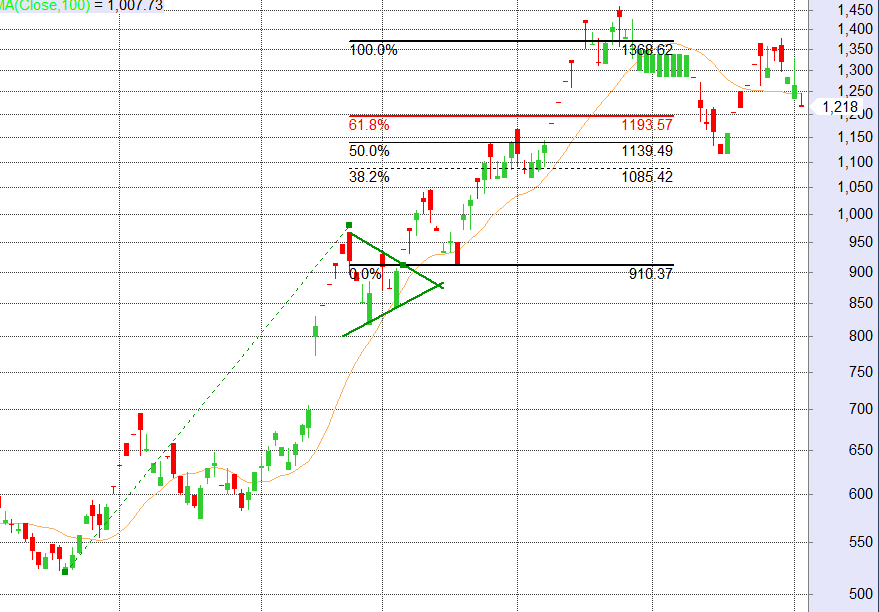 بررسی نماد خزامیاد
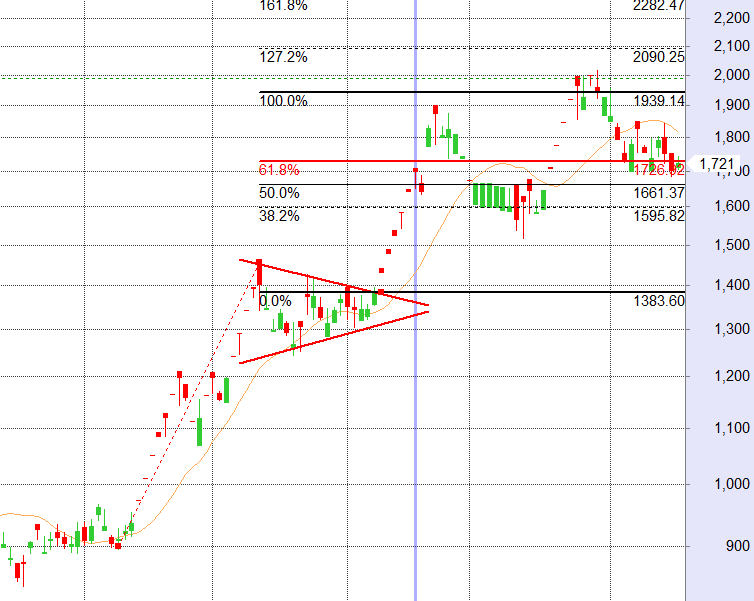 بررسی نماد خساپا
مثلث  صعودی
مثلث صعودی :در نقش یک الگو ادامه دهنده
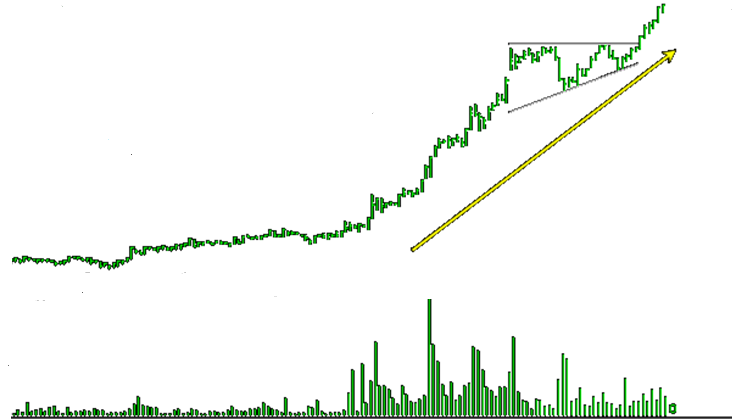 مثلث  صعودی
مثلث صعودی :در نقش یک الگو ادامه دهنده
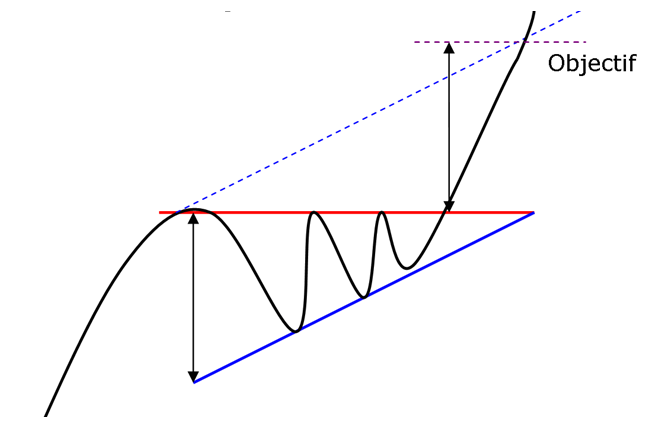 شکل گیری مثلث صعودی
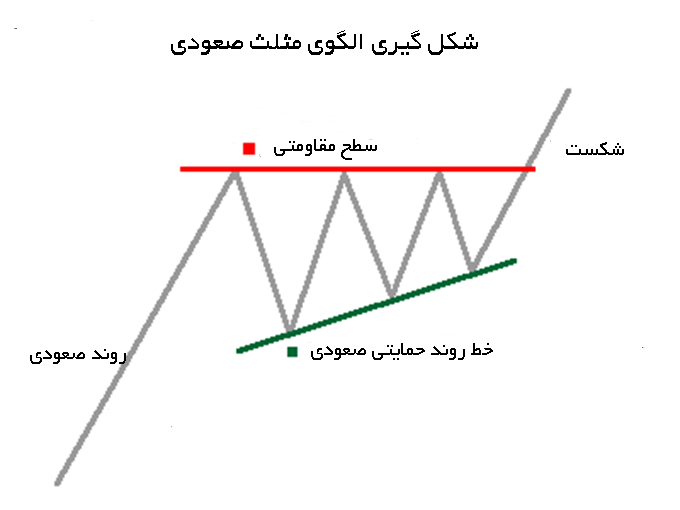 باز هم منتظر می مانیم تا شکست الگو را داشته باشیم
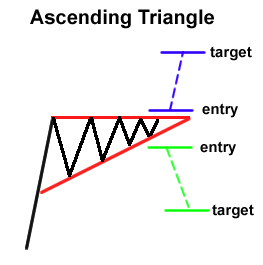 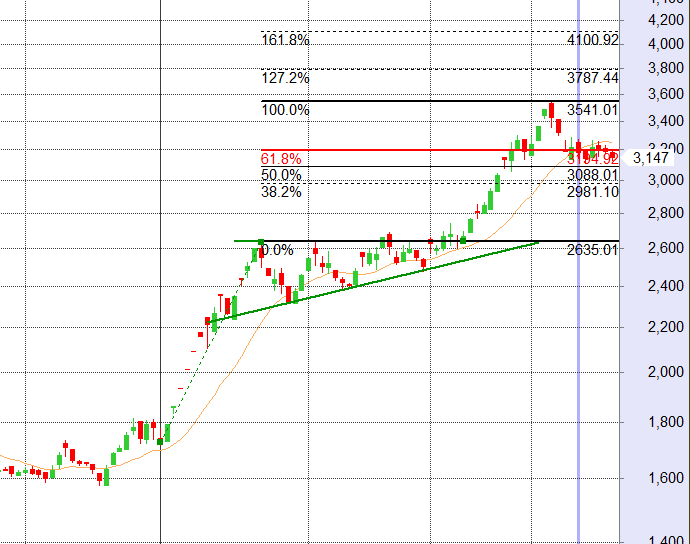 بررسی نماد خزامیاد
مثلث نزولی
این مثلث معمولا در ادامه مسیر نزول رخ می دهد و به عنوان الگو ادامه دهنده مدتی به قیمت در مسیر نزول استراحت می دهد
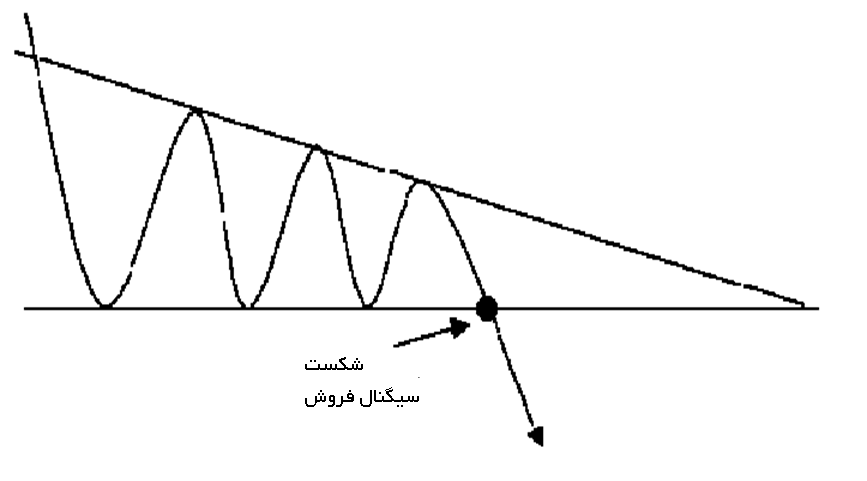 هدف قیمتی در مثلث نزولی همانندمثلث های دیگر به دست می آید
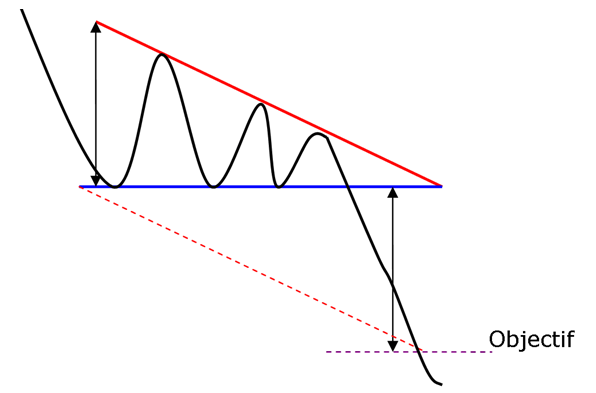 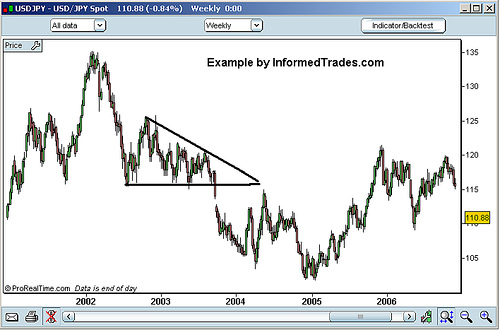 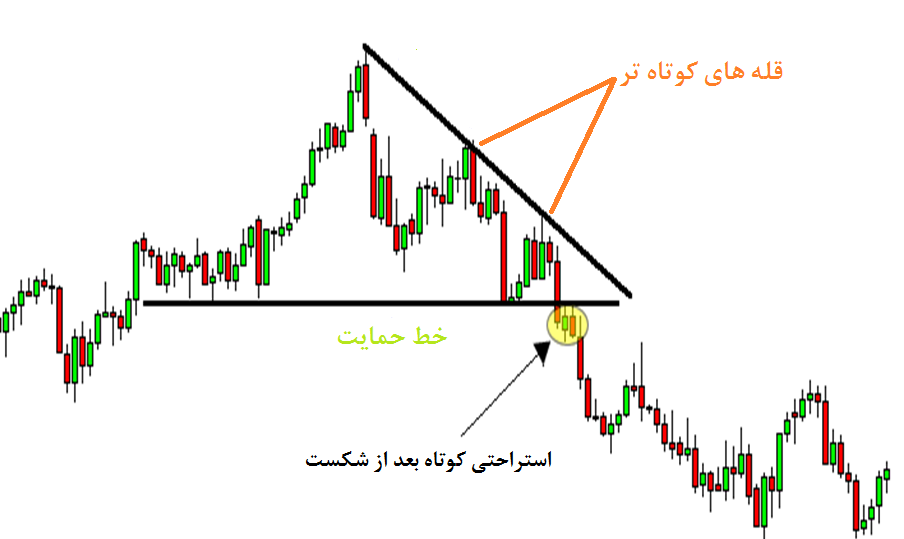 باز هم منتظر می مانیم تا شکست الگو را داشته باشیم
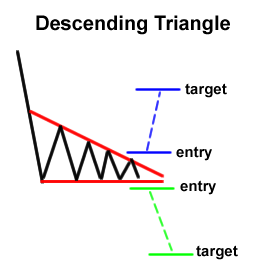 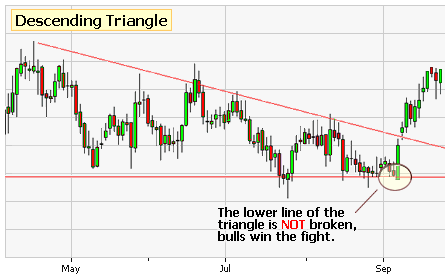 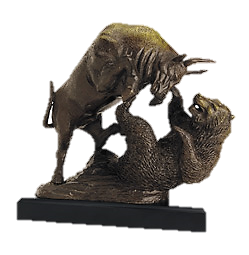 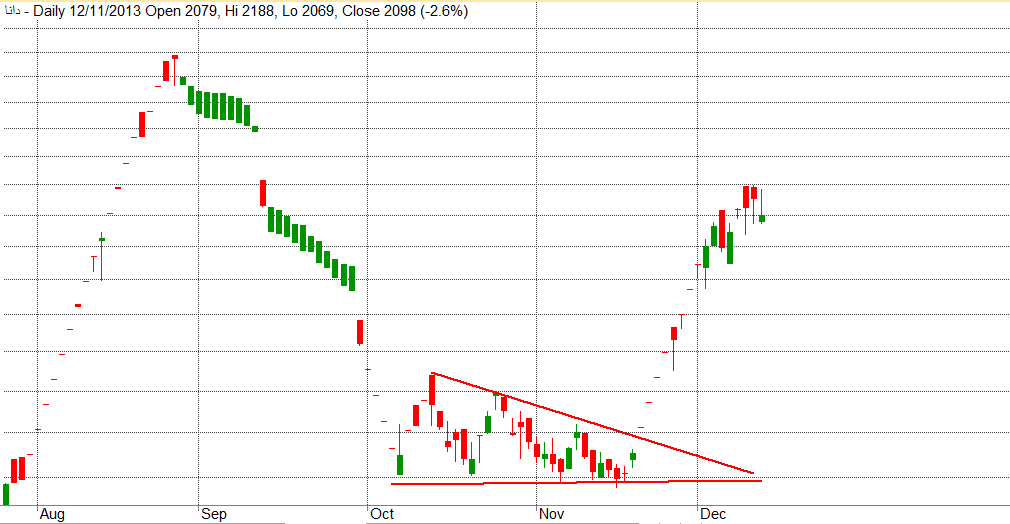 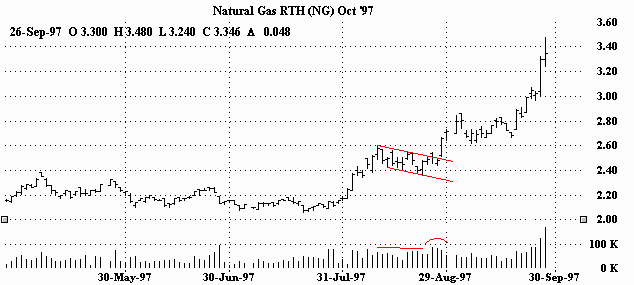 پرچم و کنج
الگو کنج و پرچم الگو های ادامه دهنده هستند
دو نوع کنج :
کنج نزولی (Falling Wedge): یک الگو نزولی که نوید از صعود آتی سهم می دهد (Bullish Signal)
یک الگو ادامه دهنده در روند صعودی
کنج صعودی (Rising Wedge): یک الگو صعودی که در پس از آن نزول سهم محتمل است. (Bearish Singnal)
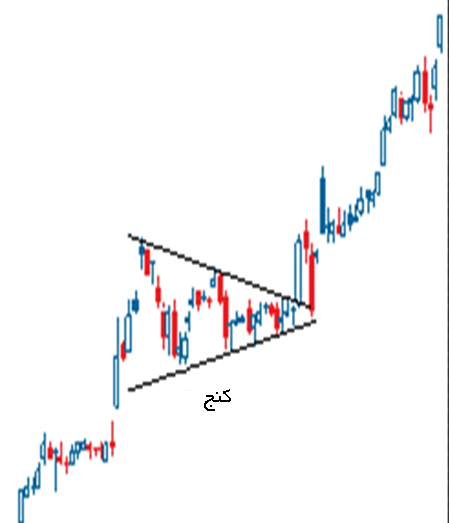 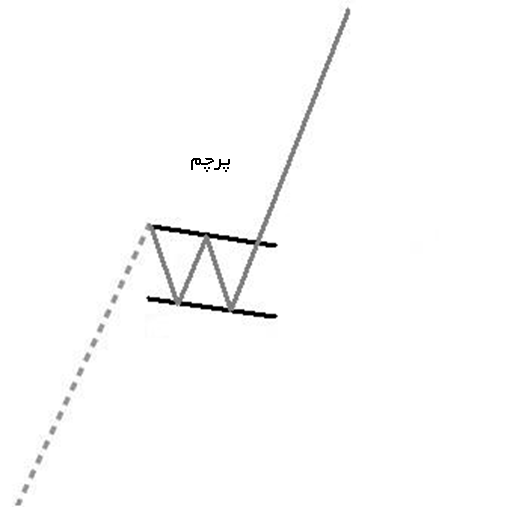 کنج نزولی (Falling Wedge)
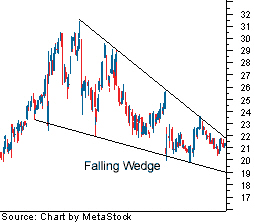 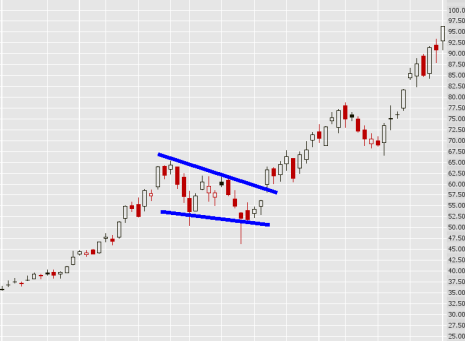 کنج صعودی (Rising Wedge):
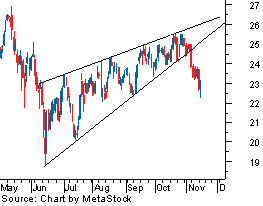 شیوه معامله با کنج ها
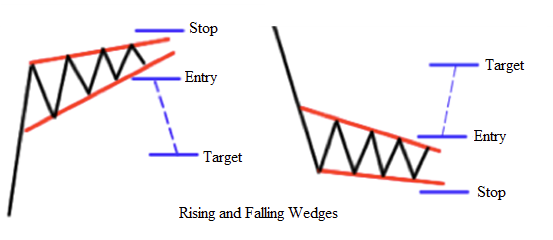 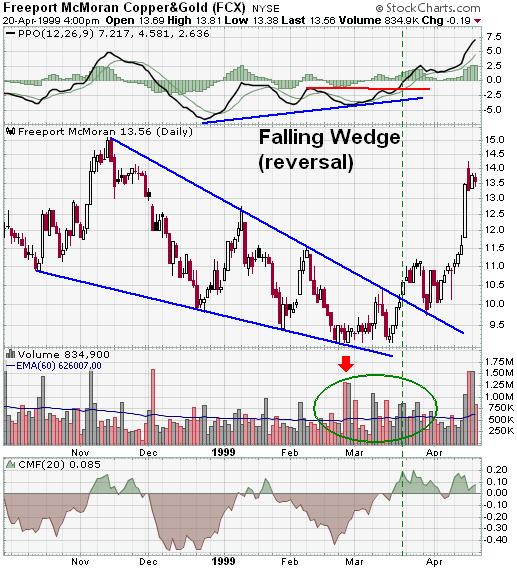 شیوه معامله با کنج ها
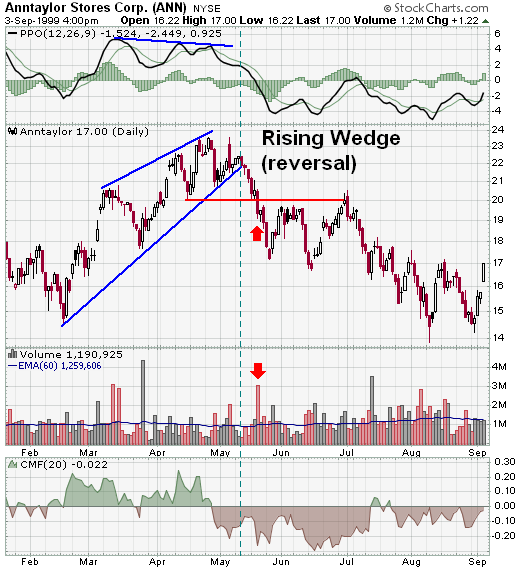 شیوه معامله با کنج ها
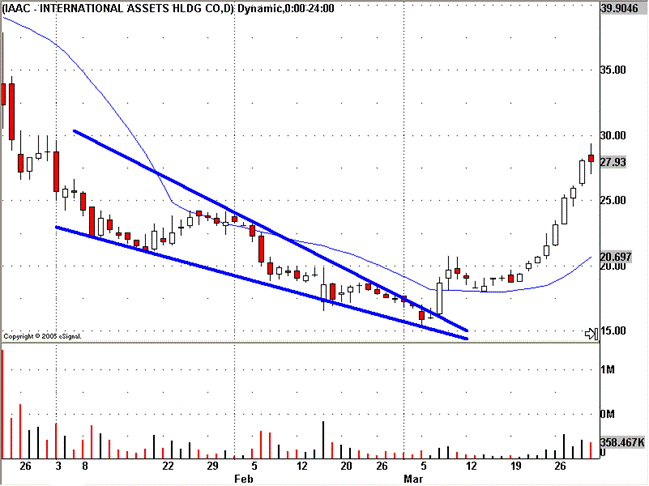 نکته ! کنج کی کنج است ؟
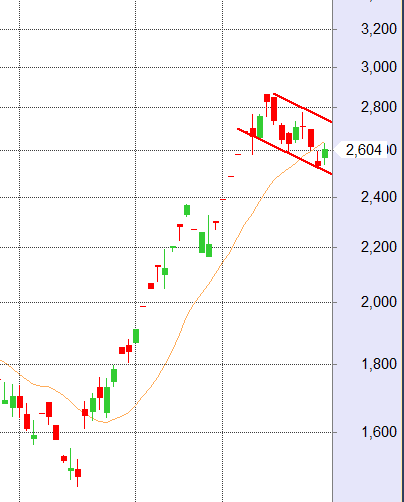 نکته ! کنج کی کنج است ؟
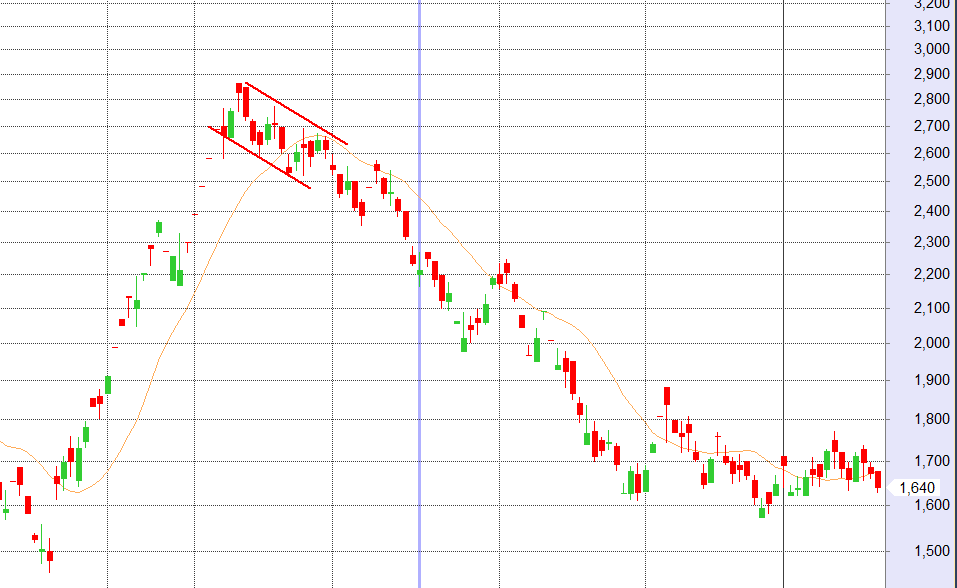 میانگین ها
میانگین ها نقش حمایت و مقاومت را دارند
قطع دو میانگین با روز های متفاوت یک سیگنال خرید محسوب می گردد
شکست میانگین ها سیگنال محسوب می شود
روند کلی سهم با میانگین ها  به خوبی نشان داده می شوند
معمولا خرید بالای میانگین 200 روزه توصیه می گردد
میانگین 20 روزه روند کوتاه مدت را نشان می دهد
میانگین 50 روزه روند میان مدت سهم را نشان می دهد
میانگین 200 روزه روند بلند مدت سهم را نشان می دهد
میانگین های متحرک در بازار رنج کاراریی خود را از دست می دهند چون عملا سیگنال قوی شکستی تولیدنمی کنند
EMA – SMA – WMA  چه تفائتی دارند ؟
برخورد MA50  و MA200 سیگنال  نحسوب می شود اما نه چندان سیگنال قوی و معتبری... همچنین 15 روزه و 50 روزه ...
روند حجم معاملات
نکته مهم در حجم معاملات : روندی مشابه روند قیمت داشته باشد
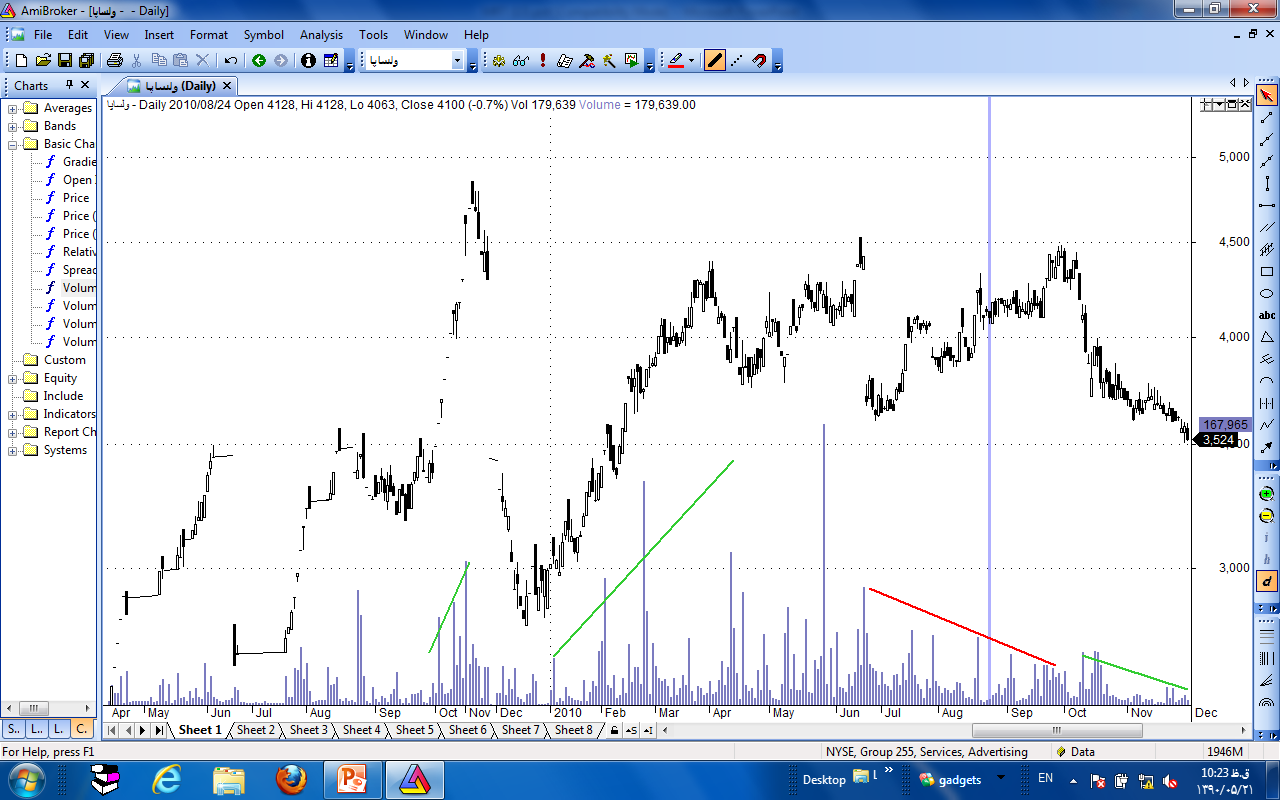 کاربرد واگرایی در حجم
چگونه از واگرایی حجم در خرید و فروش استفاده کنیم ؟
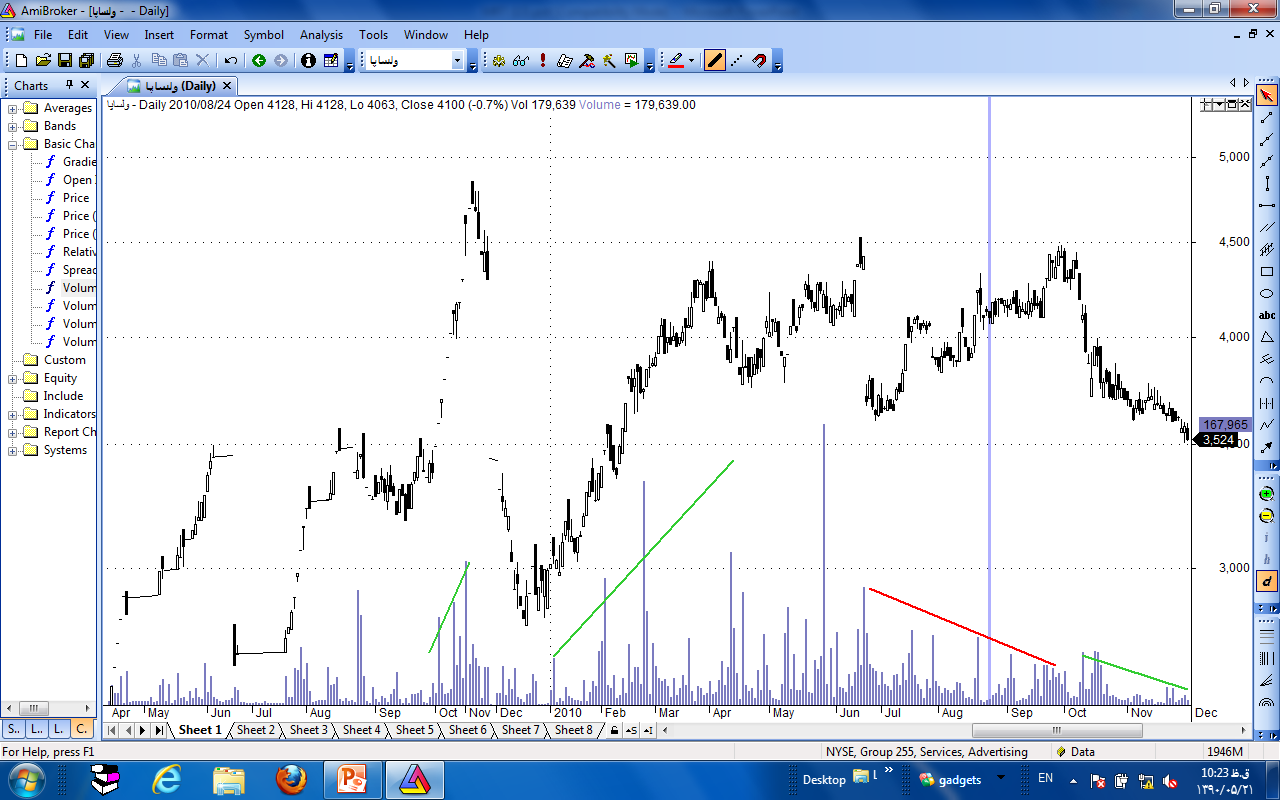 میانگین ها
صرفا هشدار تغییر روند
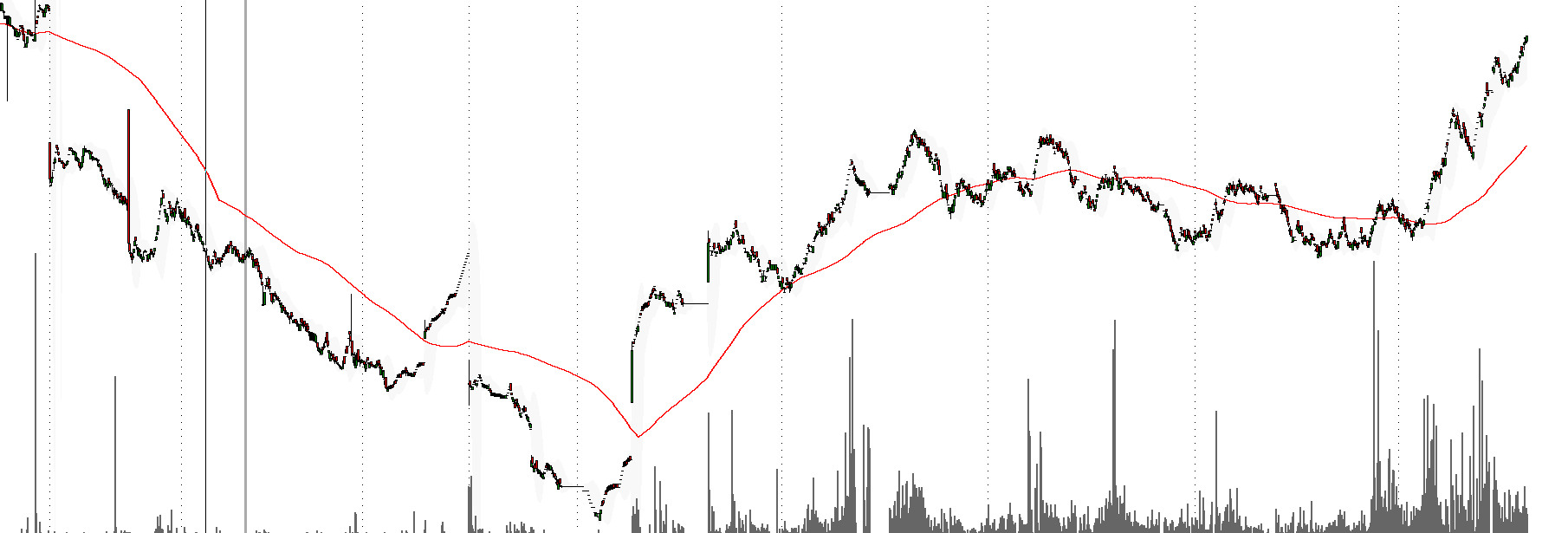 MA200-فاذر
میانگین ها
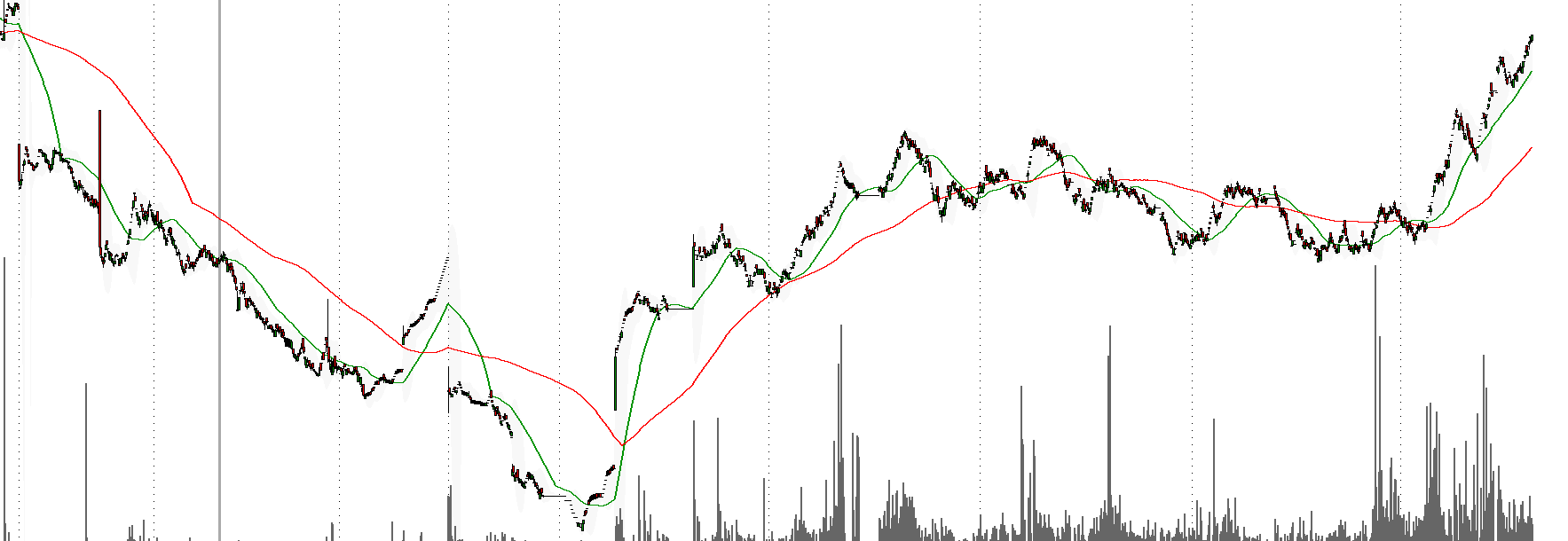 MA200 – MA50-فاذر
RSI
RSI=Relative Strength Index
شاخص قدرت نسبی:
یکی از محبوبترین اسیلاتور ها در بین تحلیلگران است.

این اندیکاتور به دلیل مهم بودن جزوه آن گفته می شود
RSI
برای درک بهتر این اندیکاتور نحوه محاسبه آن را بررسی می کنیم
RSI
نحوه محاسبه RSI 14 روزه
First Average Gain = Sum of Gains over the past 14 periods / 14. 
First Average Loss = Sum of Losses over the past 14 periods / 14

Average Gain = [(previous Average Gain) x 13 + current Gain] / 14
Average Loss = [(previous Average Loss) x 13 + current Loss] / 14.
RSI
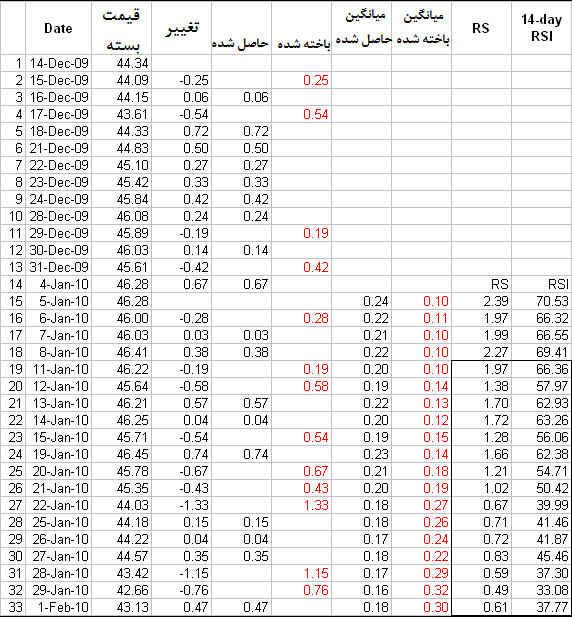 www.khanesarmaye.com
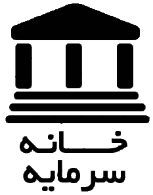 RSI
حد اشباع خرید و فروش
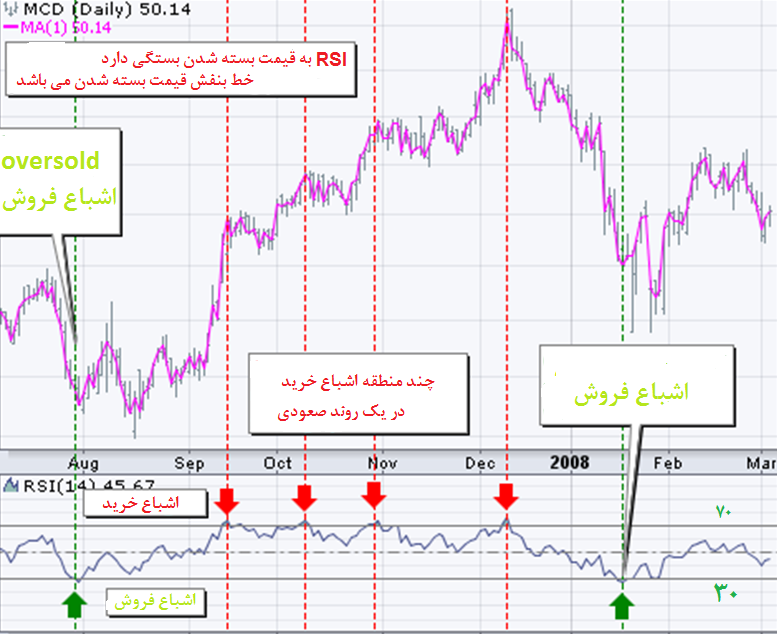 www.khanesarmaye.com
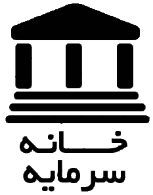 واگرایی (divergence)
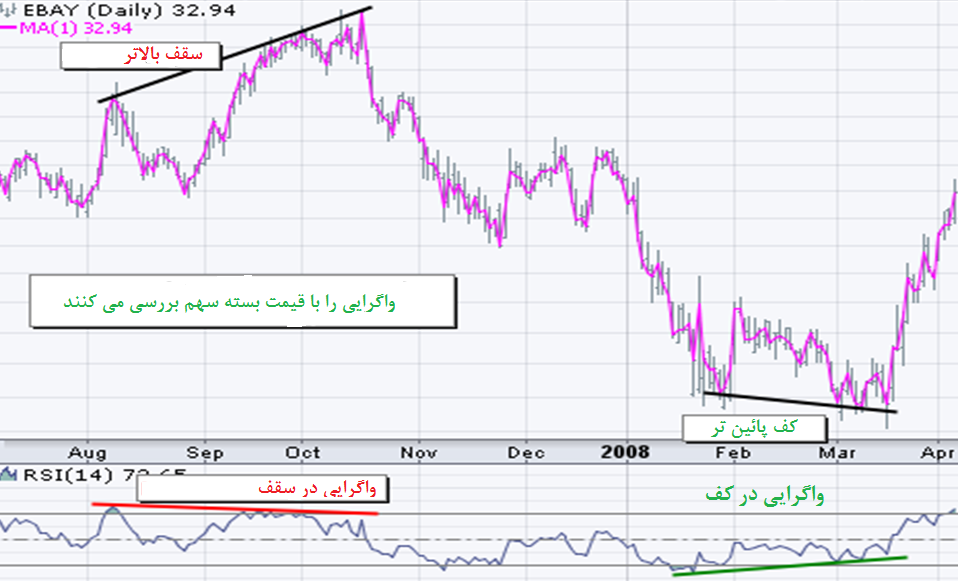 www.khanesarmaye.com
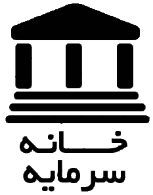 RSI
واگرایی معمولا هنگامی که در ناحیه اشباع خرید یا فروش رخ می دهد قدرت بیشتری دارد.
در یک روند قوی امکان دارد واگرایی ها درست عمل نکنند
واگرایی (divergence)
www.khanesarmaye.com
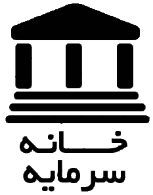 MACD
چنگال اندروز Andrews' Pitchfork
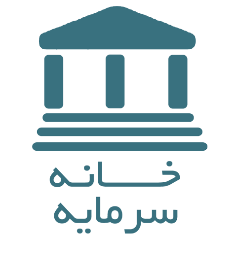 چنگال اندروز Andrews' Pitchfork
این چنگال با استفاده از سه خط روند سهم را پیش بینی می کند
(یک خط وسط و دو خط موازی به فاصله برابر)
این خطوط نقش حمایت و مقاومت را همانند دیگر خطوط روند ایفا می کنند
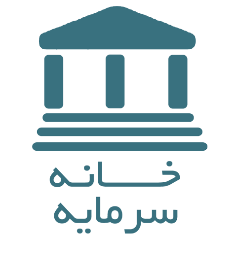 چنگال اندروز Andrews' Pitchfork
این چنگال با استفاده از سه خط روند سهم را پیش بینی می کند
(یک خط وسط و دو خط موازی در دو طرف این خط با فاصله برابر از این خط)
برای رسم چنگال نیاز به انتخاب سه نقطه داریم  نقاط 1 و 2و 3
معمولا از پیووت ها برای انتخاب نقاط بهره می بریم.
نقطه 2 و 3 فاصله چنگال ها و نقطه 1 شیب آن را مشخص می کند
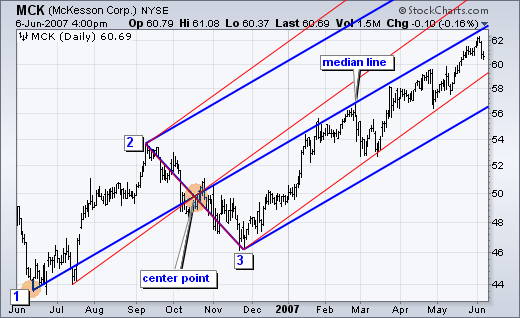 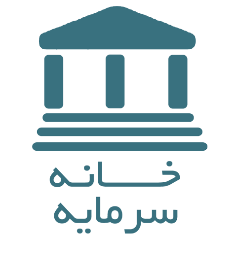 چنگال اندروز Andrews' Pitchfork
چنگال نزولی
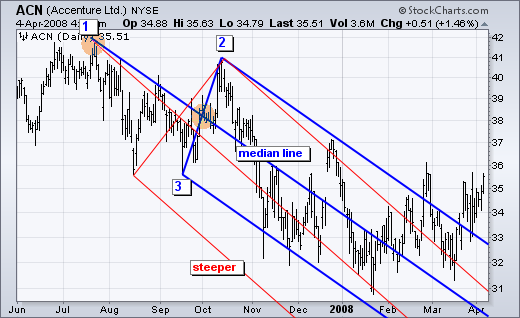 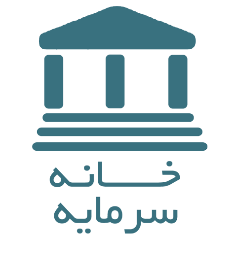 چنگال اندروز Andrews' Pitchfork
منطقه زرد منطقه اشباع خرید
منطقه نارنجی  منطقه شکست کف چنگال و در نتیجه شکست روند می باشد
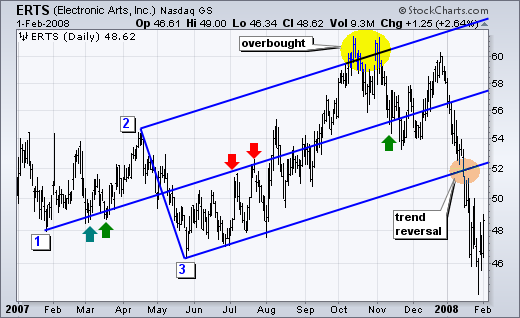 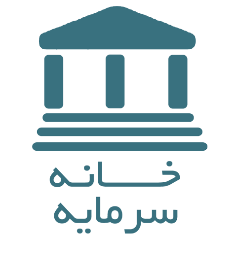 چنگال اندروز Andrews' Pitchfork
چنگال ها با شیب تند معمولا به سادگی شکسته می شوند
چنگال های صاف معمولا به درستی خط روندی را نشان نمی دهند
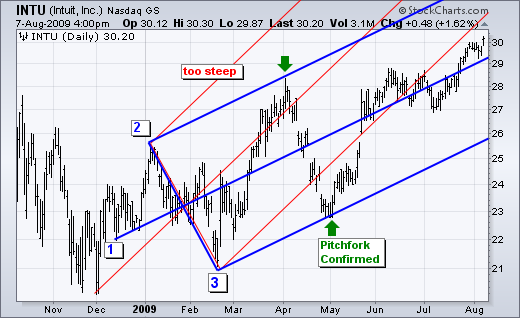 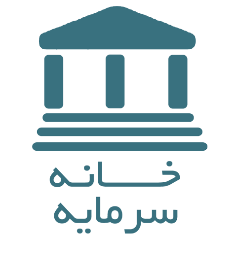 چنگال اندروز Andrews' Pitchfork
چنگال ها با شیب تند معمولا به سادگی شکسته می شوند
چنگال های صاف معمولا به درستی خط روندی را نشان نمی دهند
 در شکل زیر سهم  در چنگال قرمز با شیب تند رفتار مناسبی از خود نشان نمی دهد
چنگال آبی در دونقطه تایید شده و اعتبار خود را پیدا کرده است.
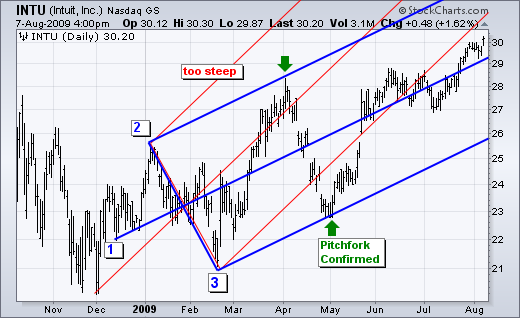 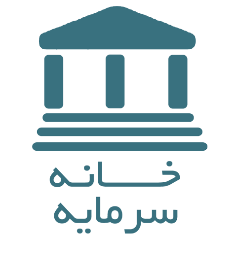 چنگال اندروز Andrews' Pitchfork
سقف چنگال مانند مقاومت عمل می کند
کف کانال همانند حمایت برای کانال عمل می کند.
خط میانی  نیز نقش حمایتی و مقاومتی دارد ولی مهمتر از آن قدرت روند سهم را می توان با آن پیش بینی کرد.
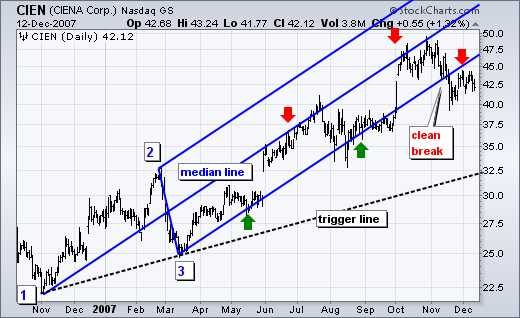 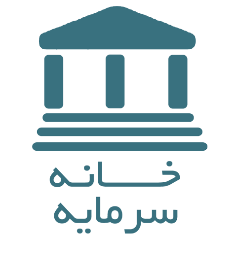 چنگال اندروز Andrews' Pitchfork
خط میانی برای نیز نقش حمایتی و مقاومتی دارد ولی مهمتر از آن قدرت روند سهم را می توان با آن پیش بینی کرد.
معمولا سهم خود را به خط میانی چنگال می رساند ولی در صورتی که این اتفاق رخ ندهد و سهم قبل از رسیدن به خط میانی تغییر جهت دهد آنگاه نشان از تمایل کم سهم برای حرکت در آن جهت می باشد. و معمولا خود را به خطوط کناری چنگال می رساند.
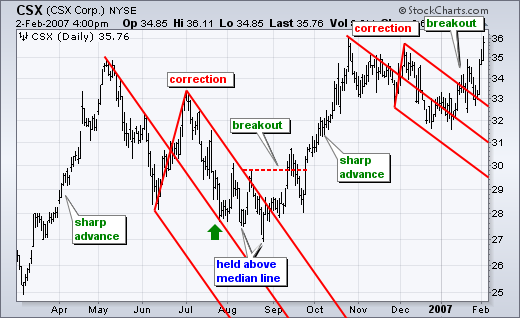 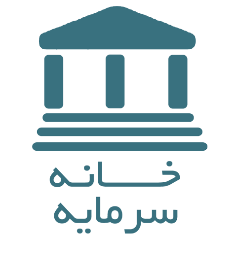 چنگال اندروز Andrews' Pitchfork
خطوط موازی با چنگال نیز به عنوان کانال و خط حمایت و مقاومت پس از شکست کانال محسوب می شوند.
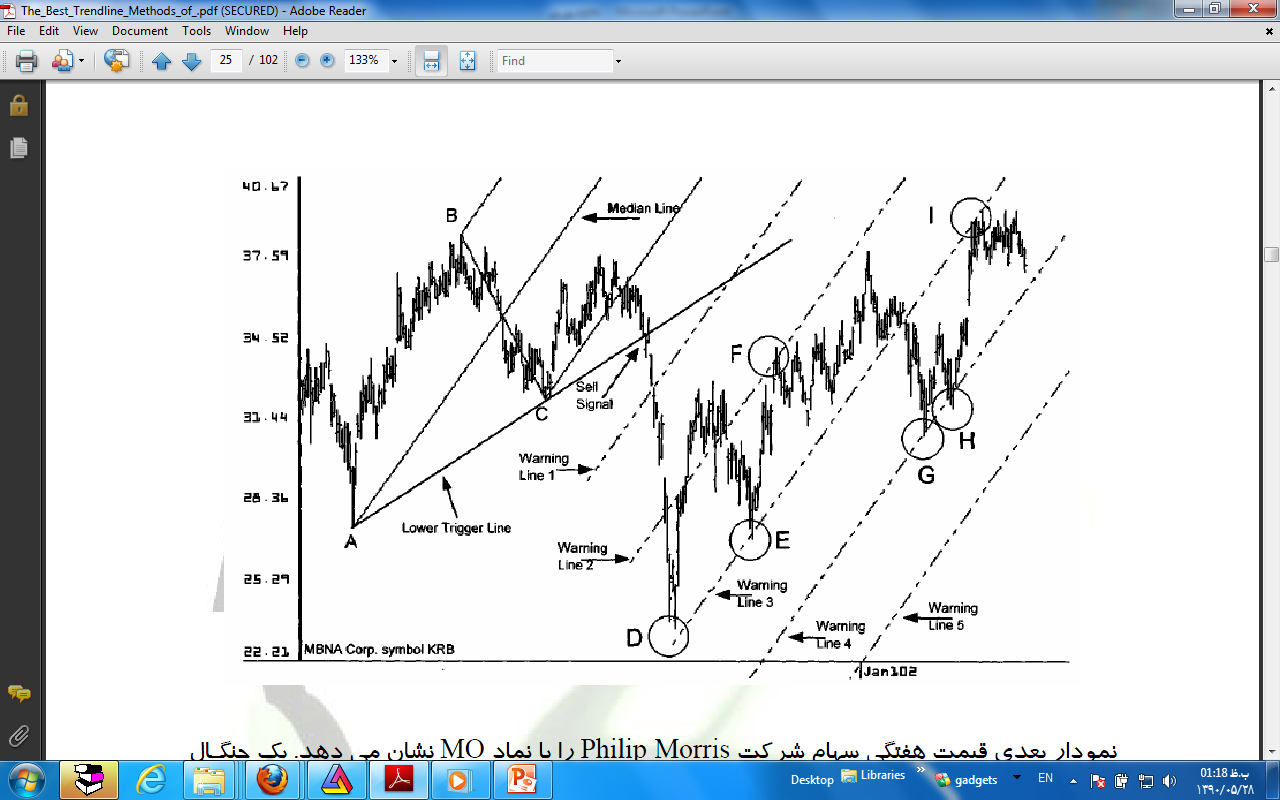 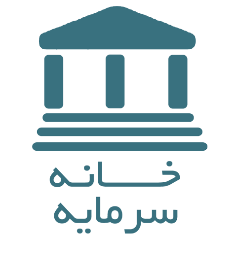 چنگال اندروز Andrews' Pitchfork
خطوط موازی با چنگال نیز به عنوان کانال و خط حمایت و مقاومت پس از شکست کانال محسوب می شوند.
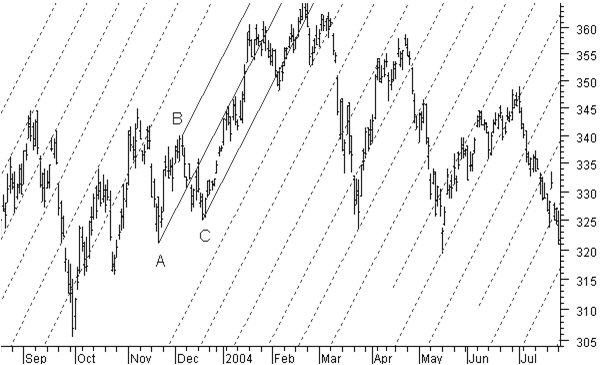 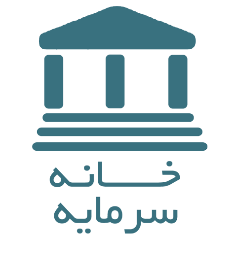 چنگال اندروز Andrews' Pitchfork
خطی که از نقطه 1 چنگال به پیوت های دیگر وصل شده باشد نیز به عنوان خط ماشه (Trigger line )
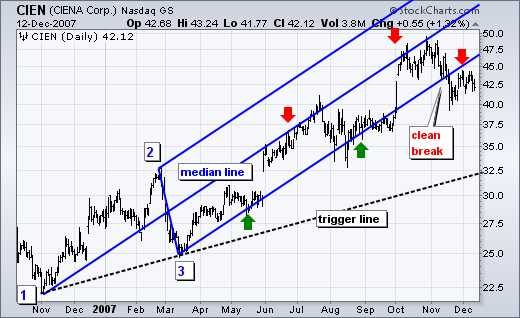 امواج الیوت چیست ؟
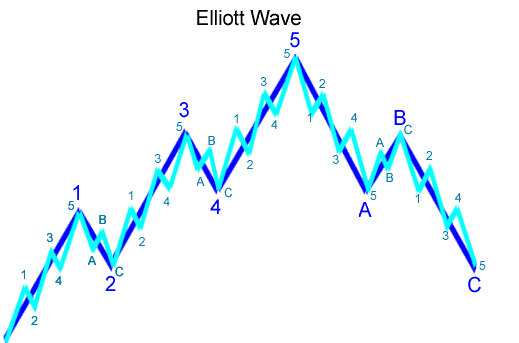 RSI
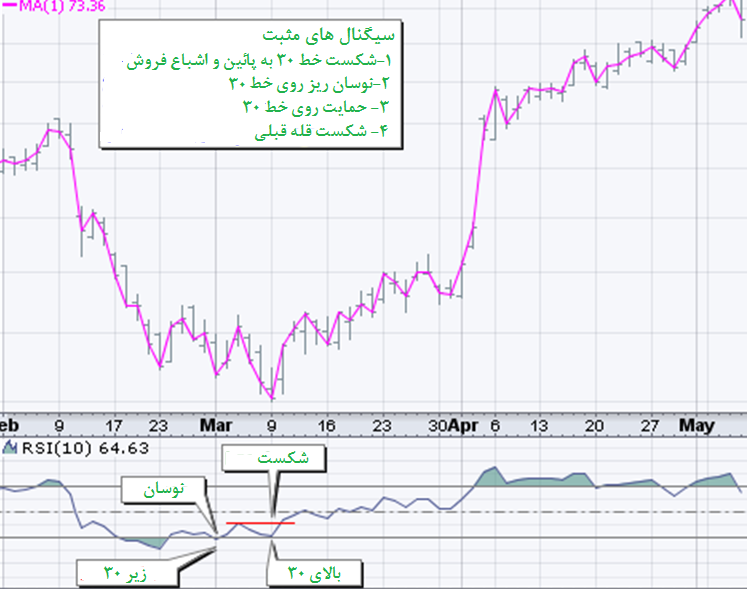 دیگر سیگنال های RSI
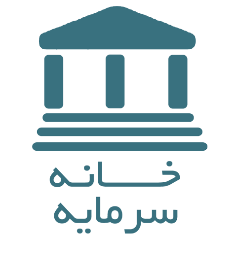 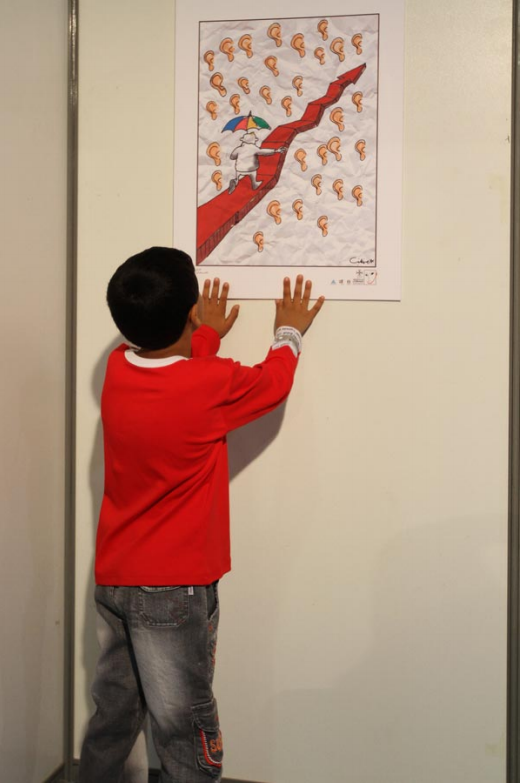 مباحث کمی پیشرفته تر و تکمیلی
چطور احتمال برگشت از حمایتی را به دست آوریم ؟
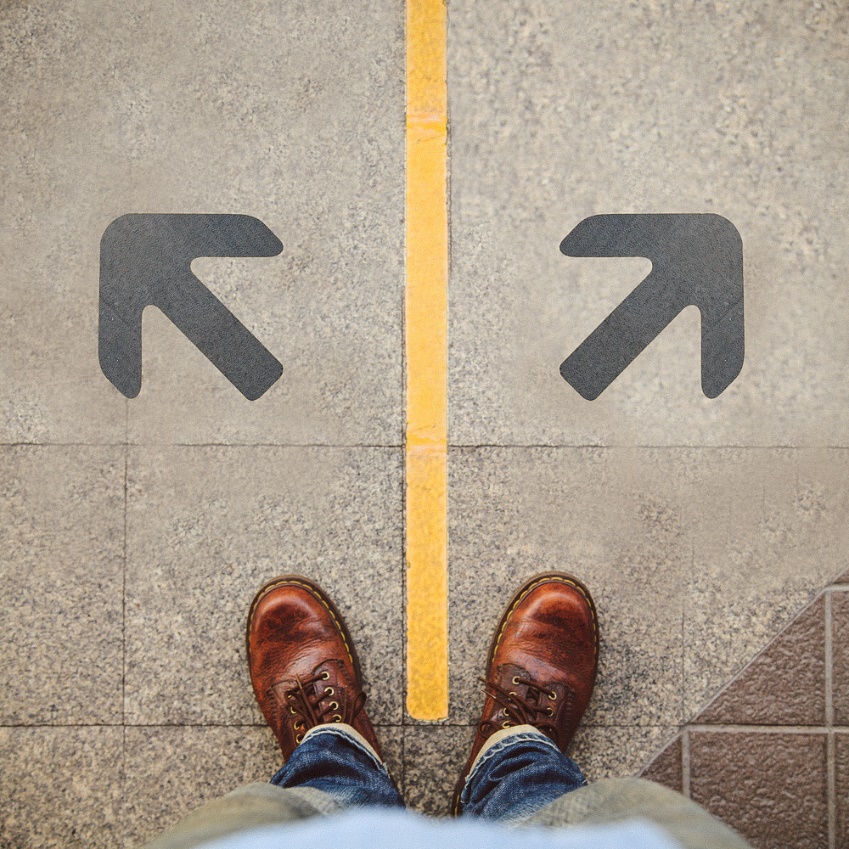 داستان توپ پرنده
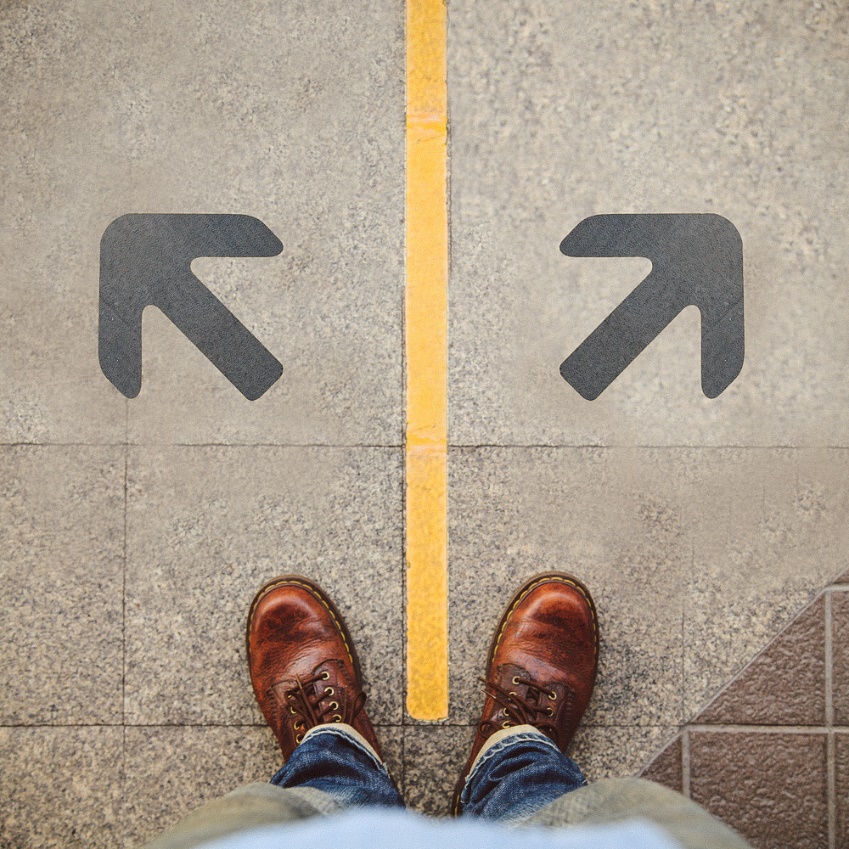 داستان توپ پرنده
تشخیص روند شاخص کل بورس
چرا به گونه ای عجیب مهم است ؟
دفترچه بزرگان بورس
خط روند طلایی سهم
چند توصیه پایانی
اگر یک چیز از این دوره بخواهید بیاموزید آن چیست ؟
چند توصیه پایانی
شاخص را تحلیل کنید
چند توصیه پایانی
از ضرر بترسید و فرار کنید...
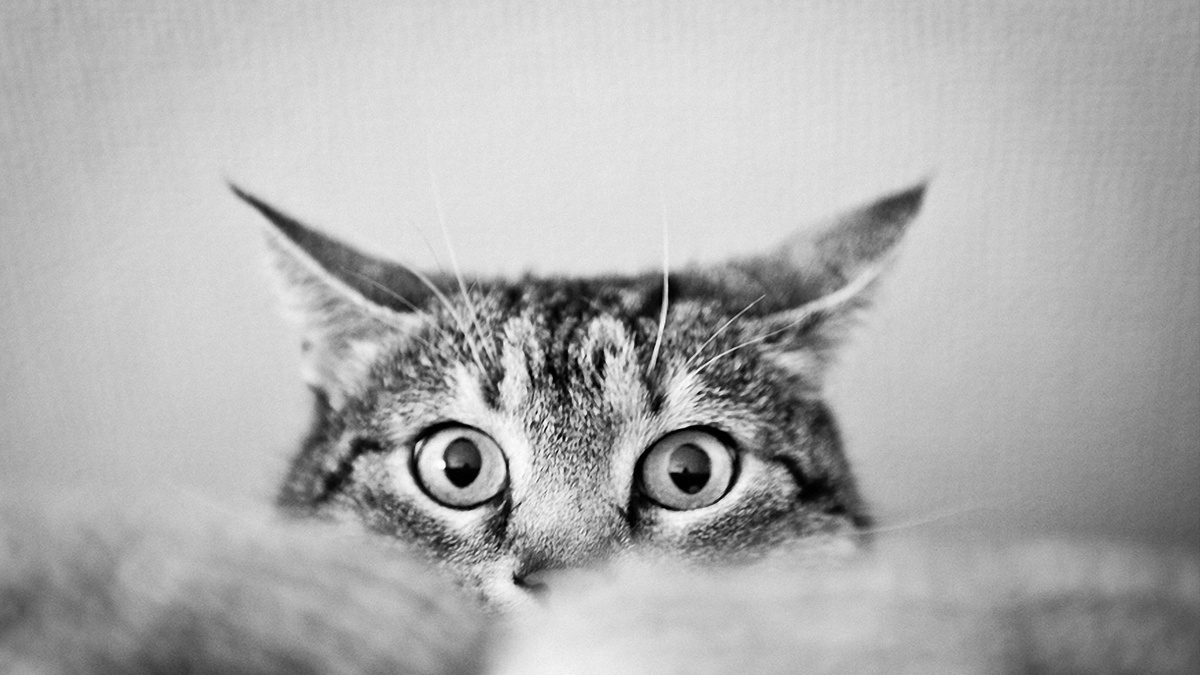 چند توصیه پایانی
از ضرر فرار کنید
چند توصیه پایانی
از ضرر فرار کنید
حالا چه کنیم ؟
خط روند بکشید
بر اساس استراتژی های داده شده خرید کنید
تحلیلهای خود را ذخیره کنید
دلیل شکست و افت خود را در دفترچه بنویسید
حالا چه کنیم ؟
کار های عجیب و غریب نکنید...!
حالا  اگر بخواهیم بیشتر بدانیم چه کنیم ؟
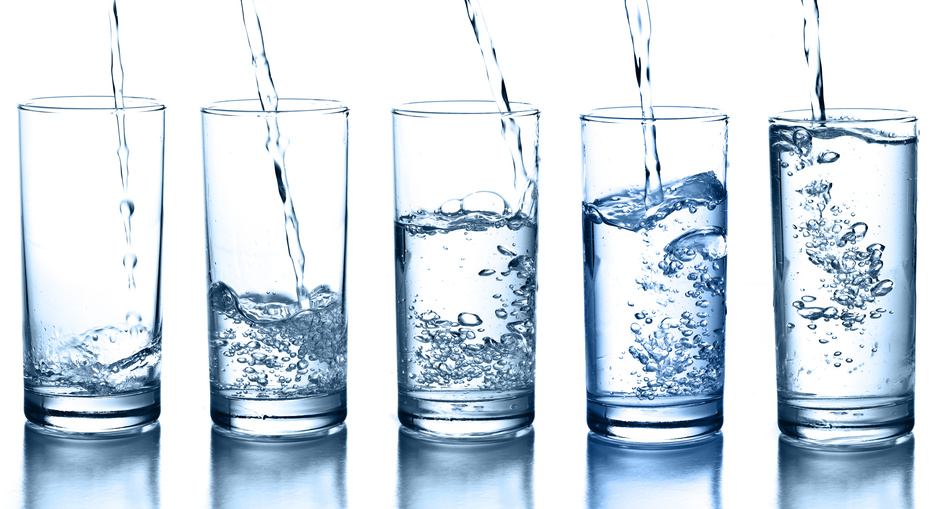 تکنیکال برای سود بیشتر ....
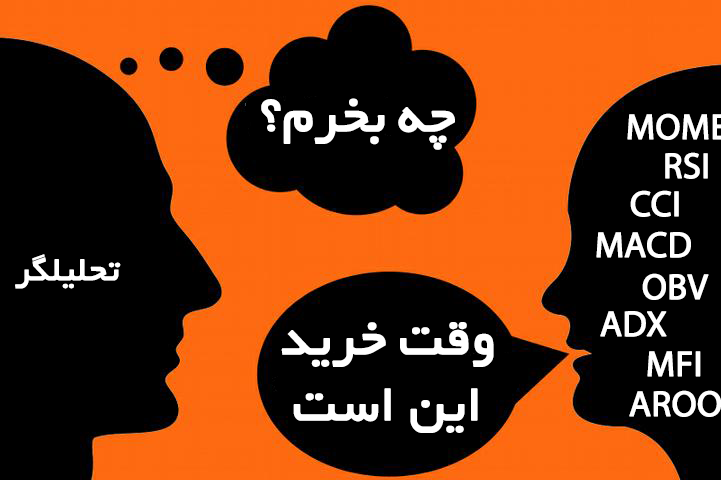 دوره حضوری و غیر حضوری :
www.Khanesrmaye.com
برای موفقیت در بورس همه چیز تکنیکال و بنیادی نیست!
چیز هایی باید دانست،  چیز هایی که فقط بزرگان بورس می دانند...
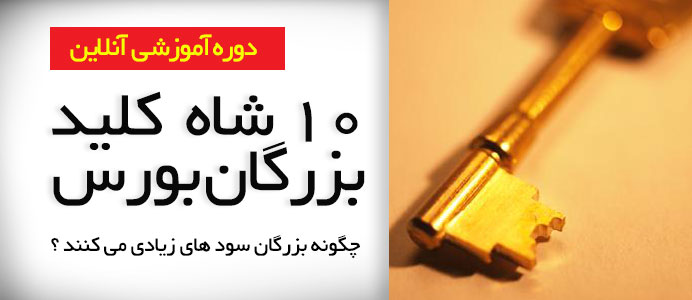 دوره آنلاین در سایت :
www.Radiosaham.ir
الگو ها-سروشانه
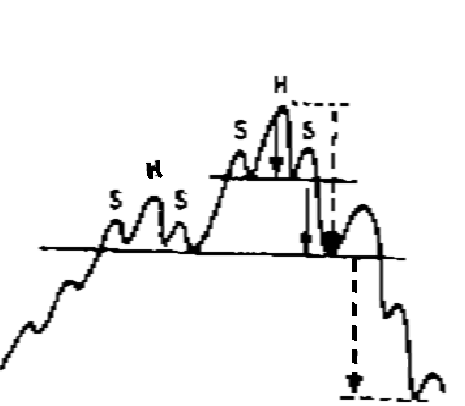 گاهی مطابق شکل زیر دیده می شوند( الگو سر و شانه پیچیده)
الگو ها-سروشانه
یک اصل مهم تحلیل تکنیکال:
وقتی سیگنالی نادرست می شود اغلب علت آن این است که مخالف روند اصلی شکل گرفته است
الگو ها-سروشانه
وقتی شکست ها فیل می شود
الگو ها-سروشانه
وقتی انتظار دارید و بر خلاف انتظار شما رفتار می شود
نادرستی الگو – حمایت و مقاومت – سروشانه مرکب
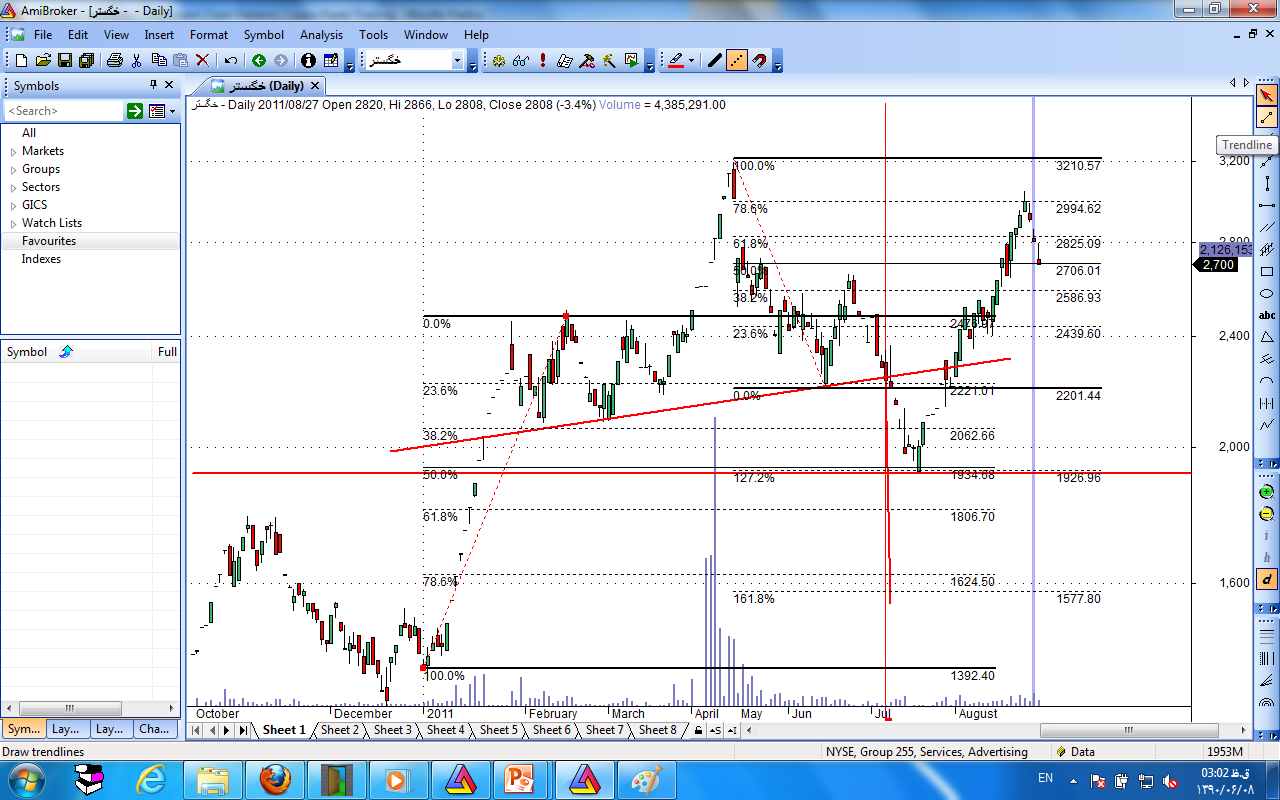 الگو ها-سروشانه
شکست الگو سر وشانه سقف ( رخداد این شکست دلیلی است بر قدرت صعود سهم)
سیگنال اولیه با شکست روند و سیگنال نهایی با شکست خط گردن رخ داده است.

تحلیلگر با خود می گوید : این سهم در روند خود در حال صعود است و حتی سر و شانه سقف توان برگرداندن قیمت و شروع روند نزولی را نداشت..!!!!!
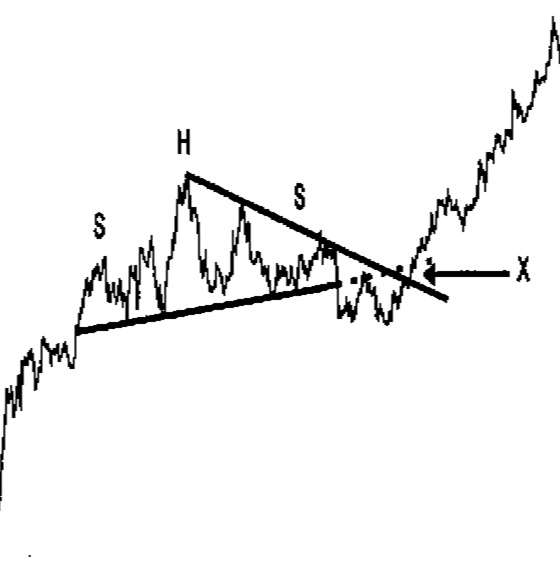 الگو ها-سروشانه
شکست الگو سر وشانه سقف ( رخداد این شکست دلیلی است بر قدرت صعود سهم)
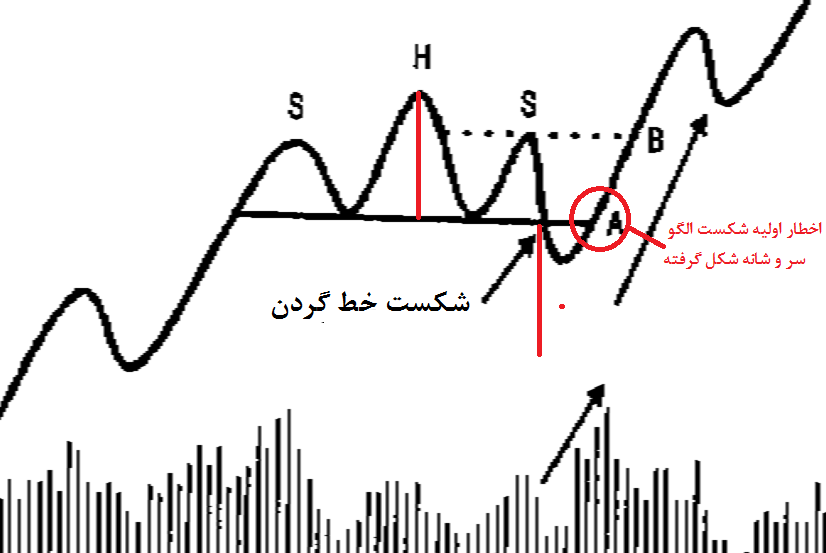 مپنا و قدرت صعود: 
با دید میان مدت می توانستیم 80% در مدت 6 ماه سود کسب کنیم.فقط با درک قدرت صعود سهم....!!!!
کدام صنعت و شغلی را می شناسید که چنین سودی را برای فرد رقم بزند....
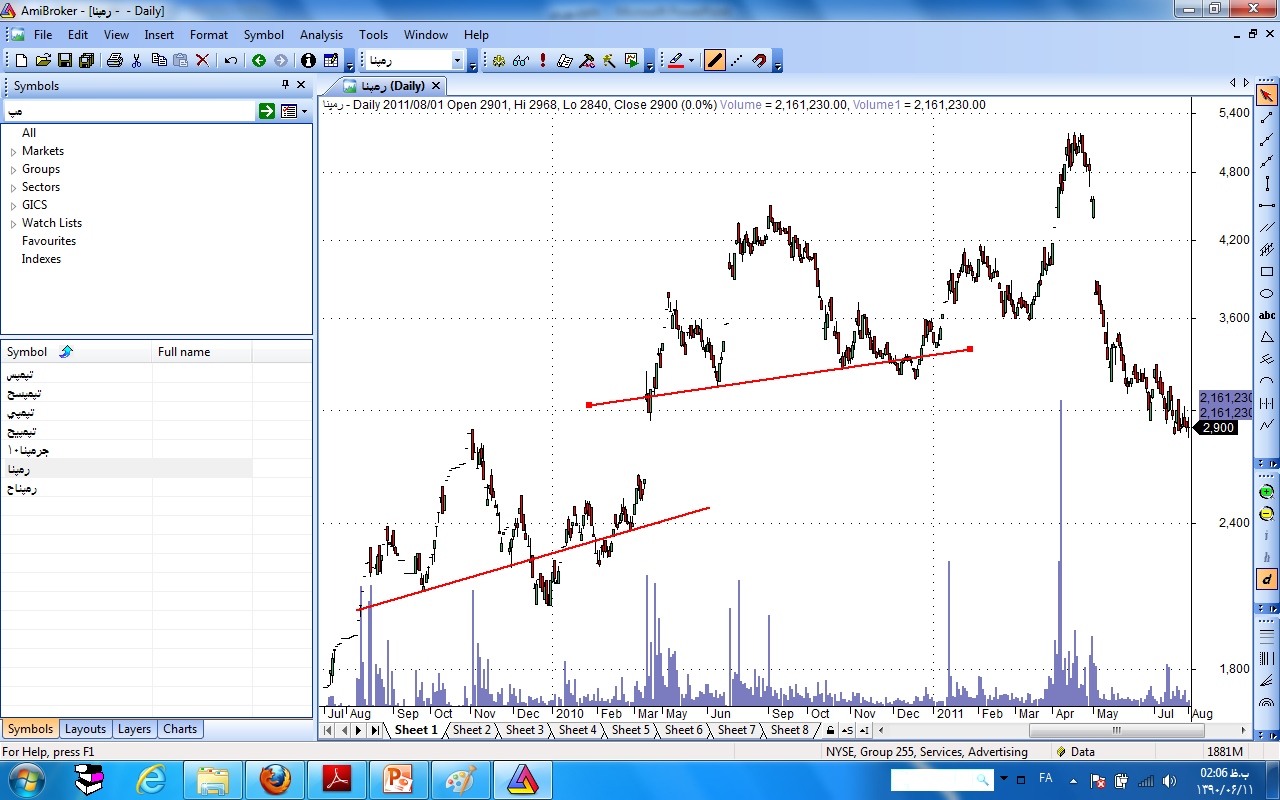 خبر وشایعه دو دسته اند
1-....
2-...

دسته 1 را شما می توانید حدس بزنید

دسته 2 : شانس!
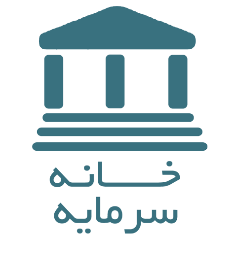 سیگنال غلط در شکست
نکته اضافه و مهم:
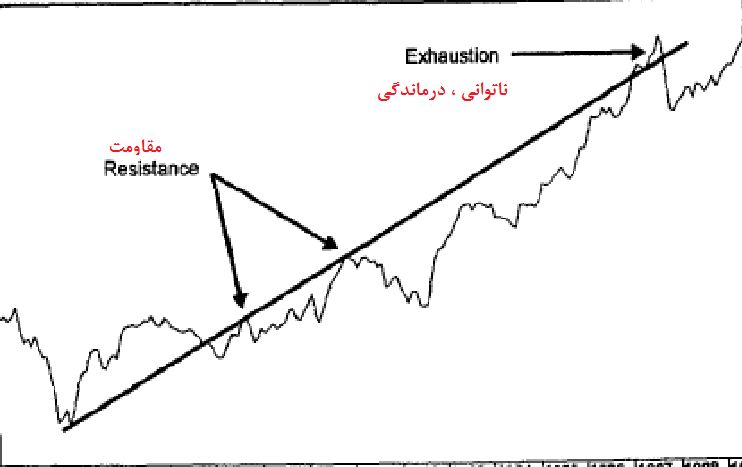